위험성 평가 회의
23.08.07~ 23.09.10
부암2차 비스타동원 아트포레 신축공사현장
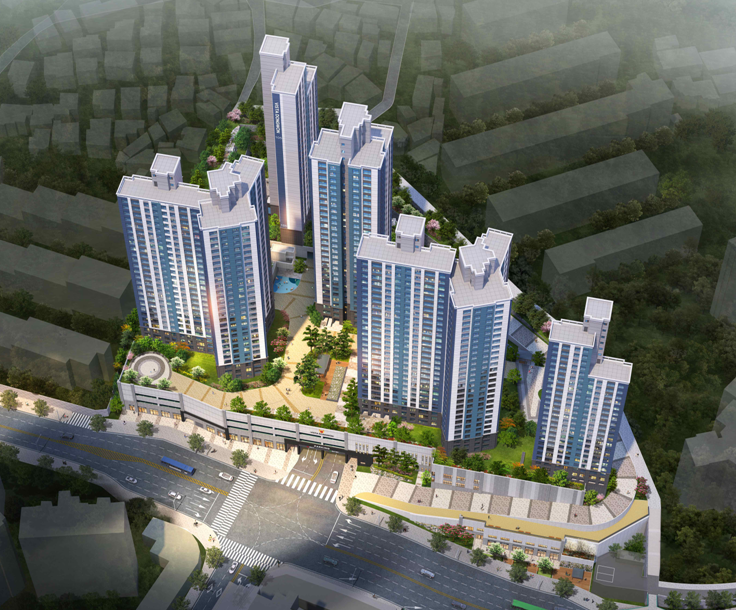 [산업안전보건법 제36조(위험성평가)]
사업주는 업무에 기인하는 유해·위험요인을 찾아내어 위험성을 결정하고, 그 결과에 따라 이 법과 이 법에 따른 명령에 의한 조치를 하여야 하며, 근로자의 위험 또는 건강장해를 방지하기 위하여 필요한 경우에는 추가적인 조치를 하여야 한다.
◆ 위험성평가 실시에 관한 사항 (산업안전보건법 36조)
✦ 위험성평가 대상    - 현장 내에서 진행되는 모든작업 
   - 위험성평가는 누락되는 공종이 발생하지 않도록 하여야 하며, 작업단계 발생되는 추가 위험요인은 별도 위험성평가를 실시하여야 한다.      
✦ 위험성평가 주기     - 4주간 1회 실시    
✦ 근로자 전파교육    - 4주간 위험성평가 실시 후 전 근로자 전파교육 실시
   
✦ 안전대책 이행여부 점검   - 일일 안전점검 실시 (위험치워줘 )
   - 시정지시 및 조치여부 F/B

✦ 위험성요인 도출 시 반드시 근로자의 의견을 반영하고 협력사 현장소장의 충분한 경험을 바탕으로 한 선택과 집중 요망
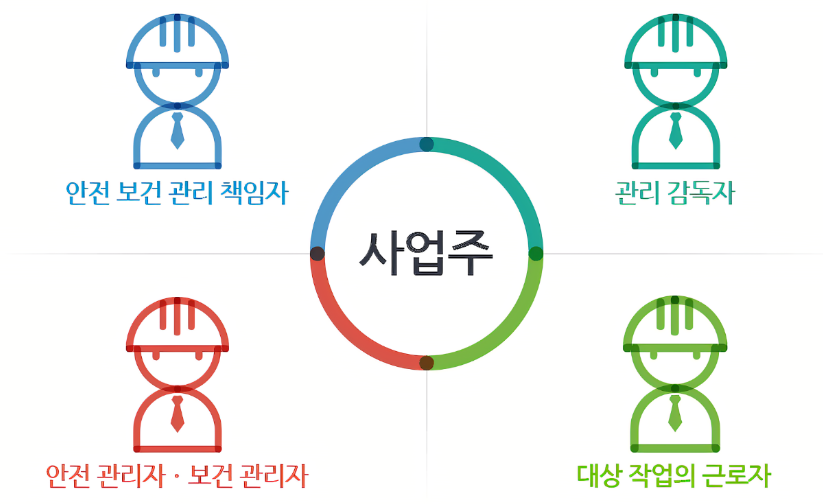 투입되는 전 근로자에 대한 위험성평가 회의내용 전파 철저 (수시로 전파)
◆ 사업주와 수급인 또는 수급인 상호간의 연락방법 및 작업공정의 조정
◆ 위험성평가 실시에 관한 사항 (산업안전보건법 36조)
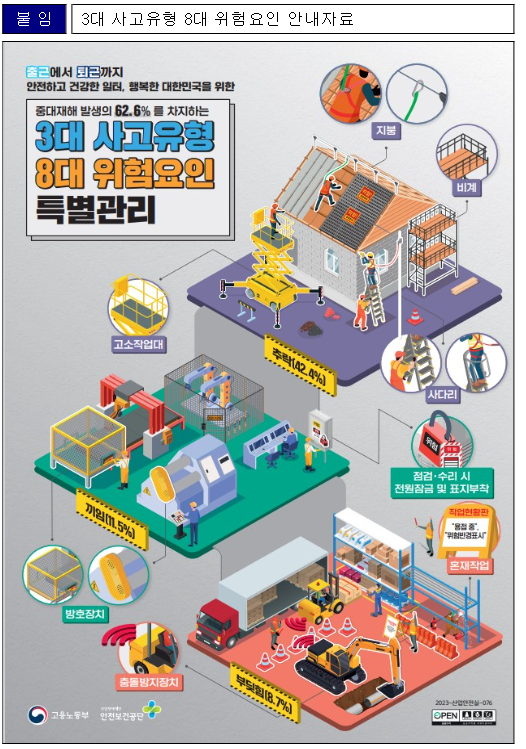 1대 추락
1)비계
2)지붕
3)사다리
4)고소작업대
5)철골 및 거푸집 동바리

2대 끼임
6)건설 기계·장비, 설비 등
 안전 및 방호장치

3대 부딪힘
7)혼재작업
8)충돌방지조치
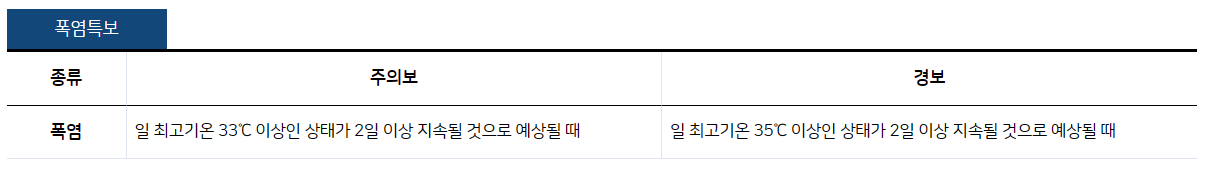 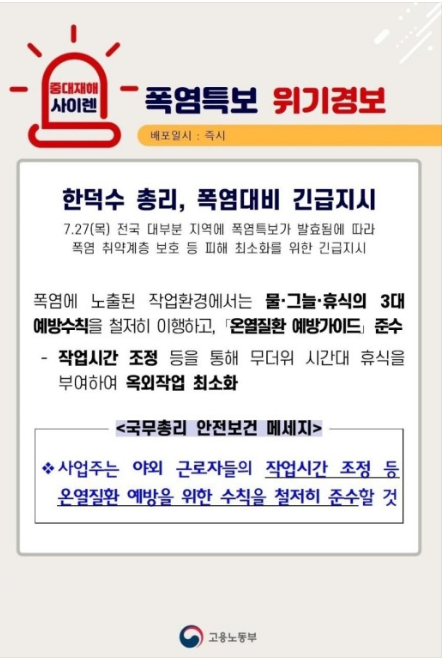 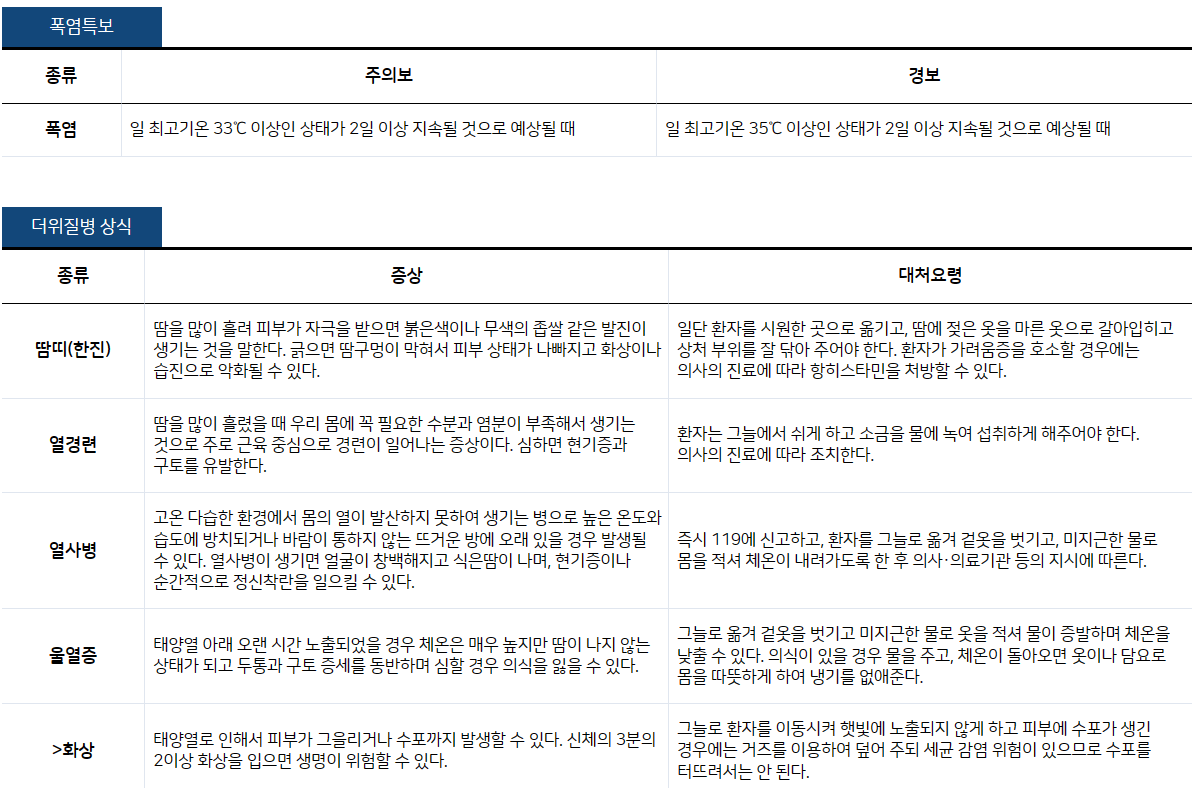 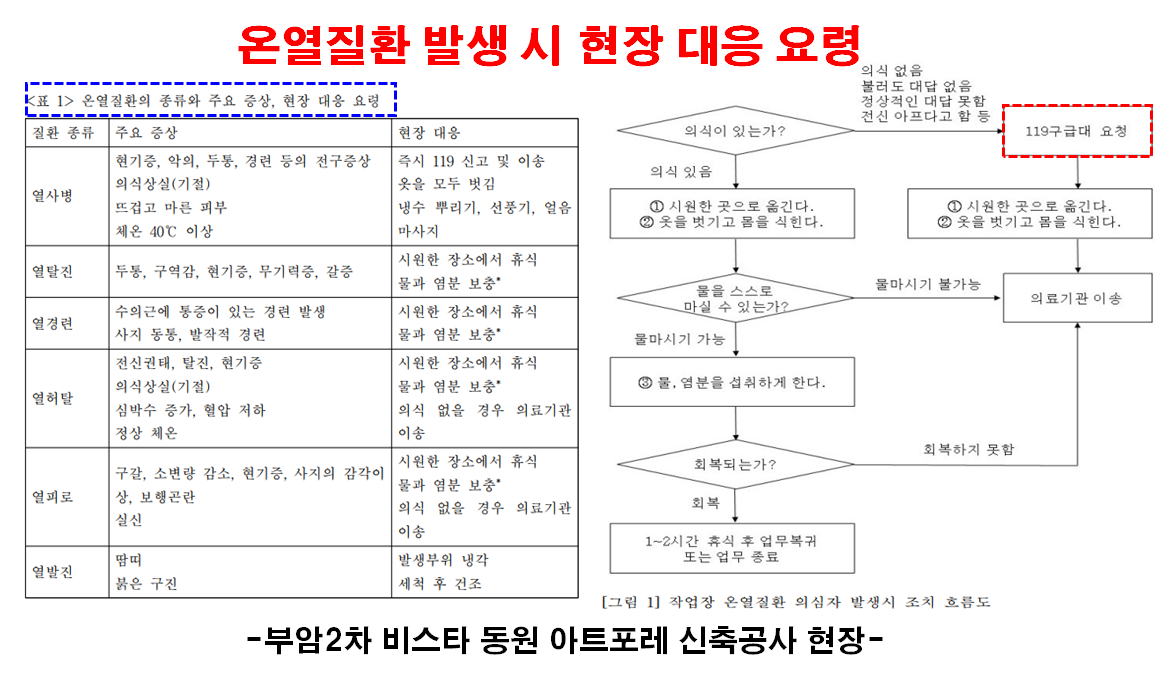 [혹서기 대비]
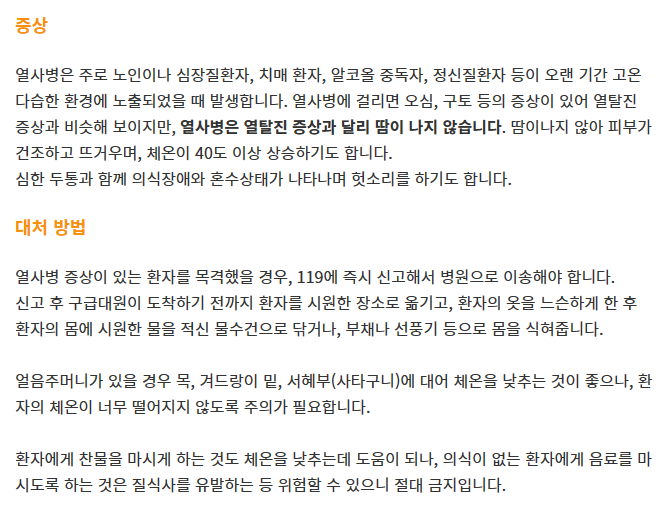 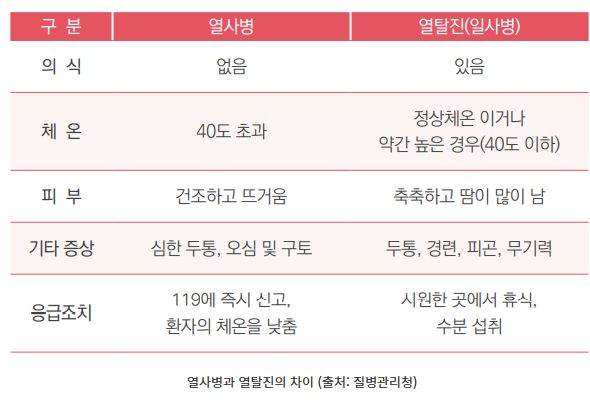 [혹서기 대비]
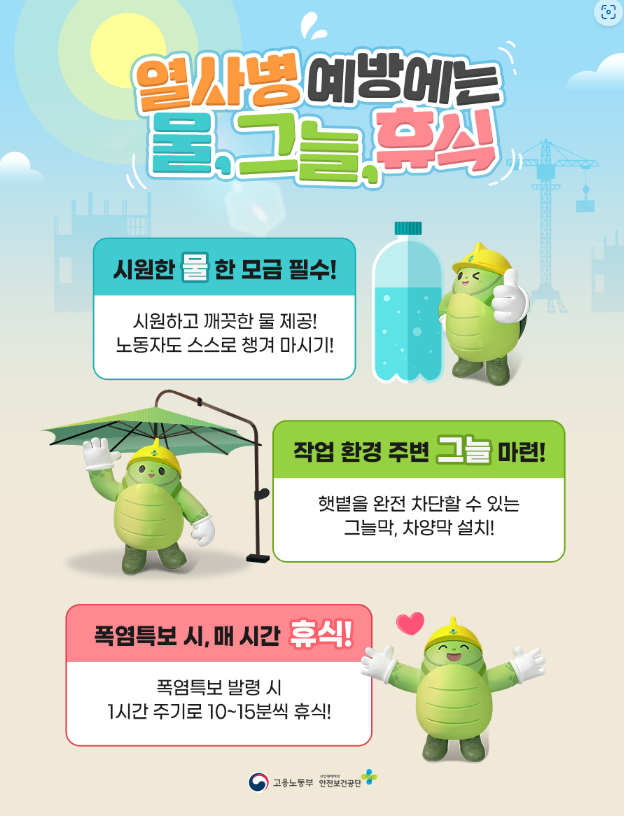 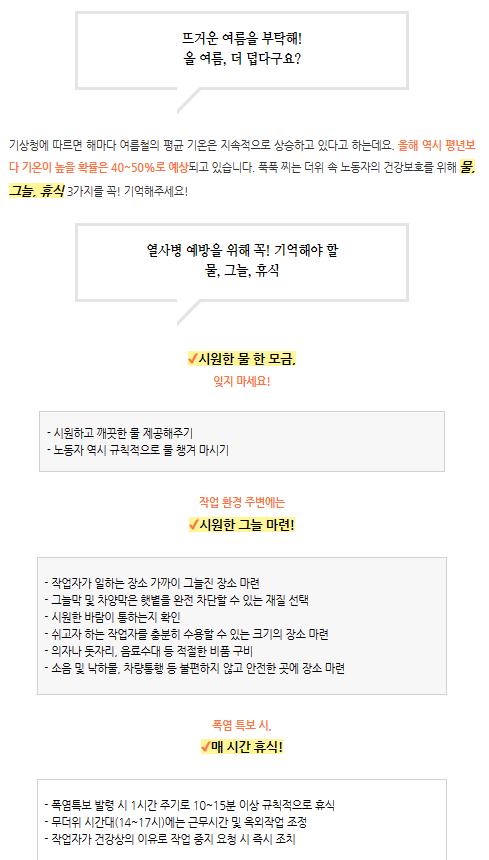 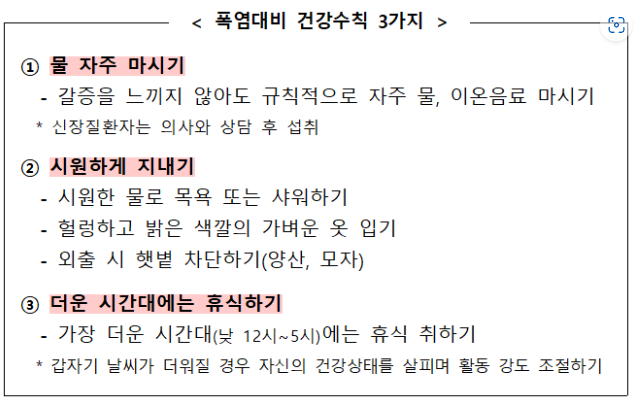 산업안전보건법 제128조의2(휴게시설 설치)
[휴게시설 설치 의무 대상]
- 적용 대상 업종(22년 8월 18일부터 적용)
- 상시 근로자(20인/20억 이상)
- 건설업은 공사금액 20억원 이상
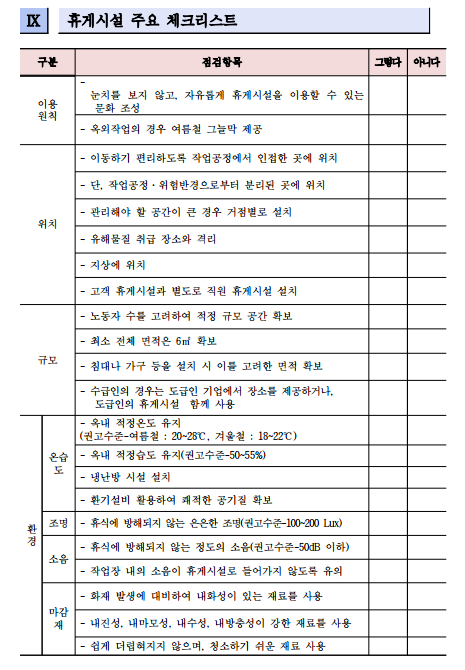 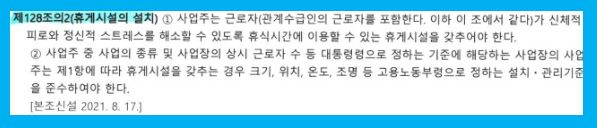 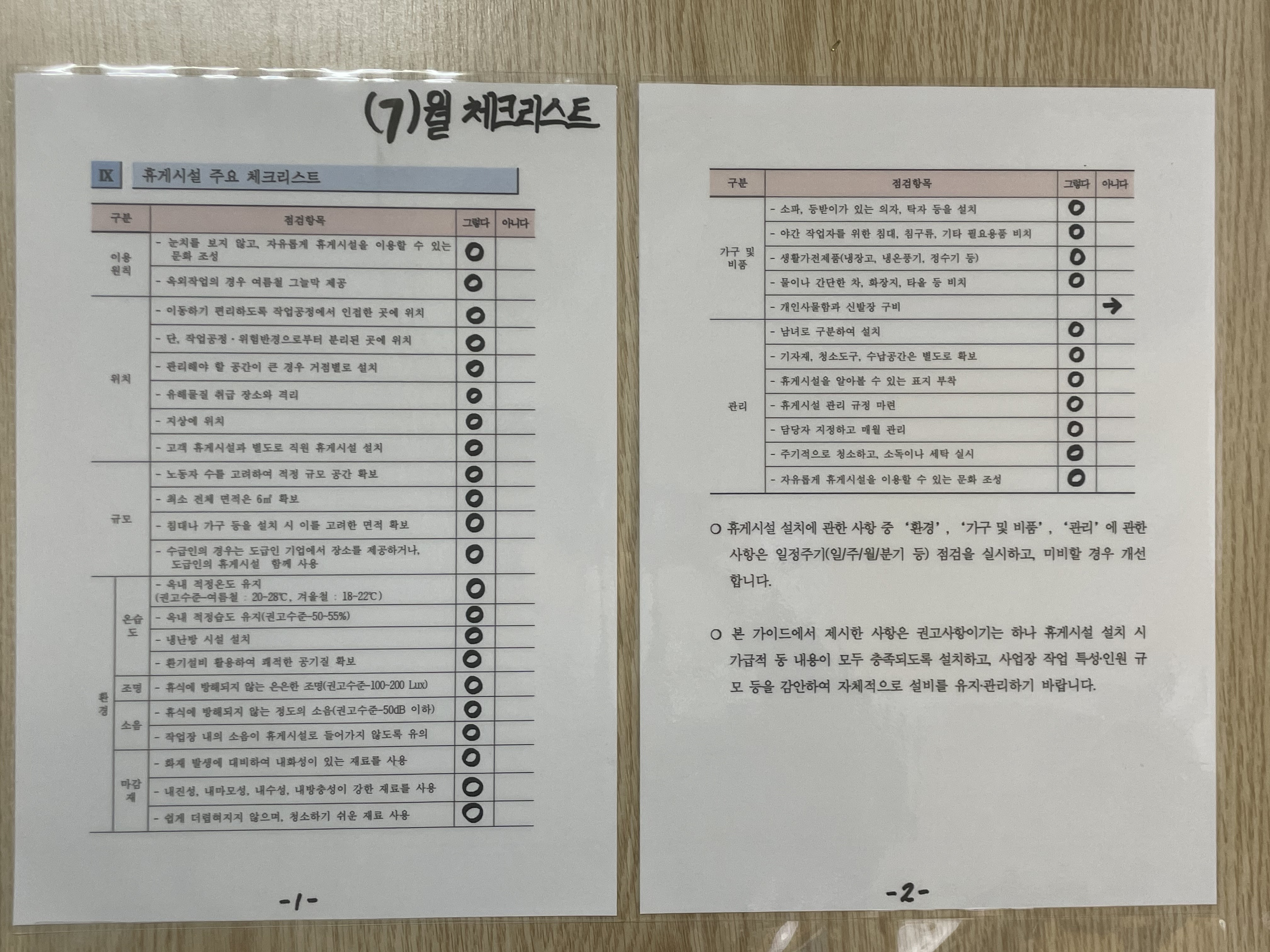 (휴게시설 자체 점검 후 체크리스트 부착)
수시 근골격계유해요인조사 결과 전파(23.07.24~23.07.28)
-고용노동부고시 제2020-12호, 산업안전보건기준에 관한 규칙 제657조~662조)
  에 따른 유해성 주지 및 결과 전파
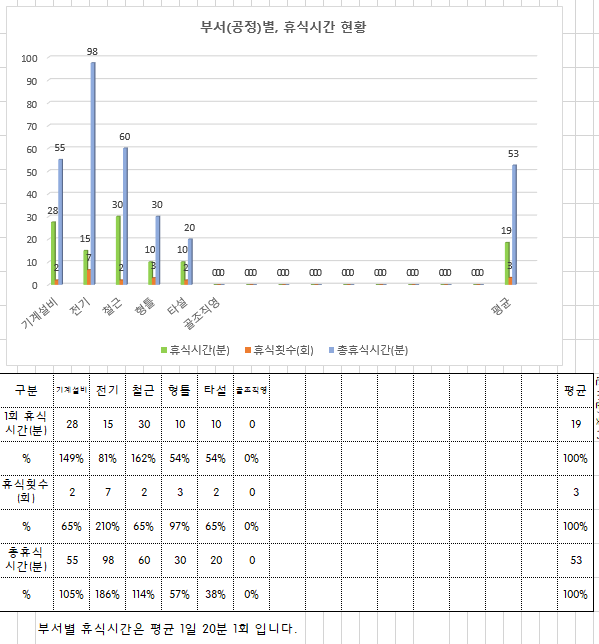 <근로자 설문조사 분석 결과>
부서별 휴식시간은 1일 20분 1회라는 평균을 도출함.

->개선사항: 혹서기 옥외작업임을 고려하여 휴게시간 빈도와 시간을 늘릴 필요가 있음.
수시 근골격계유해요인조사 결과 전파(23.07.24~23.07.28)
-고용노동부고시 제2020-12호, 산업안전보건기준에 관한 규칙 제657조~662조)
  에 따른 유해성 주지 및 결과 전파
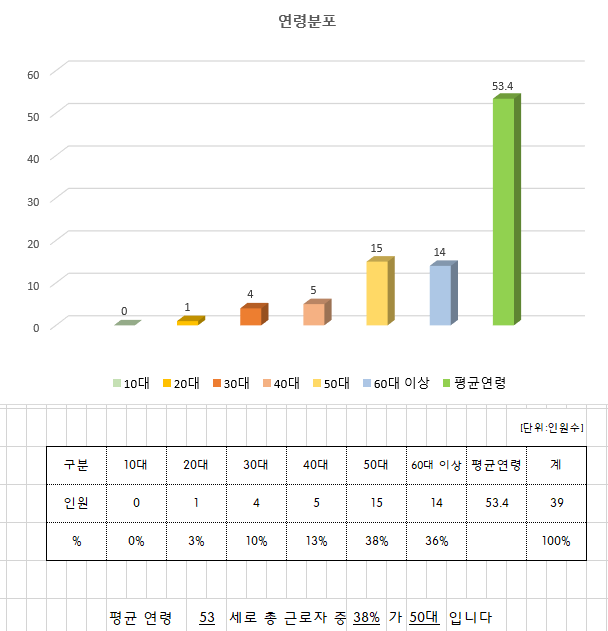 <근로자 설문조사 분석 결과>
2. 당 현장 근로자 평균 나이는 
    약 53세로 근골격계질환을 포함
    하여 뇌심혈관질환 발병 위험이
    충분히 가능성 있는 상태임.

->개선사항: 업체별 관리감독자의
   관찰 하에 근로자 건강상태 수시
   확인할 것. (문서화 권장)
수시 근골격계유해요인조사 결과 전파(23.07.24~23.07.28)
-고용노동부고시 제2020-12호, 산업안전보건기준에 관한 규칙 제657조~662조)
  에 따른 유해성 주지 및 결과 전파
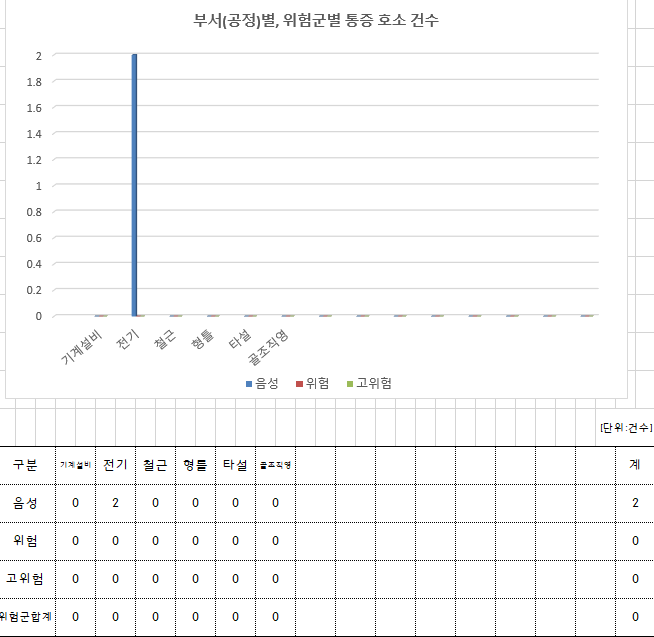 <근로자 설문조사 분석 결과>
3. 부서별 통증 호소에 대한 설문 결과 광진개발(전기) 업체 1명 이외 특이사항 없음.

->개선사항: 통증호소자에 대한 건강 및 통증 상태 경과 관찰
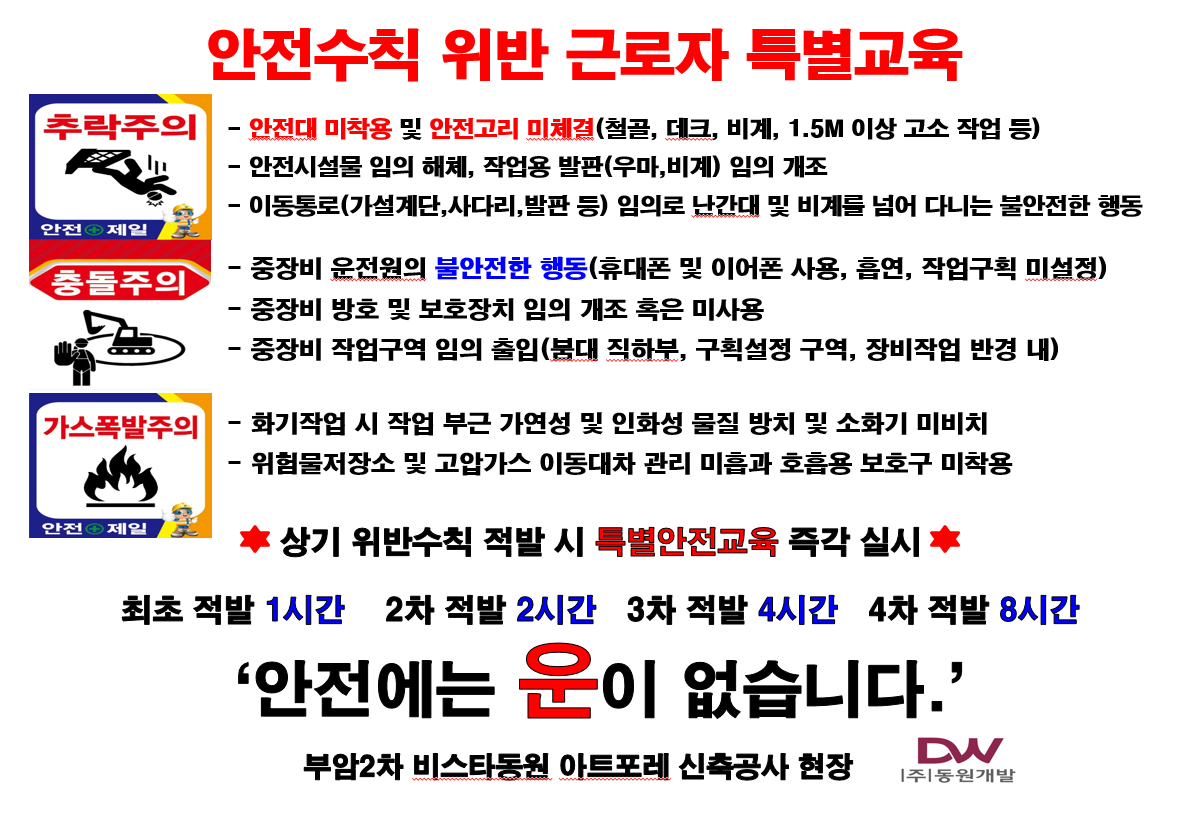 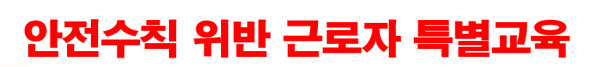 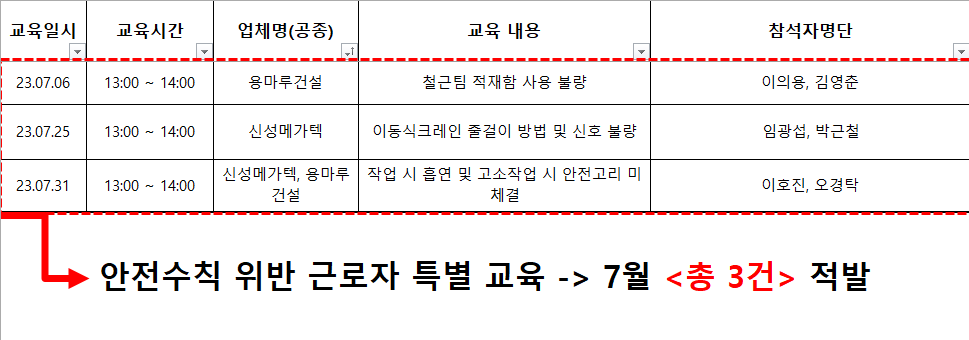 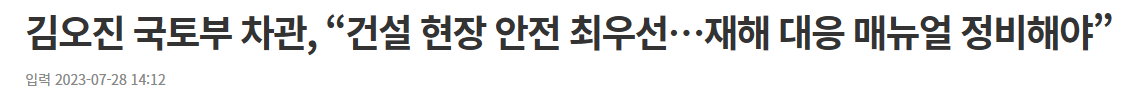 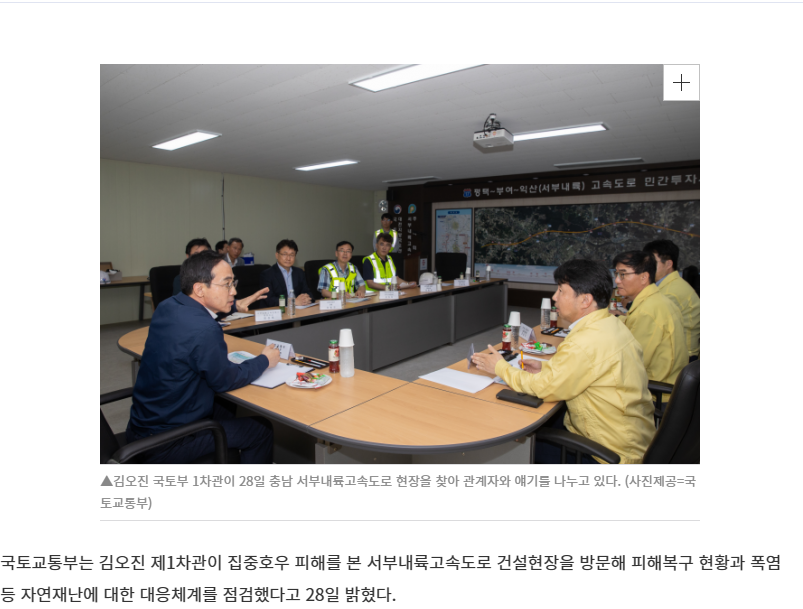 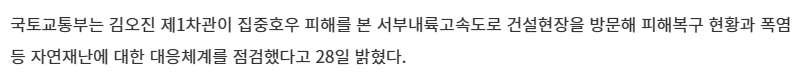 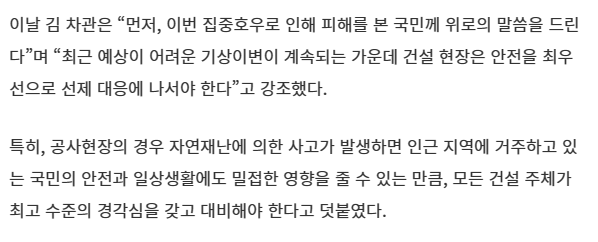 현장통 관련사항
모바일 안전보건 어플리케이션
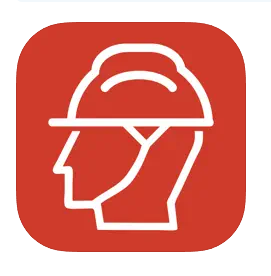 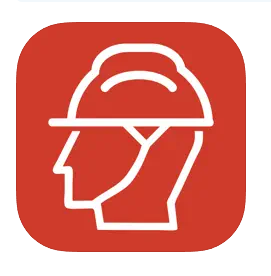 ◆ 현장통 전달 및 공지사항
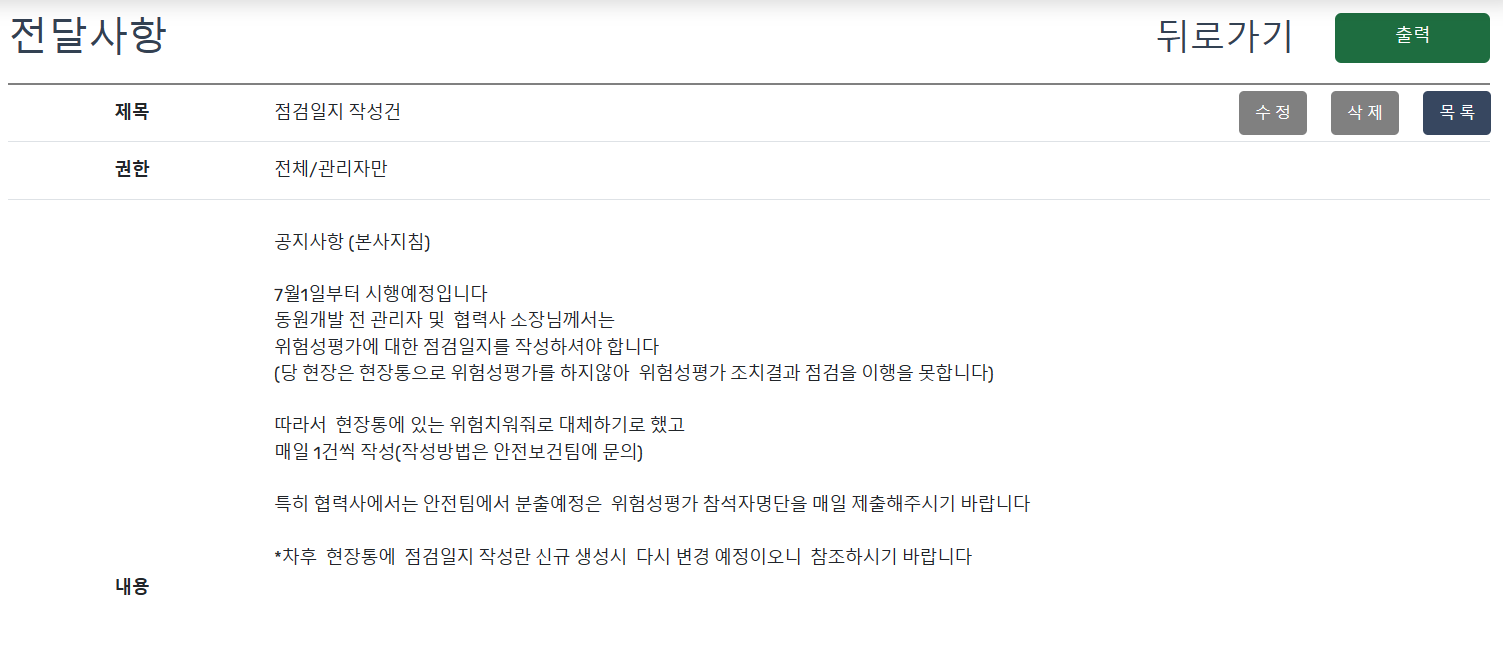 일일 점검일지 작성 건
위험성평가 회의록 전파
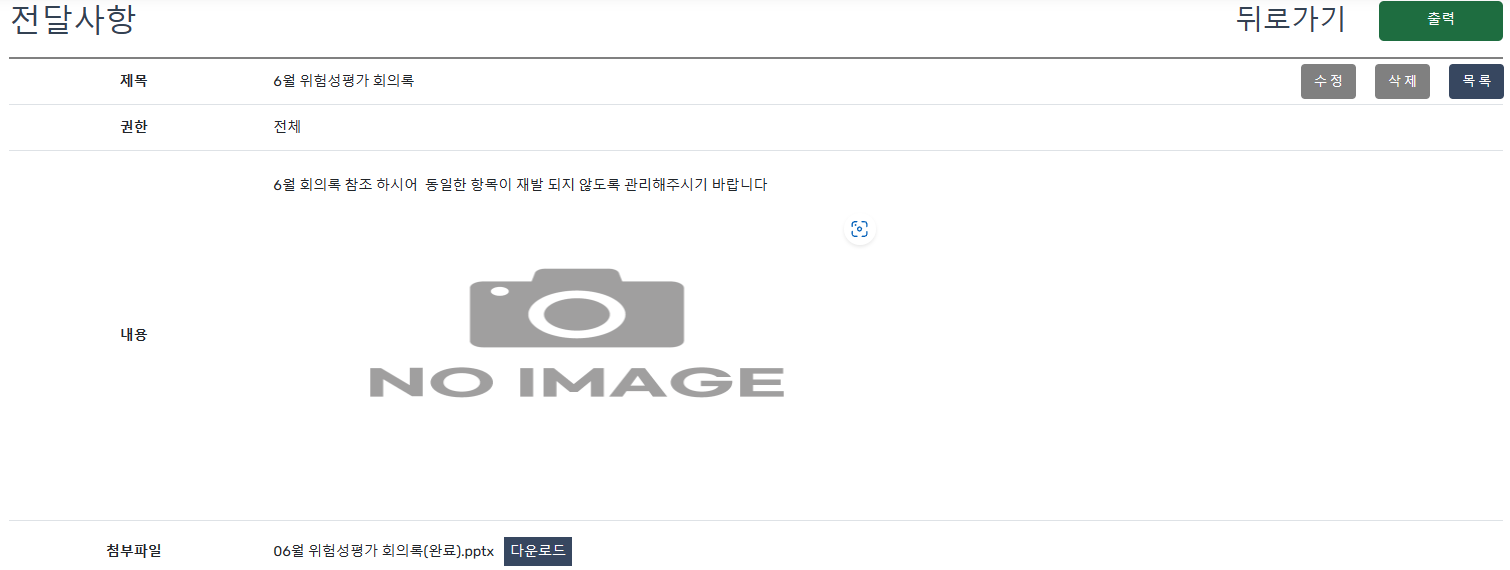 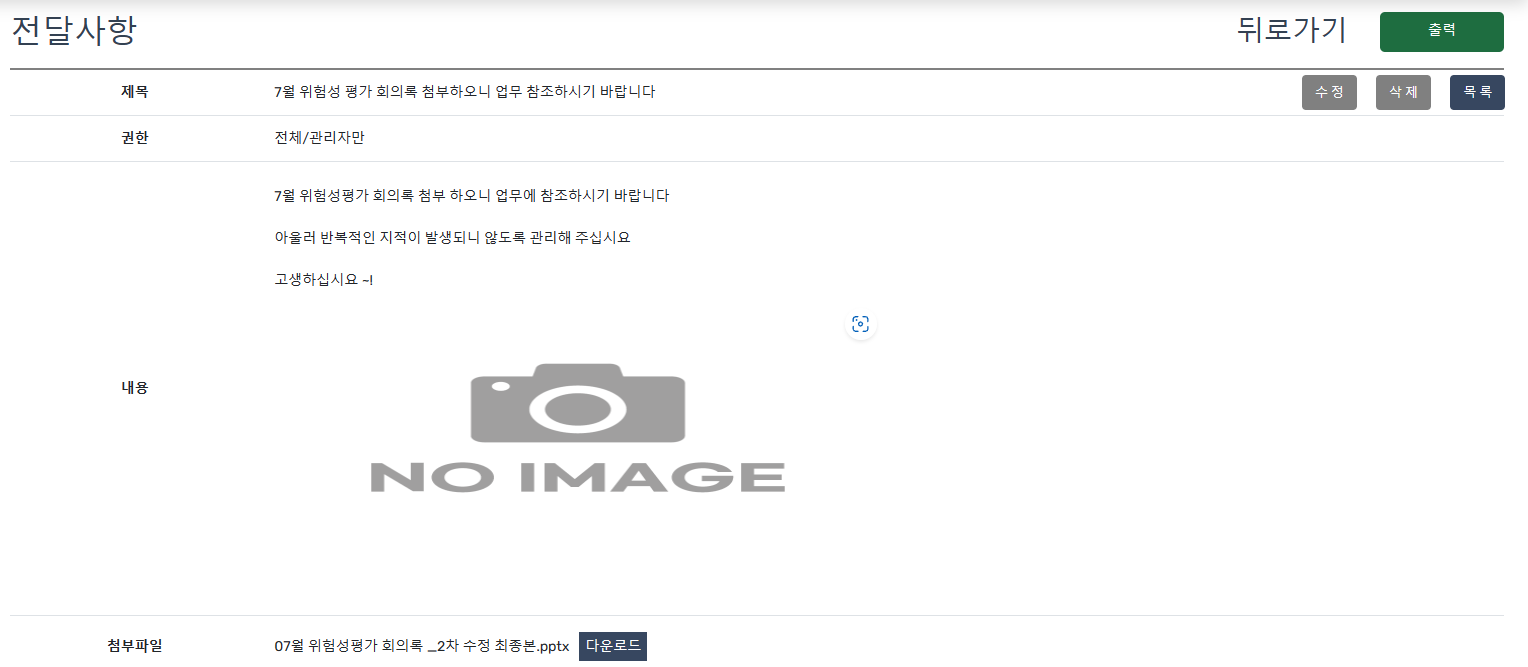 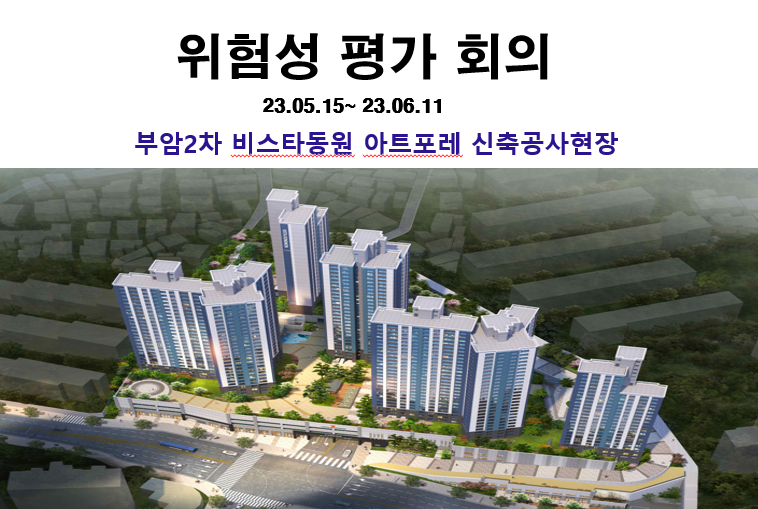 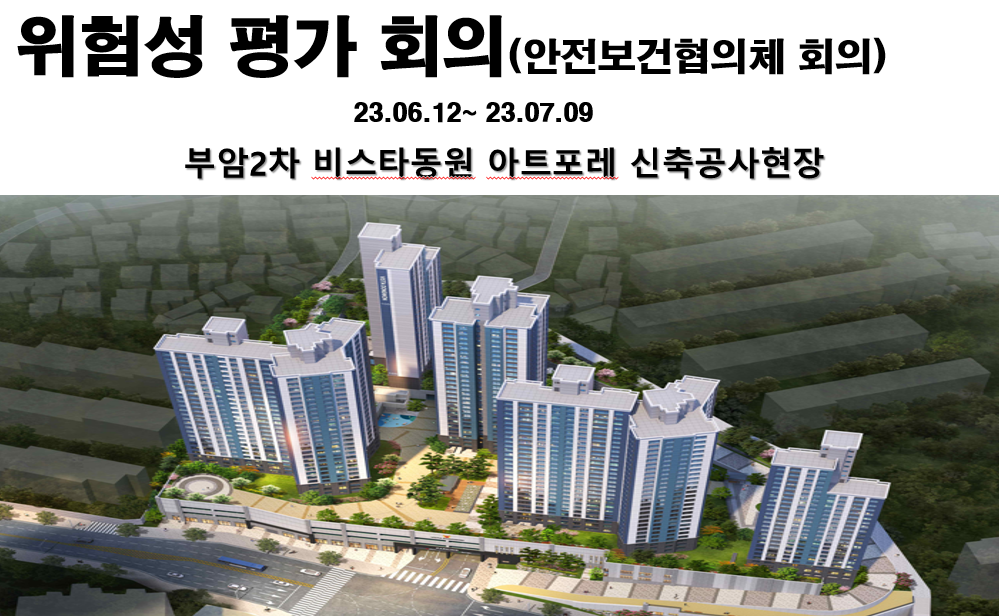 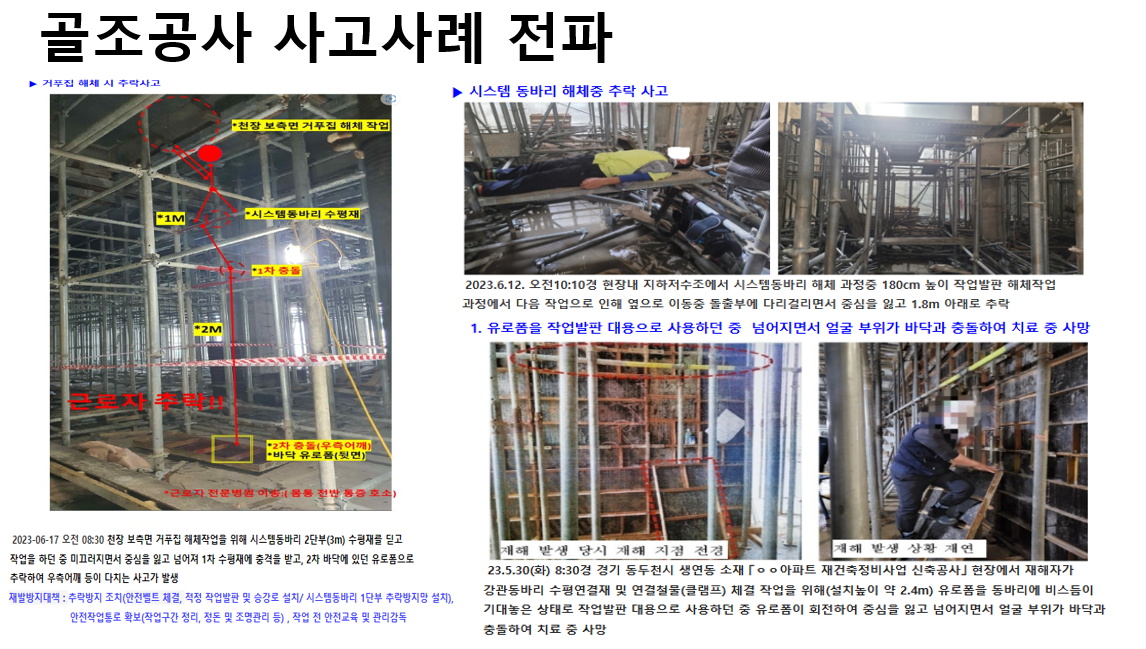 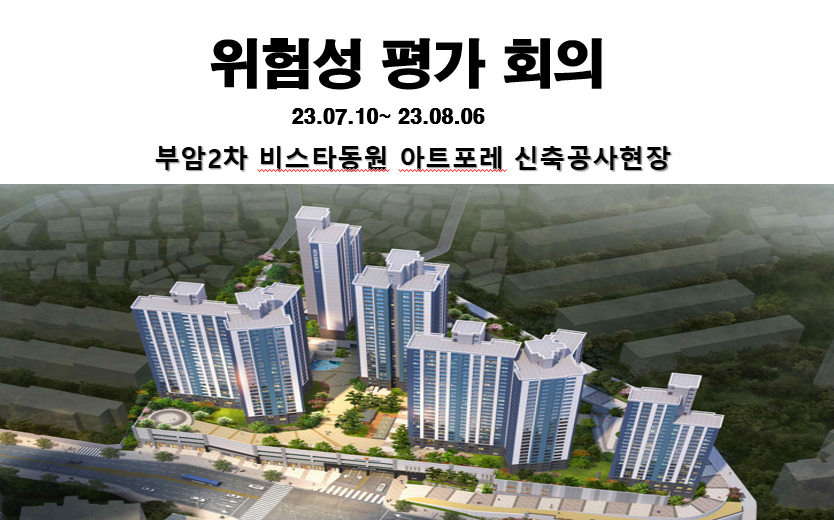 중대재해감축 로드맵 핵심내용 및 위험평가 개정사항 일치
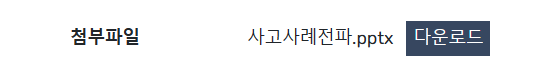 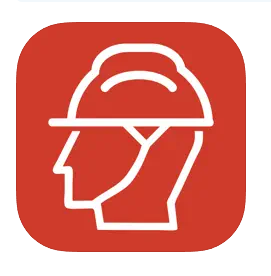 ◆ 현장통 전달 및 공지사항
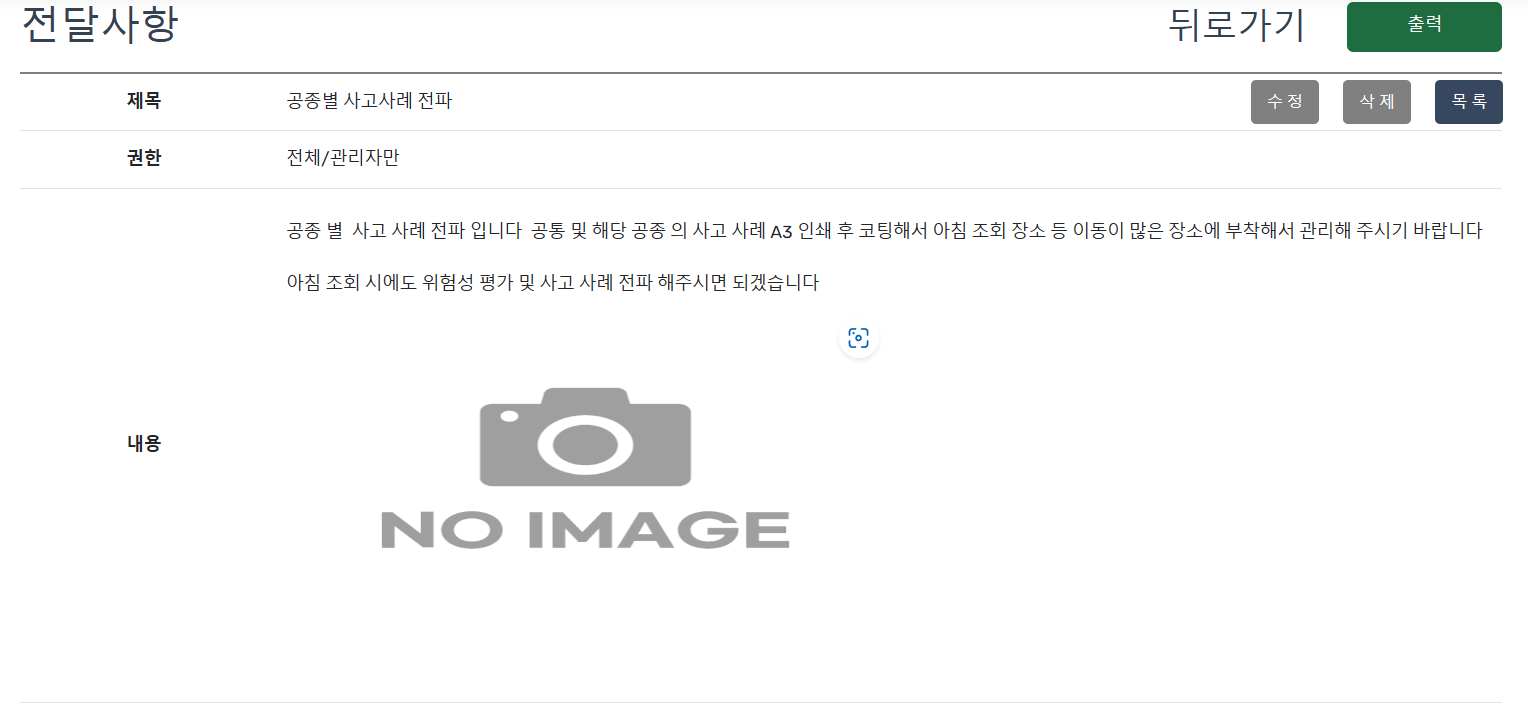 수시 근골격계 유해요인조사 실시 관련의 건
위험성평가 및 사고사례전파에 관한 사항
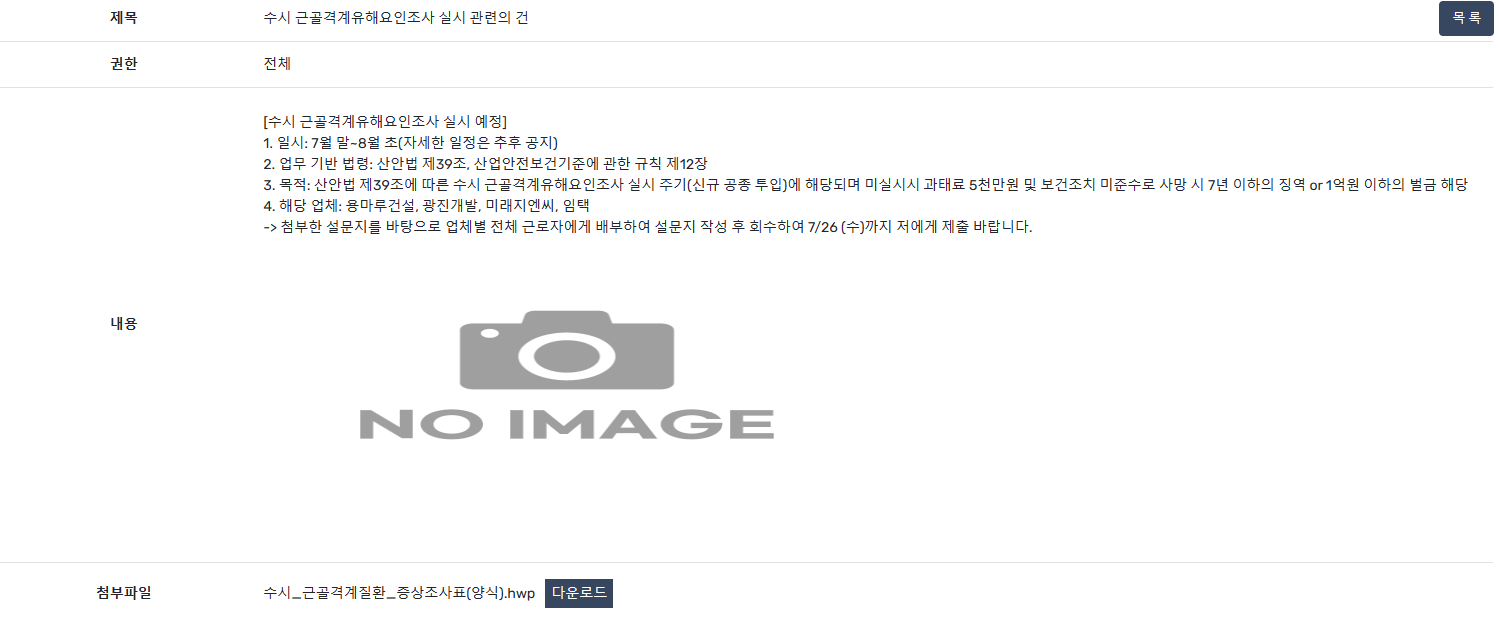 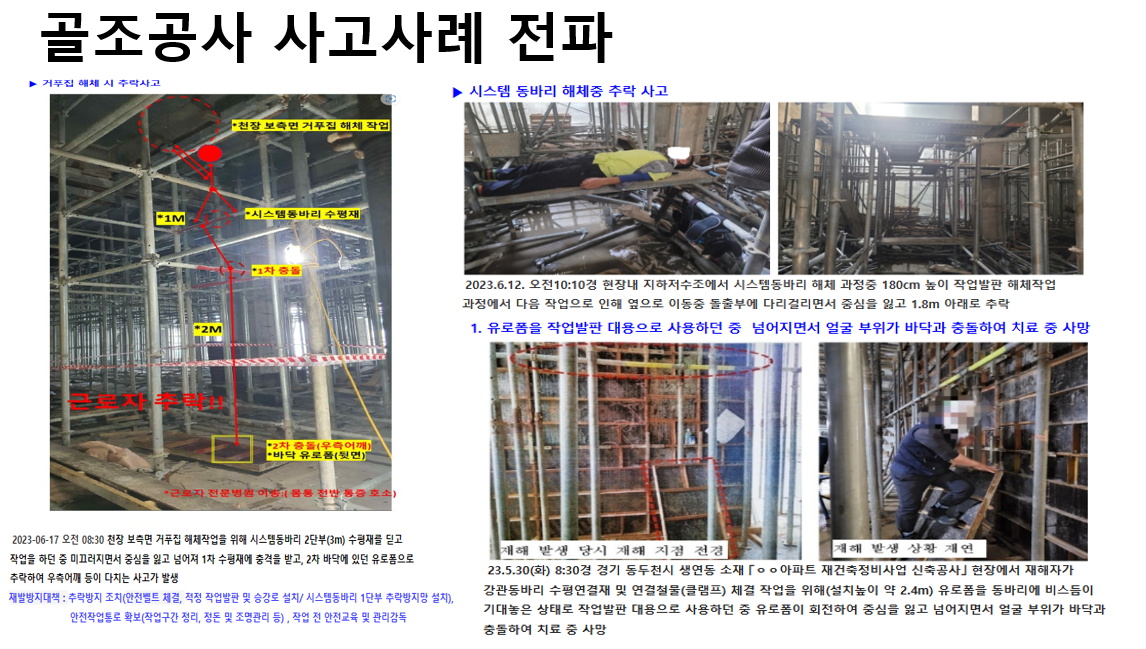 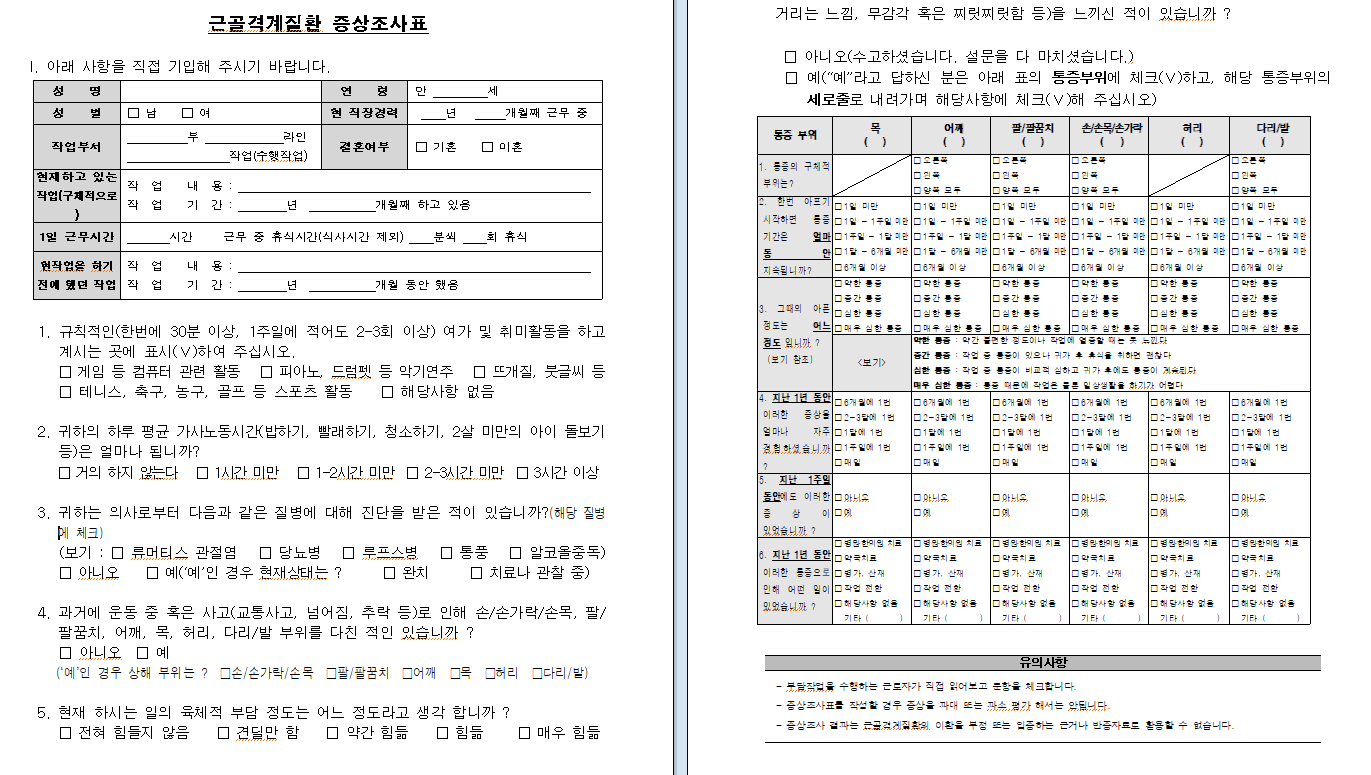 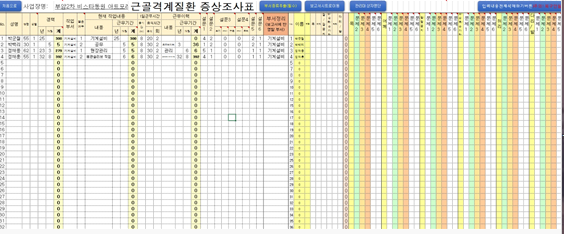 중대재해감축 로드맵 핵심내용 및 위험평가 개정사항 일치
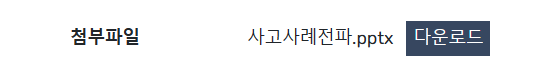 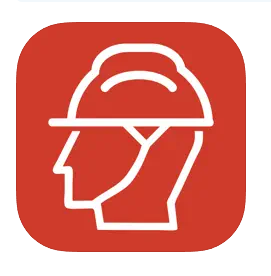 ◆ 현장통 전달 및 공지사항
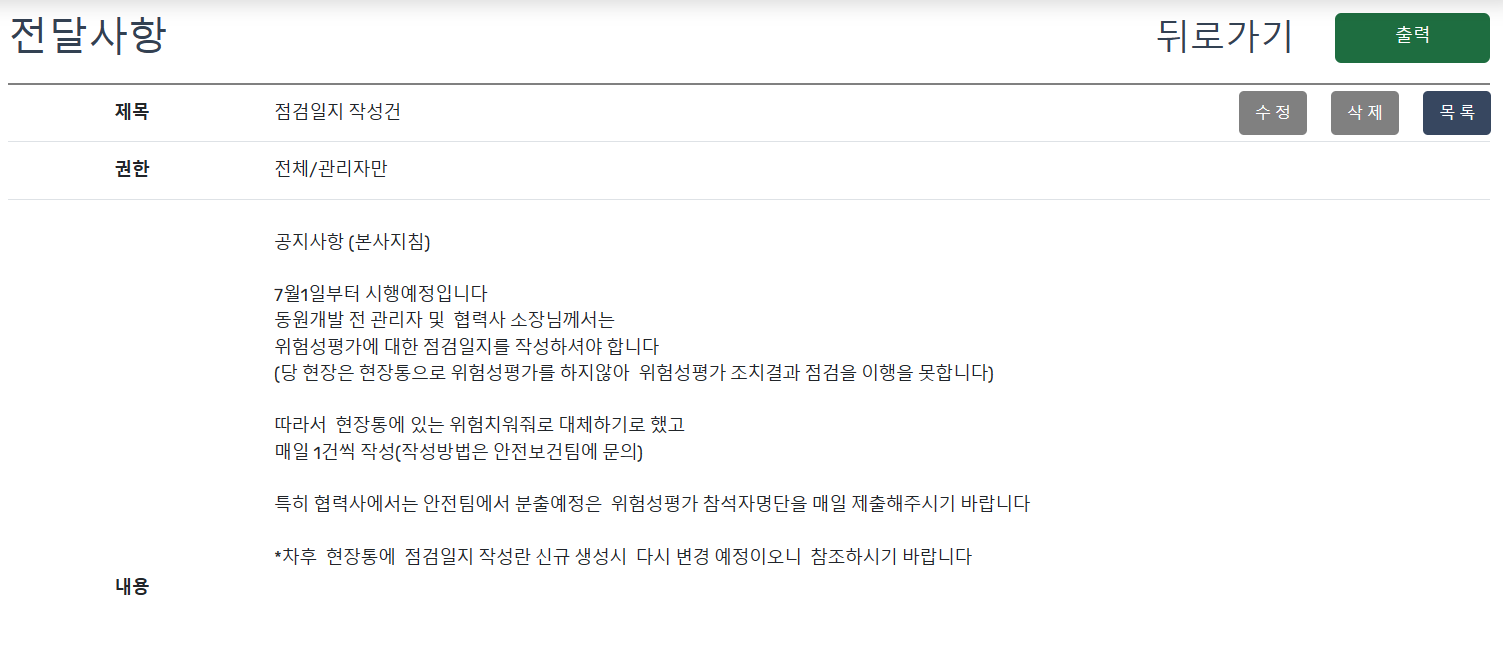 일일 점검일지 작성 건
일일 점검일지 작성 건
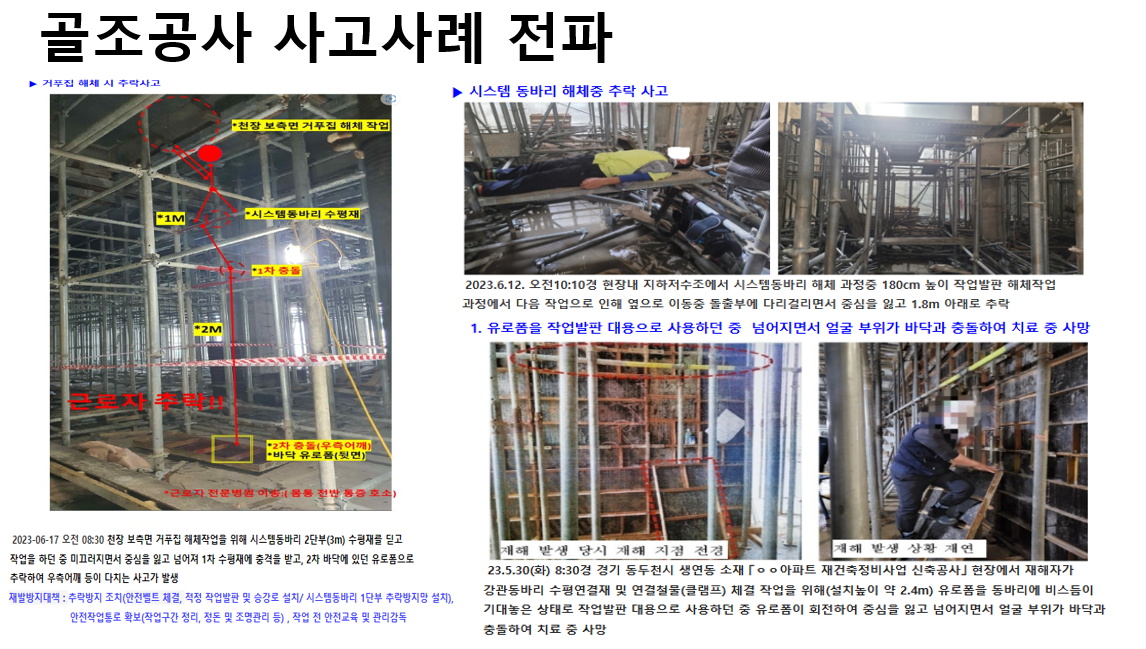 중대재해감축 로드맵 핵심내용 및 위험평가 개정사항 일치
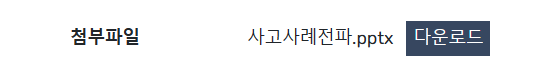 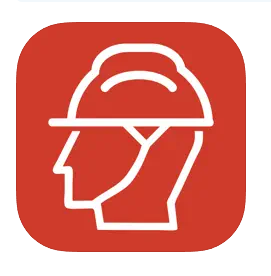 ◆ 현장통 전달 및 공지사항
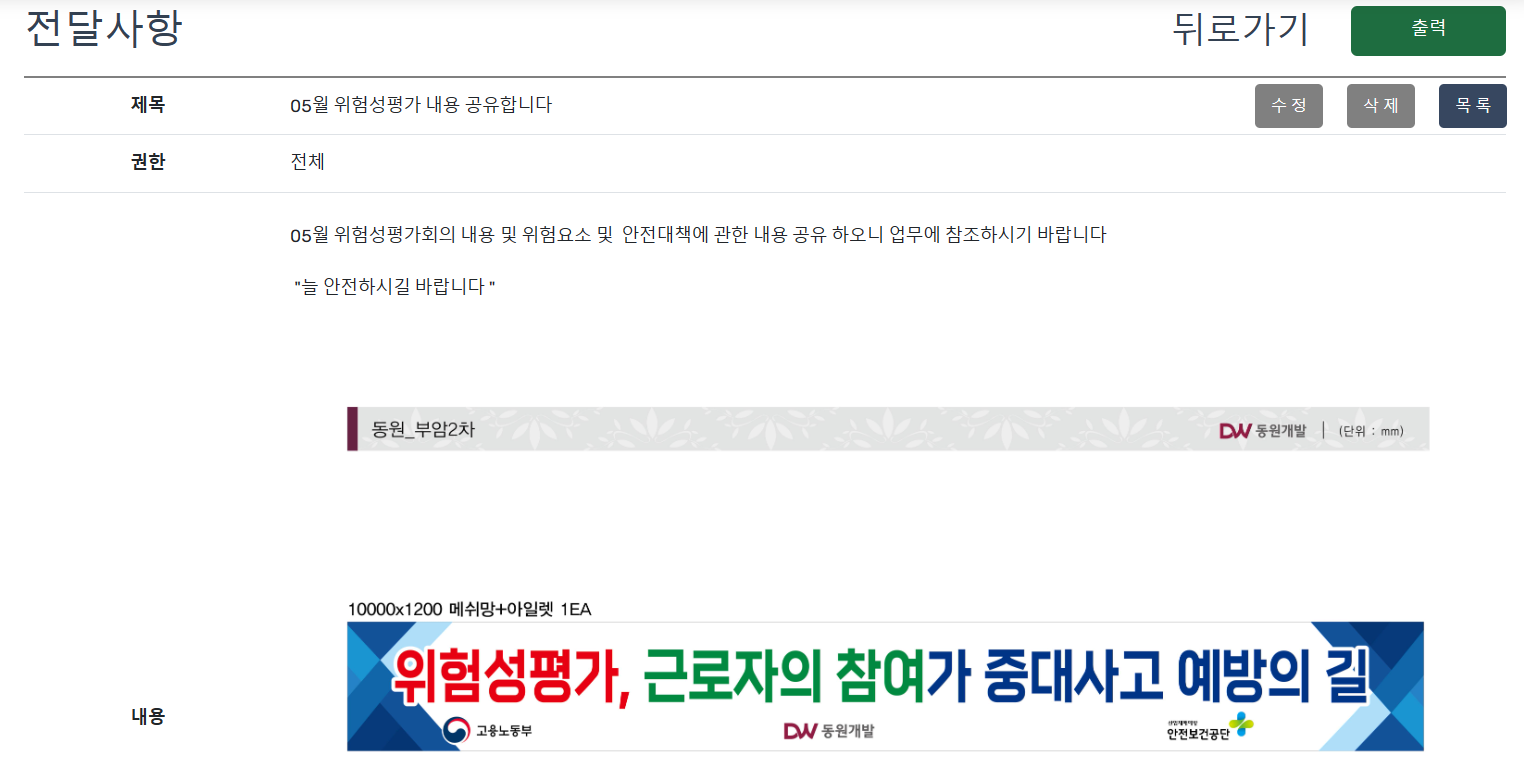 응급 시 행동절차
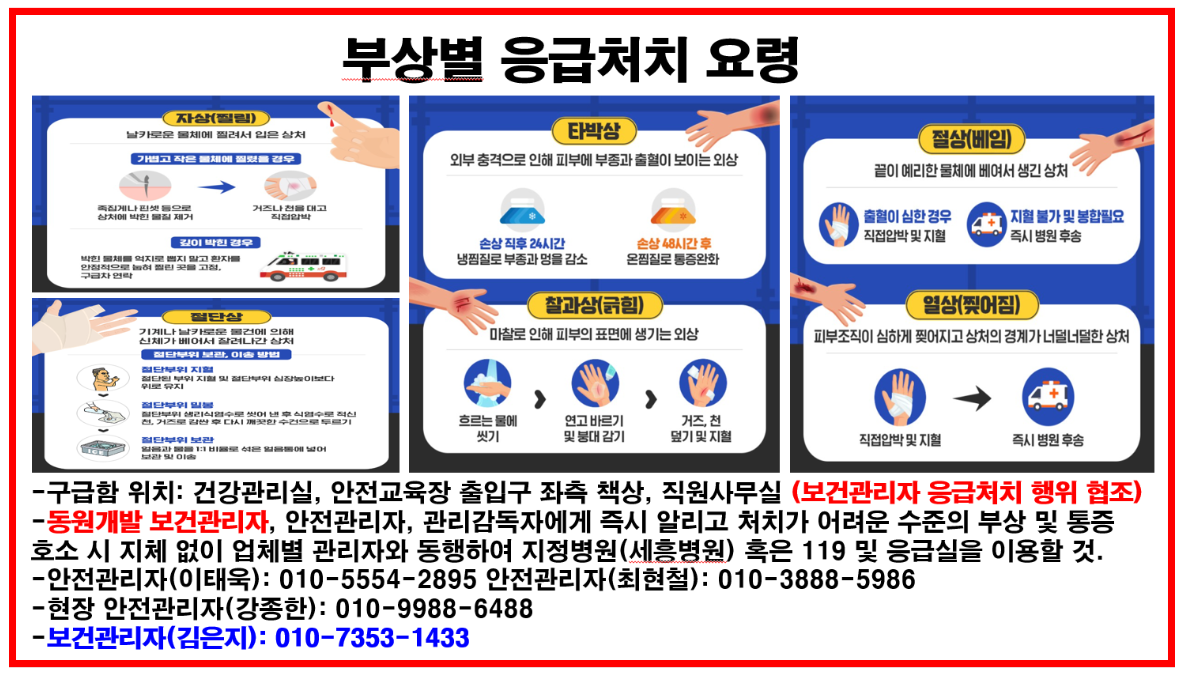 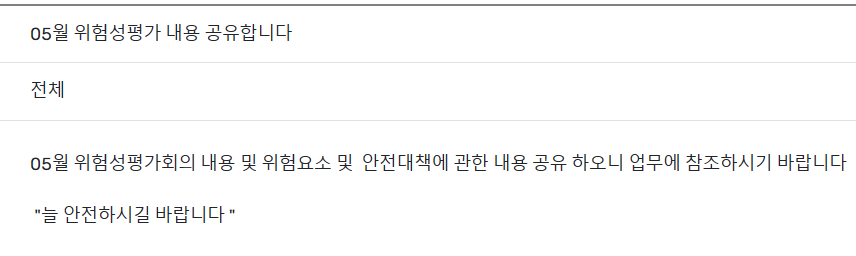 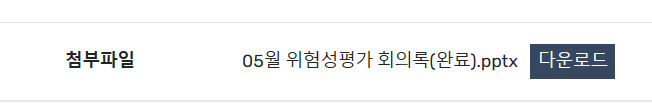 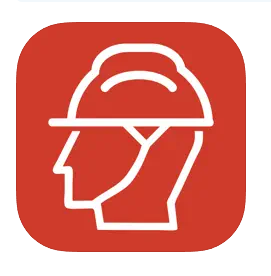 ◆ TBM 활동 시 위험요인 및 안전대책 전파 (위험성평가 회의내용 전파)
위험성평가 내용 전파 및 위험요소 및 안전대책에 관한 내용 전파
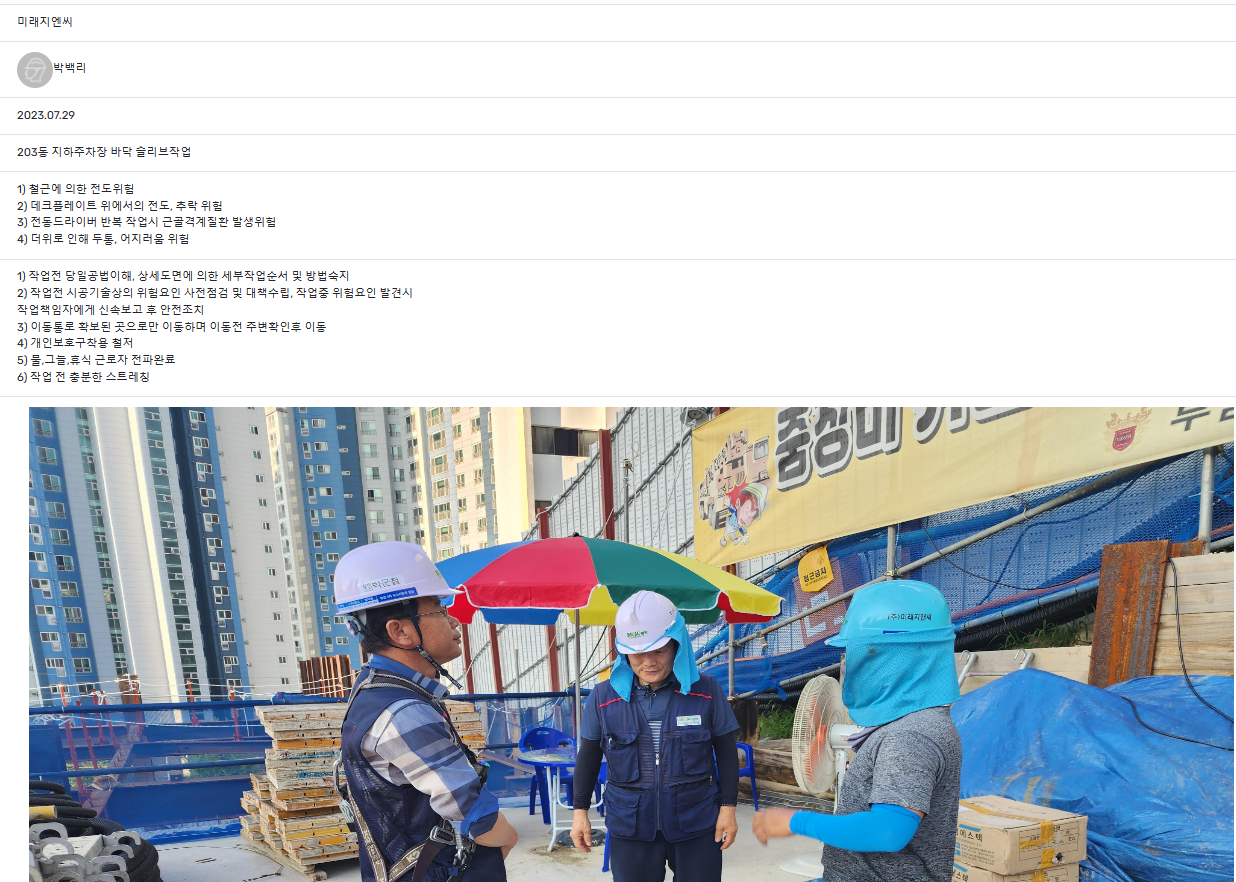 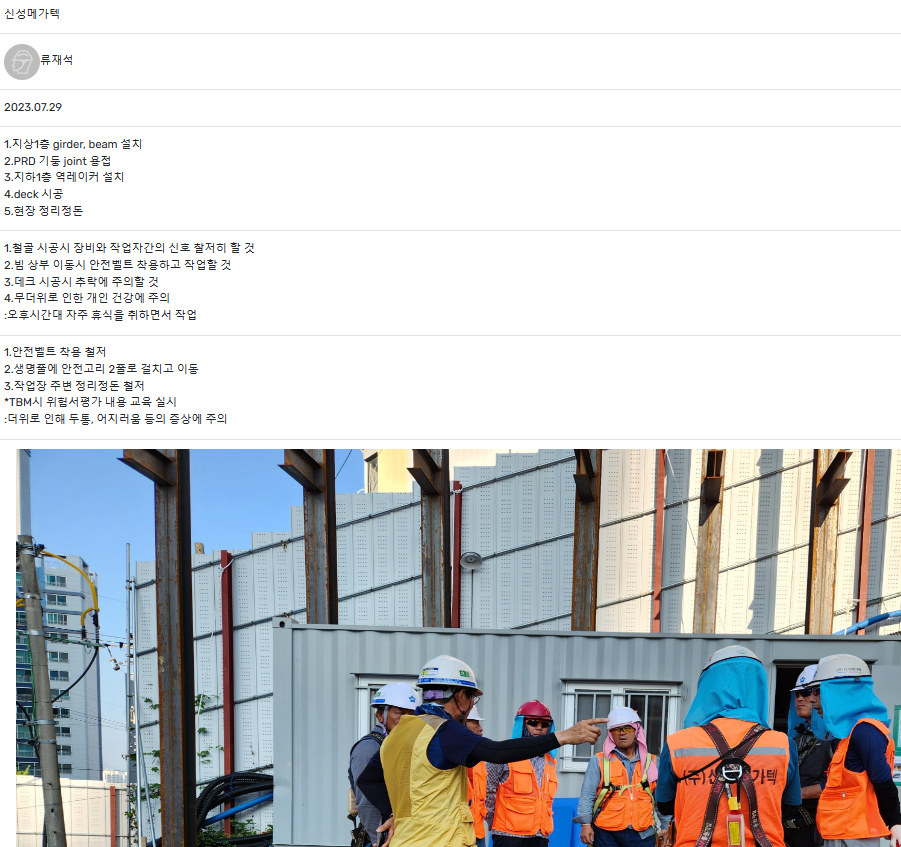 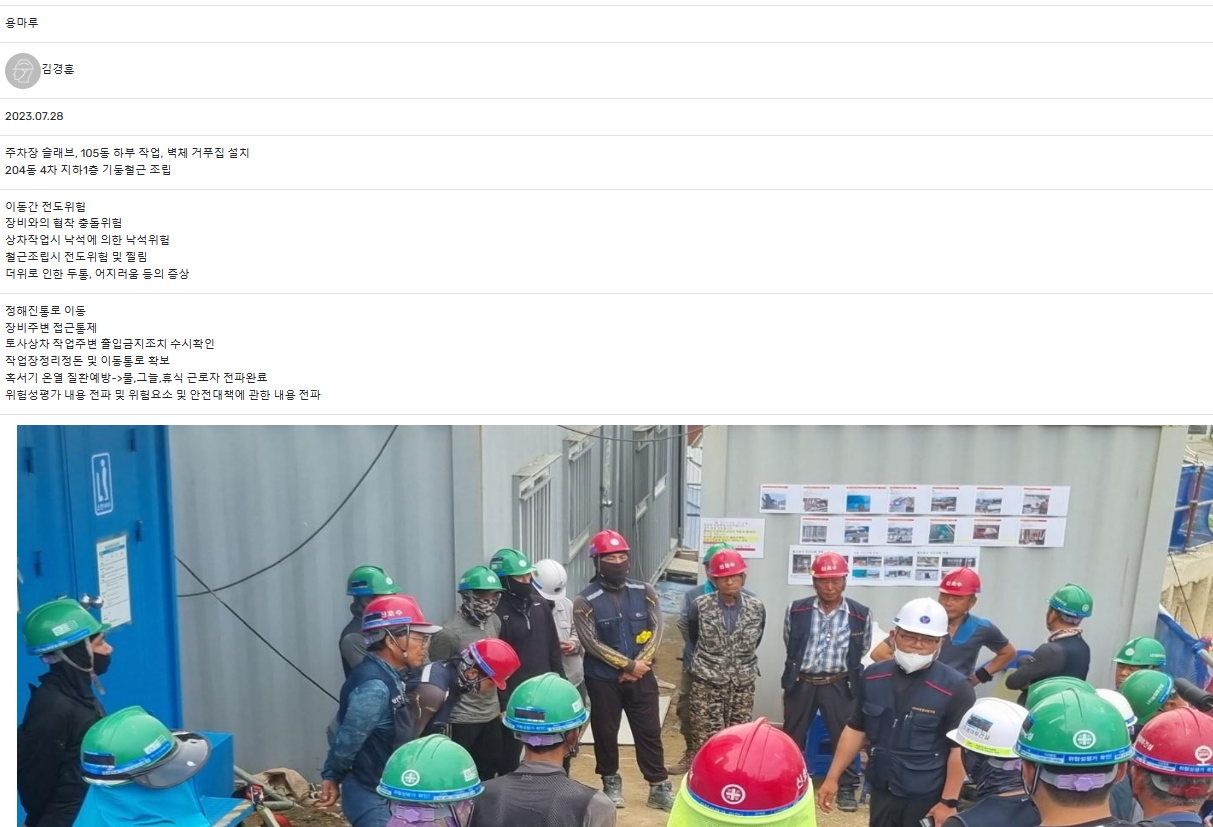 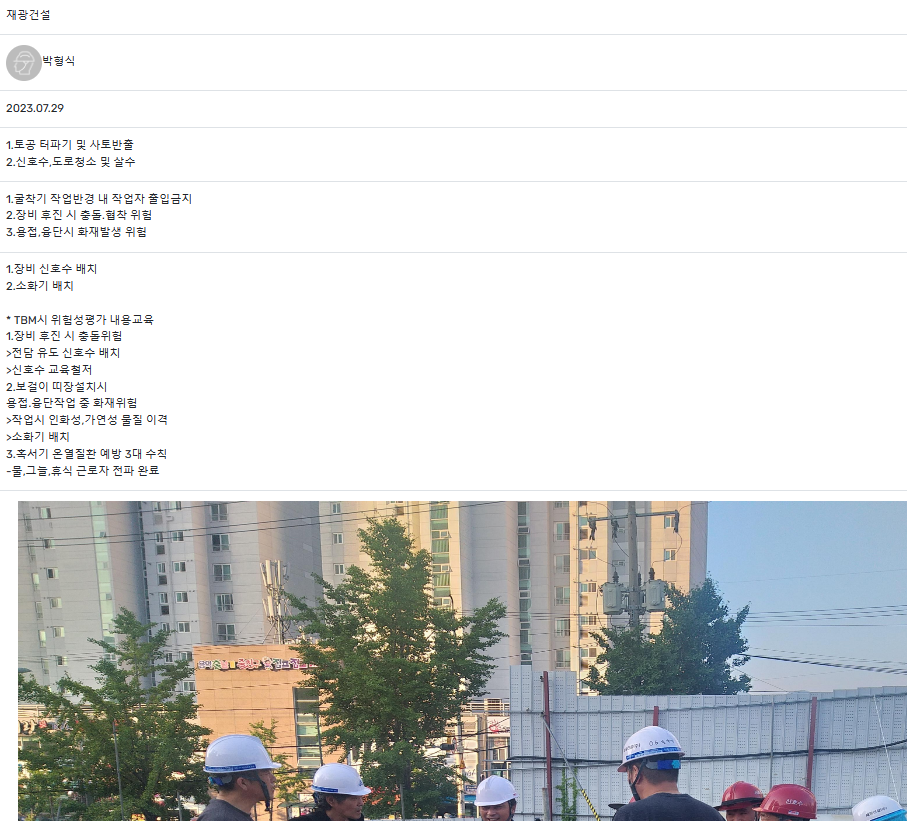 목  차
전회 차 Feedback       
금회 위험성평가 발표(협력사별)
전달사항 및 공지사항
건의사항 및 경영자 검토
- 공사팀장 또는 안전관리자
1
1
- 협력사 소장/관리감독자/안전관리자/현장소장
2
2
- 공사팀장 및 안전관리자
3
- 현장 내 전 구성원/현장소장
4
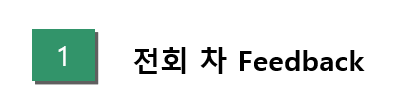 1.전회 차 Feedback
관리대상-전 현장
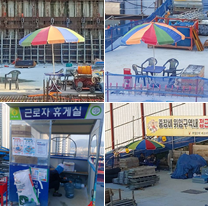 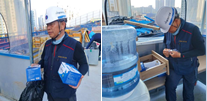 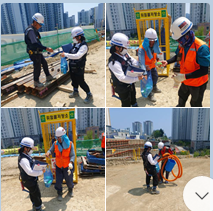 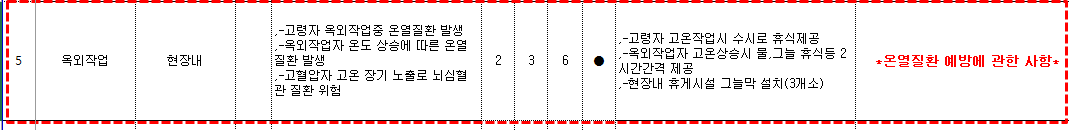 1.전회 차 Feedback
관리대상-재광건설
해당작업 미 실시  (N/A)
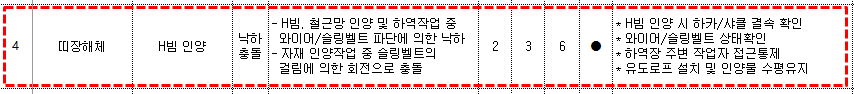 1.전회 차 Feedback
관리대상-신성메가텍
미흡
1.자재적재 작업미흡
(공간활용 불량)
2.관리자 부재 시 작업상태 불량
3.굴착기로 양중작업 시 집중관리 필요 
4.인양공기구 관리상태 미흡
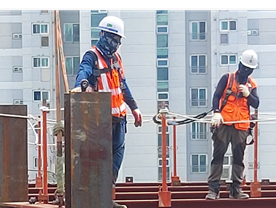 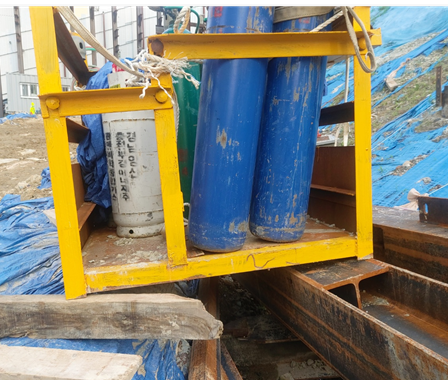 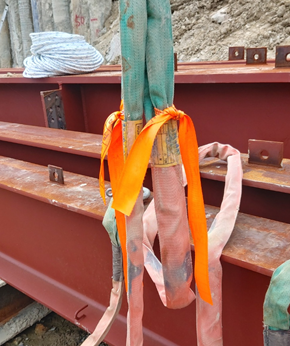 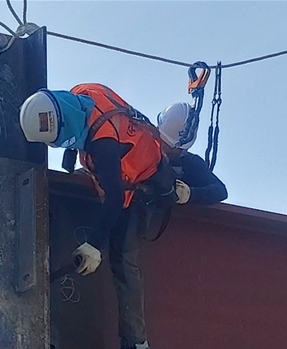 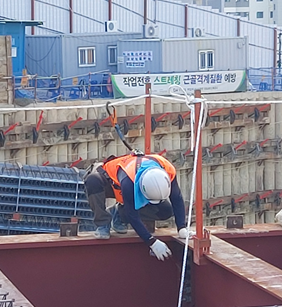 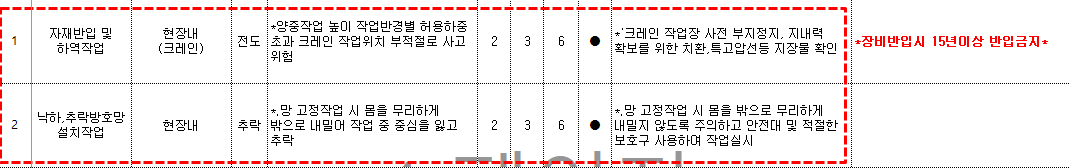 1.전회 차 Feedback
관리대상-용마루건설
미흡
1.보 상부 사다리 설치 시 고정상태 미흡
2.상부자재 분배 미흡
3.철근 및 형틀공 일부 불안전한 상태 및 행동 관리필요
4.통행로 확보상태 일부 미흡
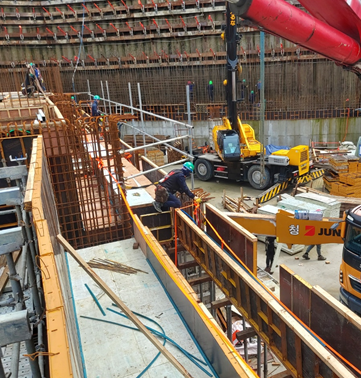 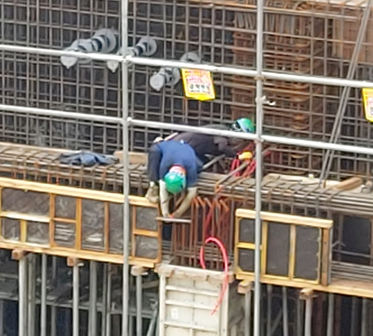 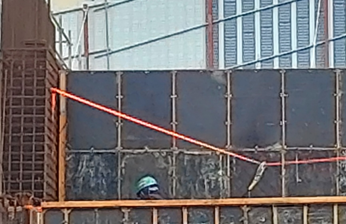 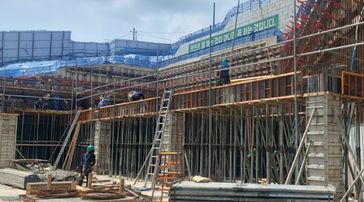 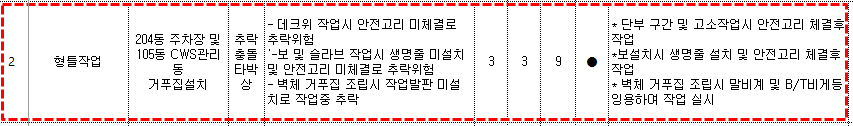 1.전회 차 Feedback
관리대상-고운환경
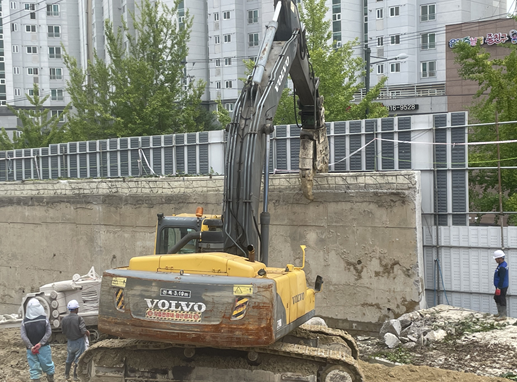 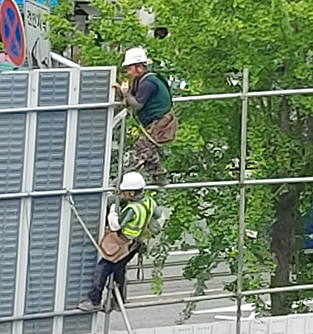 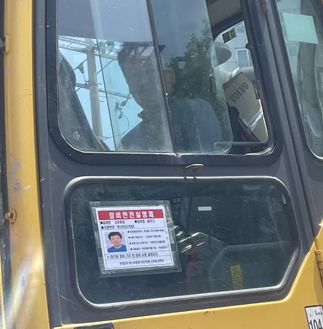 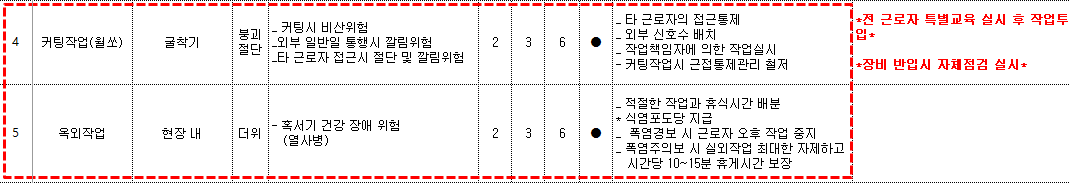 1.전회 차 Feedback
전회 차 우수 or  FEED BACK
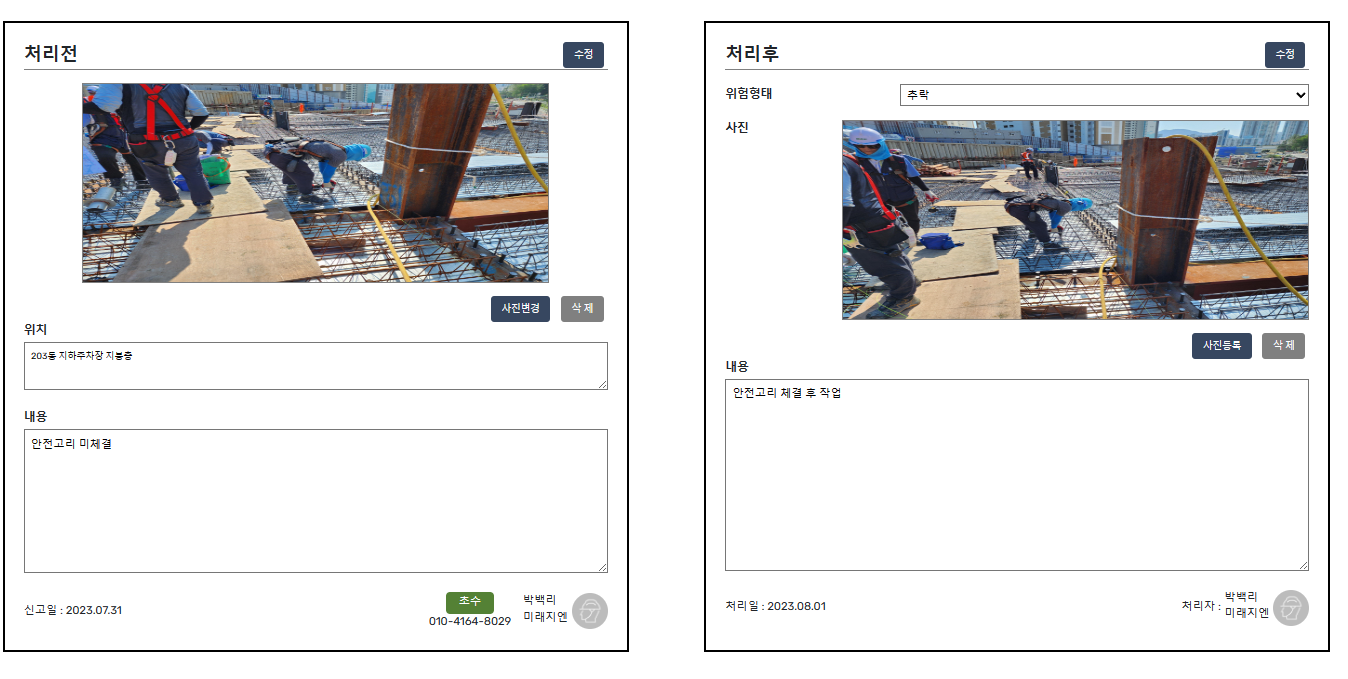 1.전회 차 Feedback
전회 차 우수 or  FEED BACK
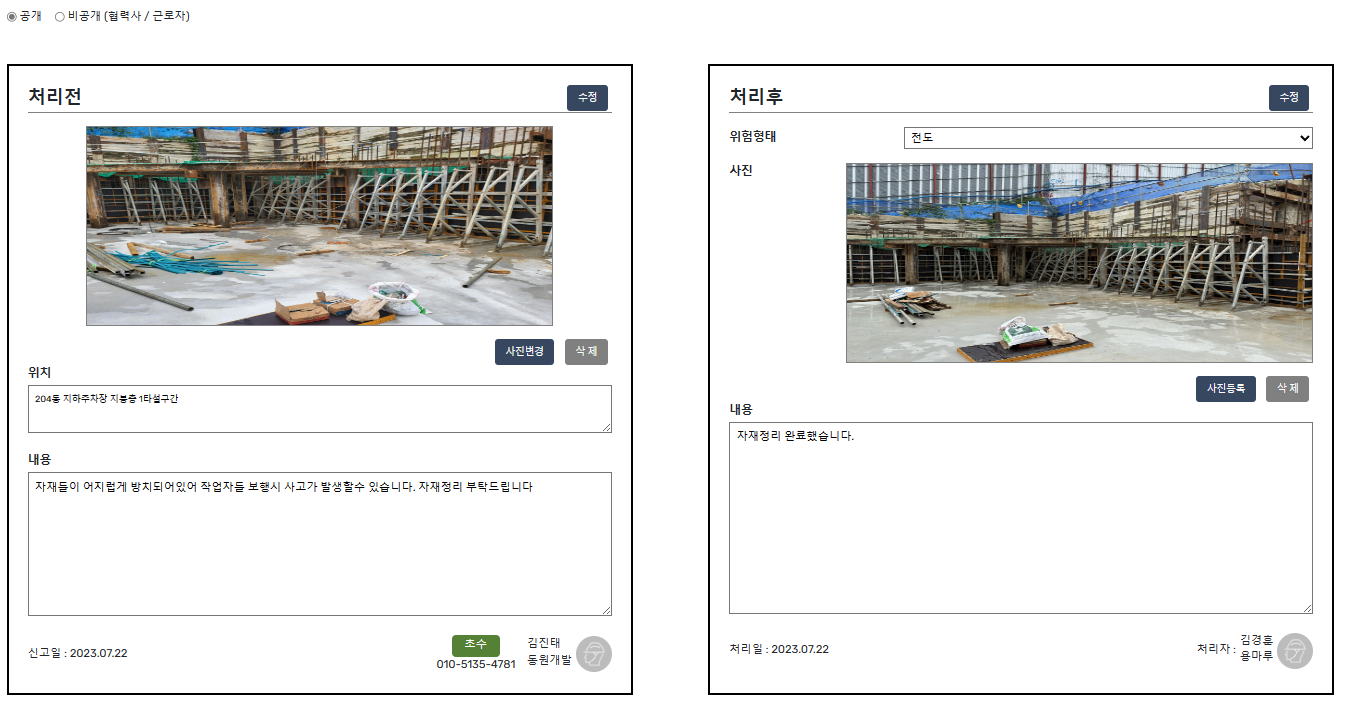 1.전회 차 Feedback
전회 차 우수 or  FEED BACK
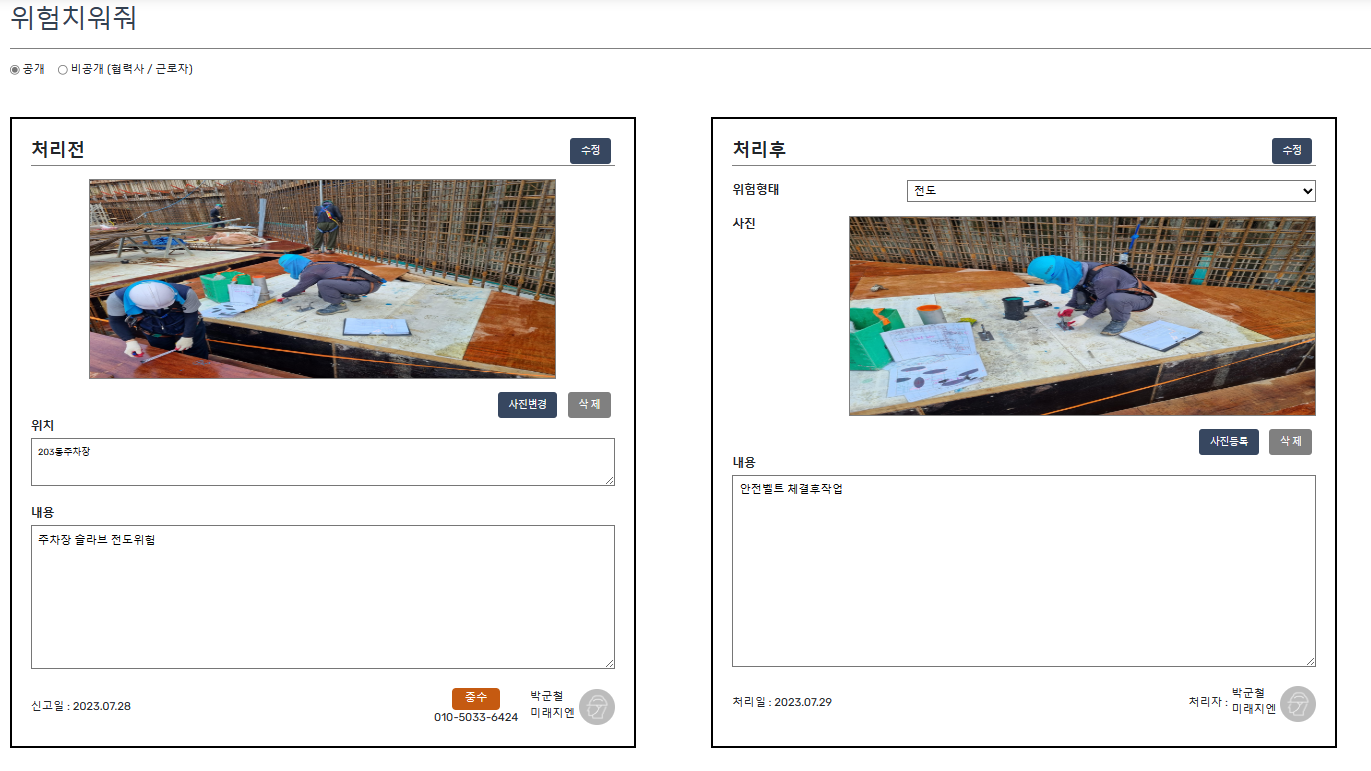 1.전회 차 Feedback
전회 차 우수 or  FEED BACK
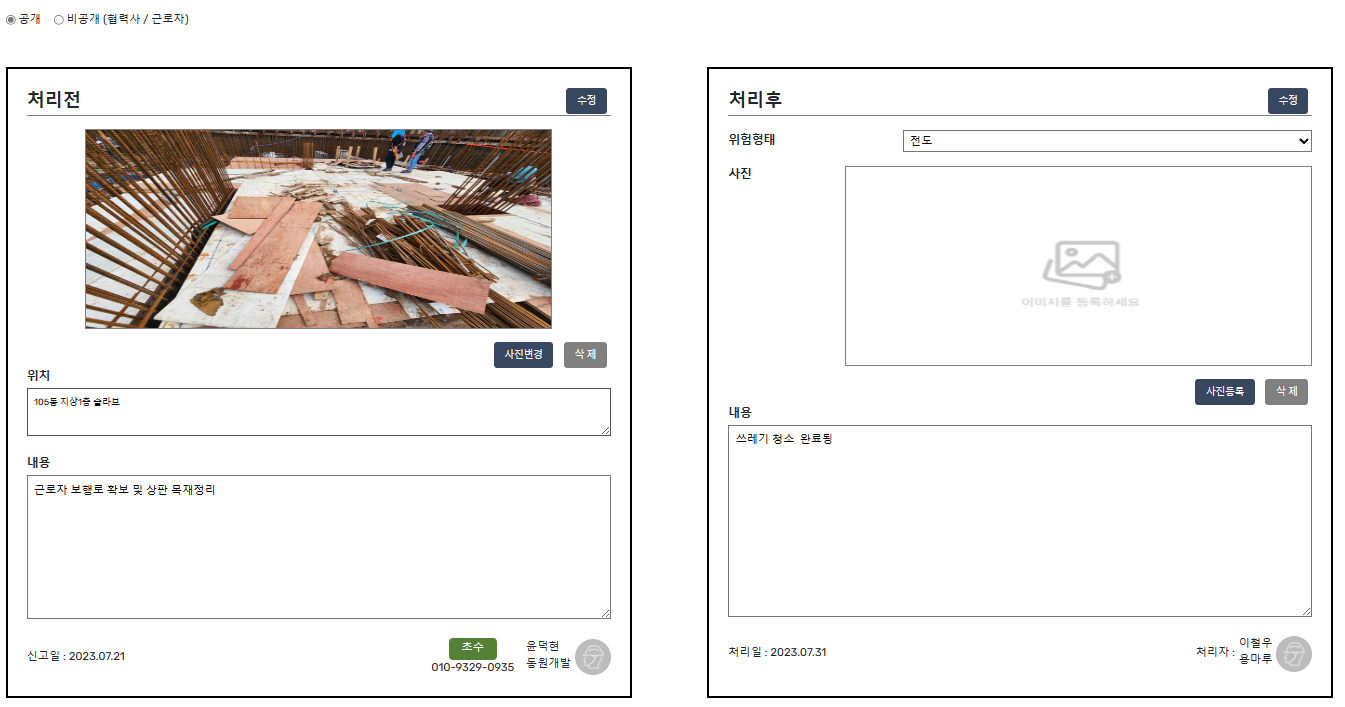 1.전회 차 Feedback
전회 차 우수 or  FEED BACK
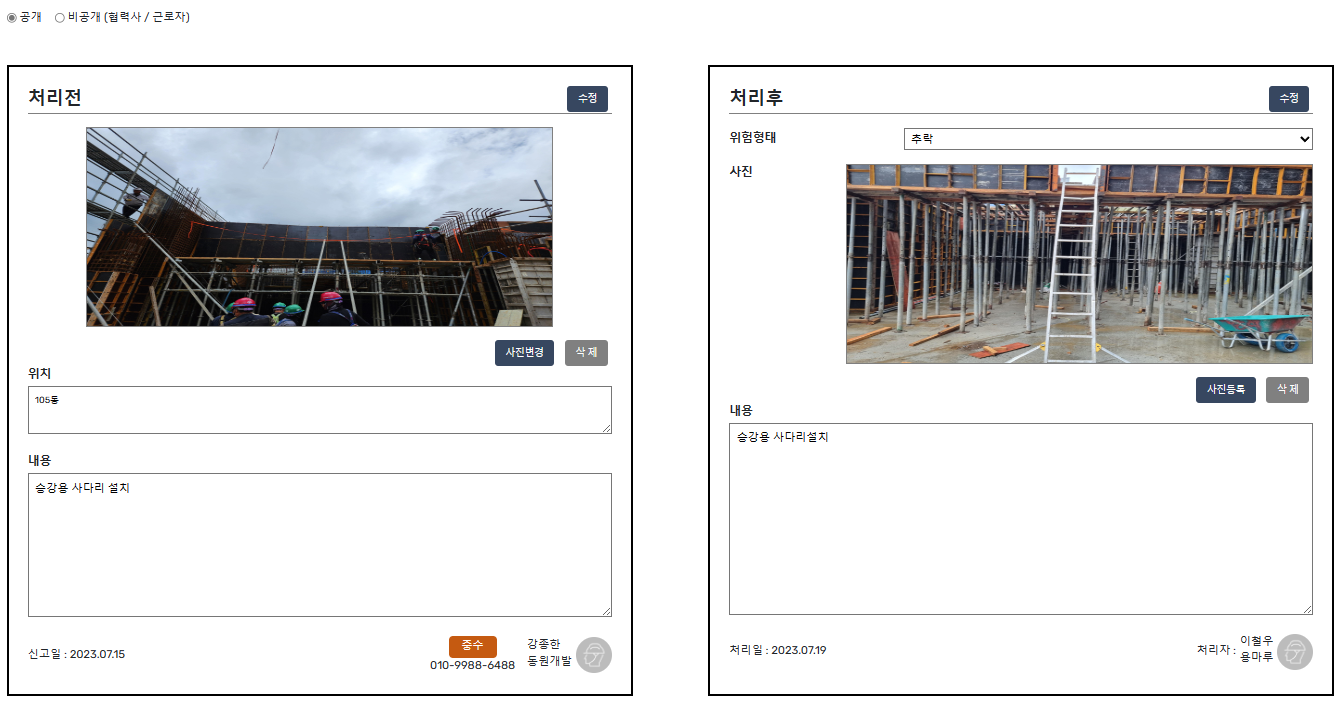 1.전회 차 Feedback
전회 차 우수 or  FEED BACK
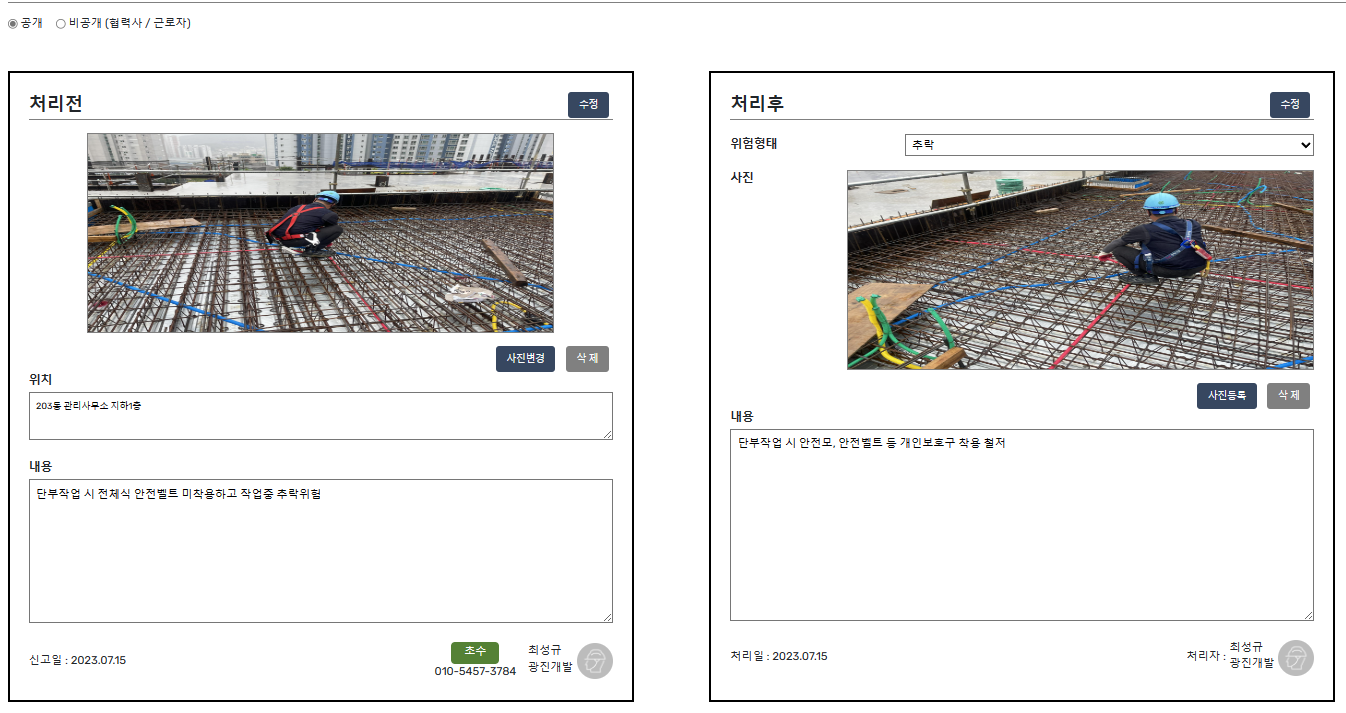 1.전회 차 Feedback
전회 차 우수 or  FEED BACK
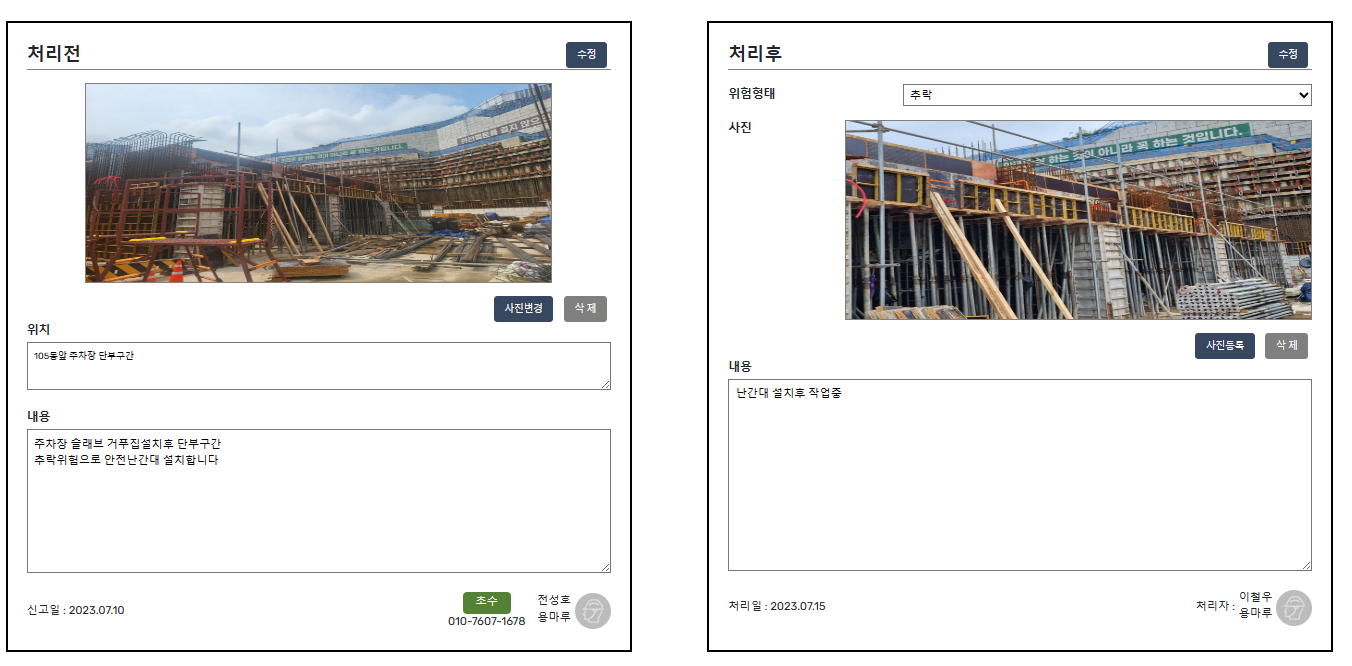 1.전회 차 Feedback
전회 차 우수 or  FEED BACK
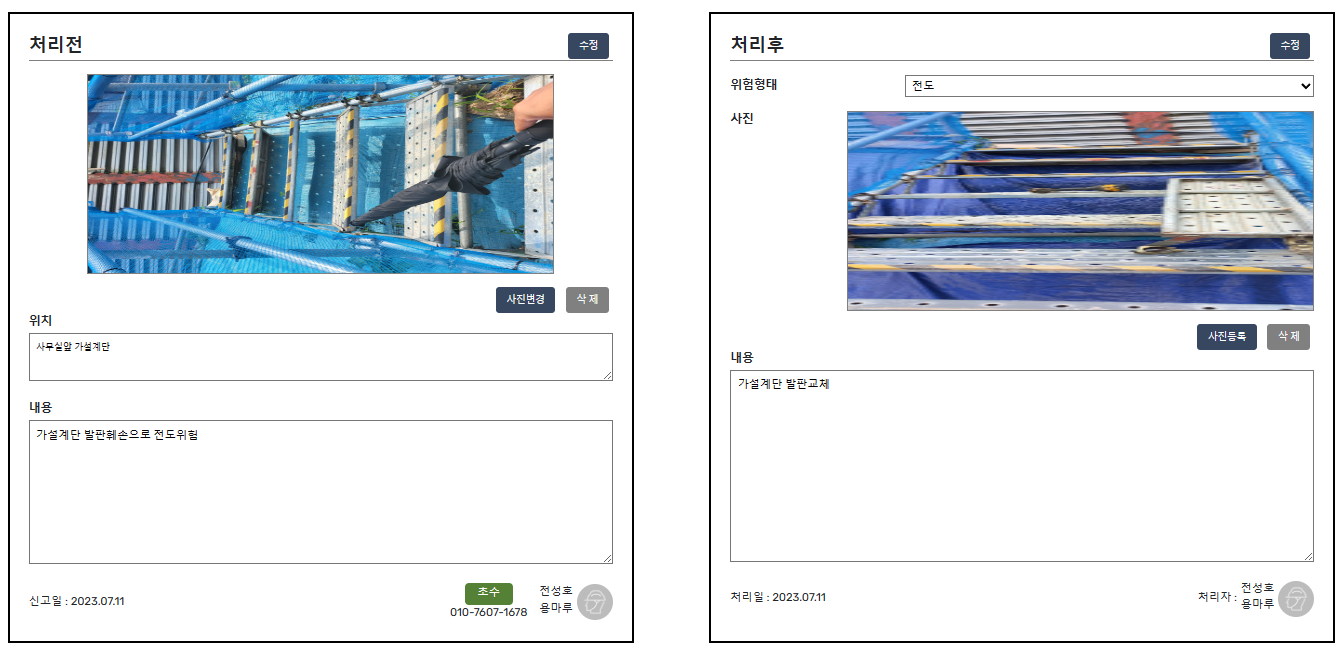 1.전회 차 Feedback
전회 차 우수 or  FEED BACK
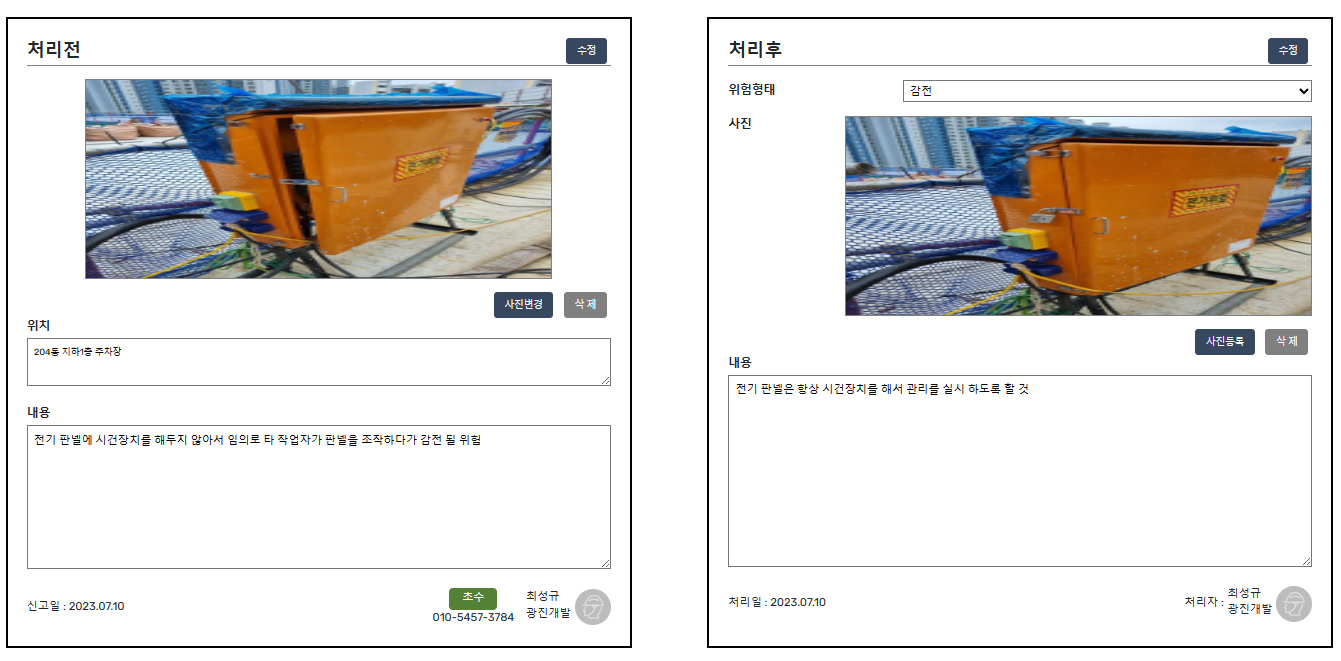 1.전회 차 Feedback
전회 차 우수 or  FEED BACK
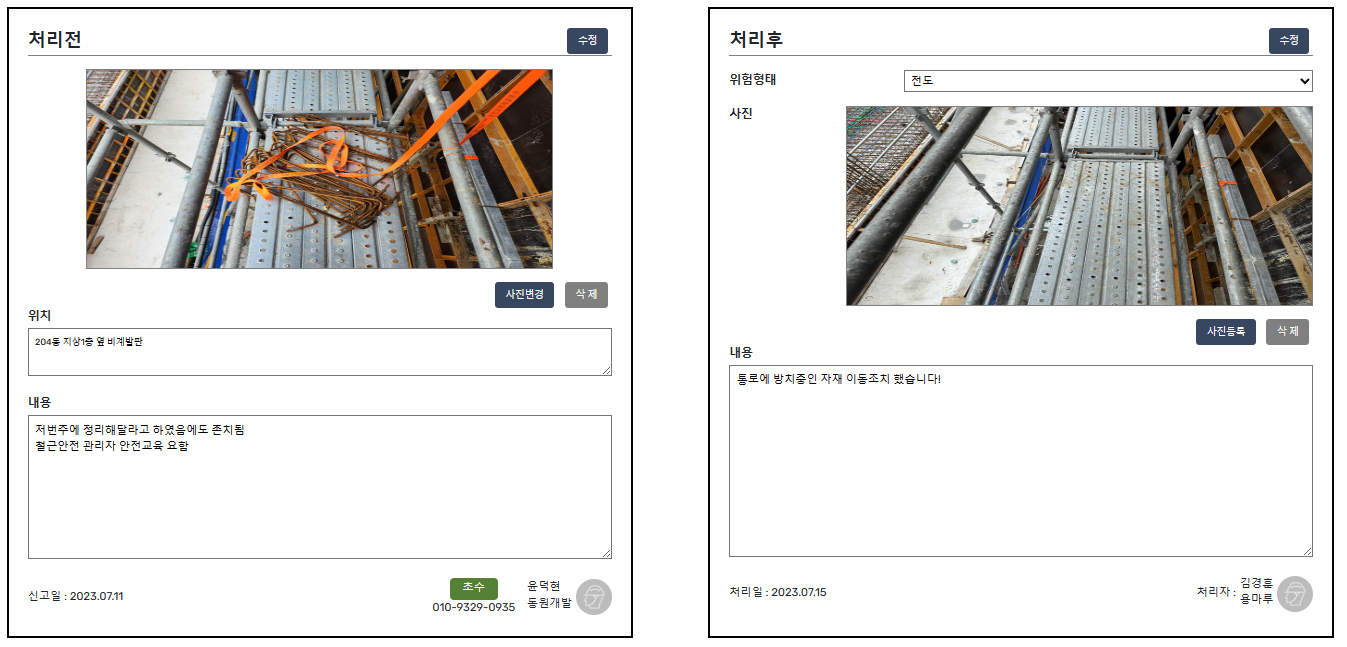 1.전회 차 Feedback
전회 차 우수 or  FEED BACK
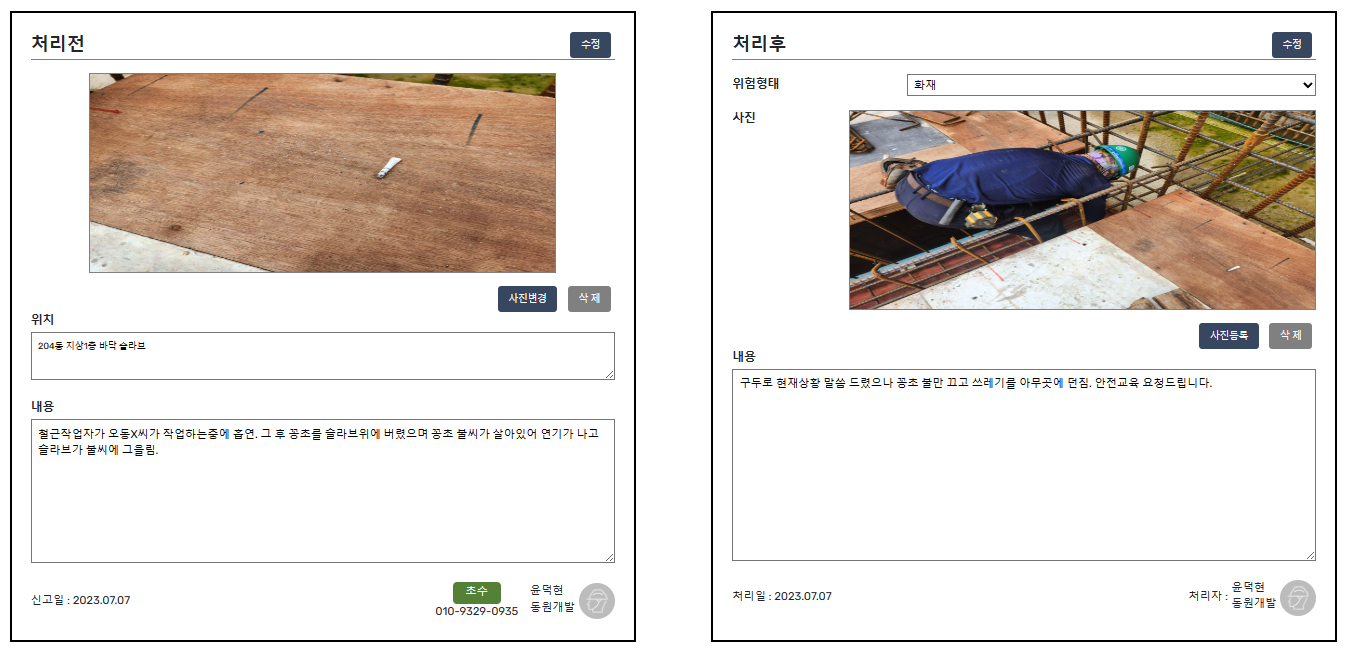 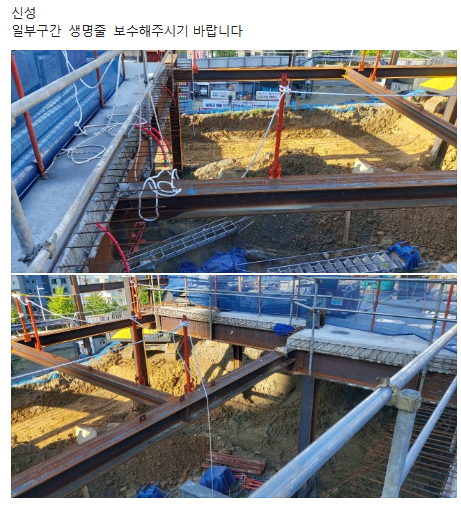 BAND_테크 상부 추락방지조치 불량
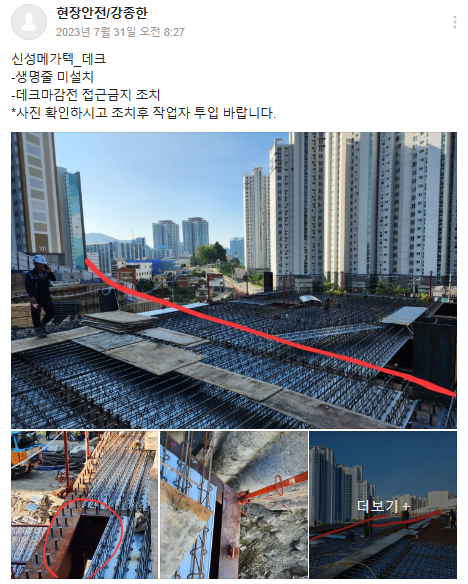 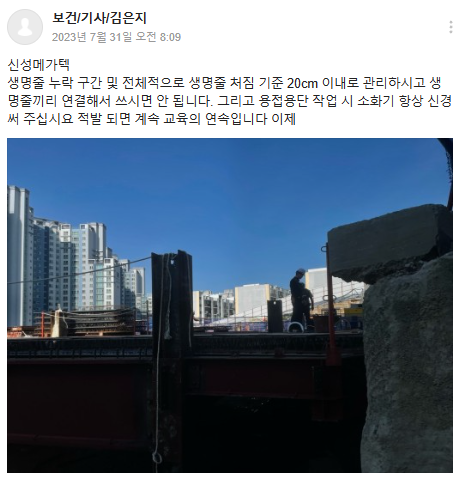 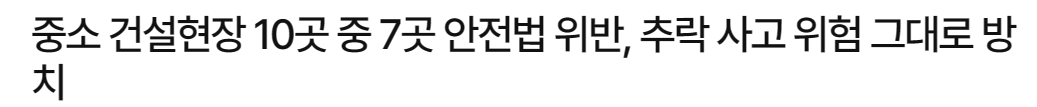 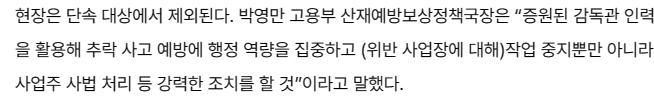 BAND_가설계단 설치기준 미 준수
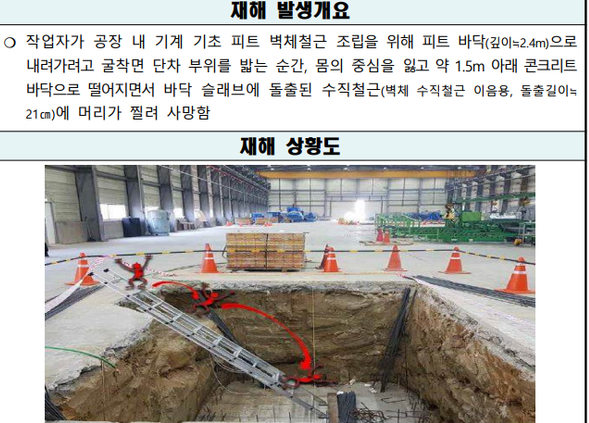 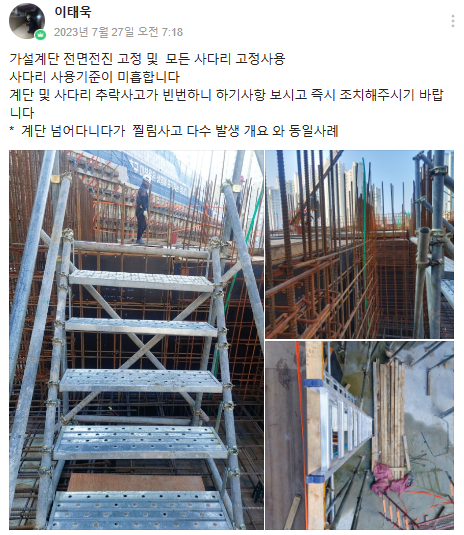 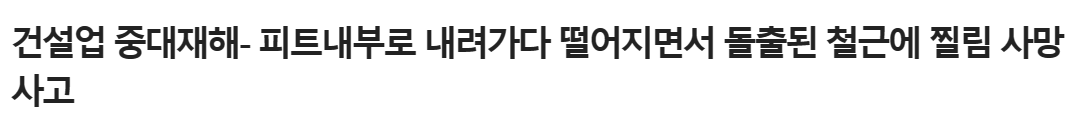 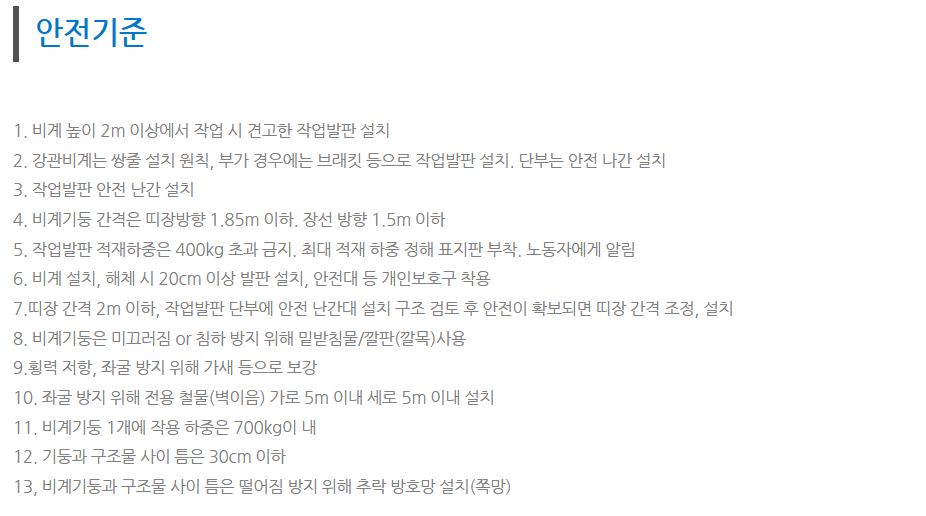 BAND_시스템 비계 수평연결재 누락
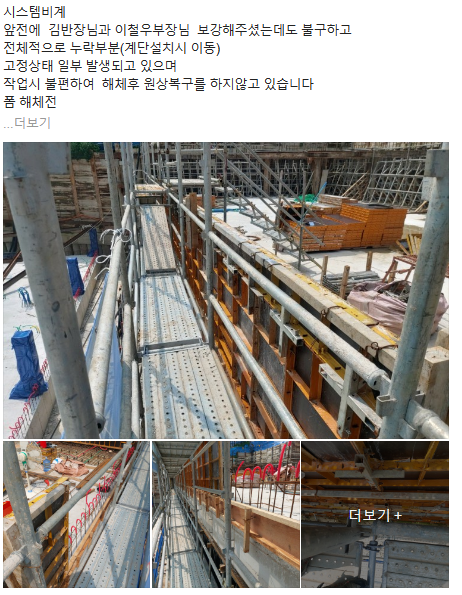 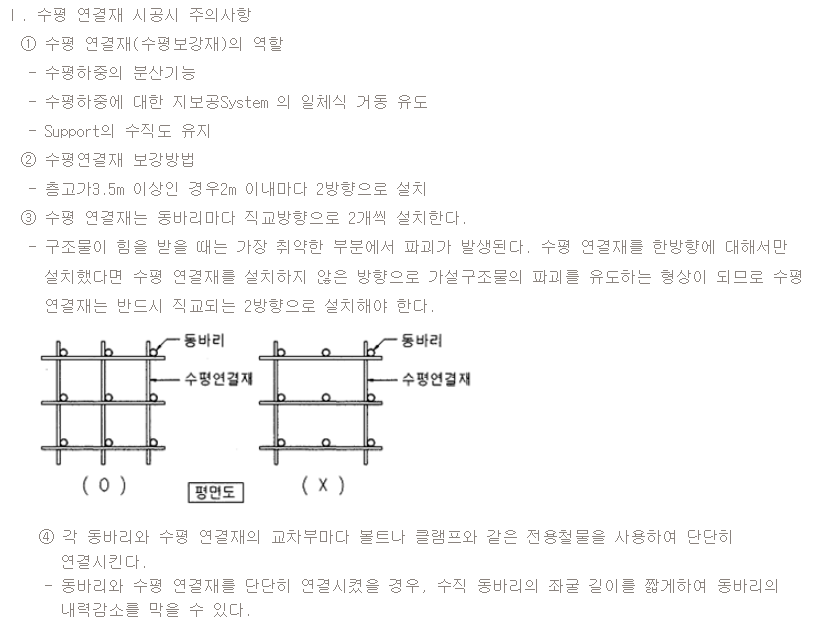 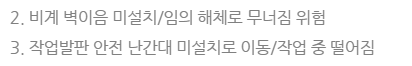 BAND_간이 휴게실 관리상태 불량
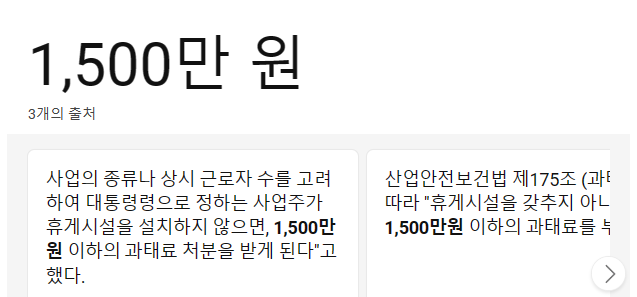 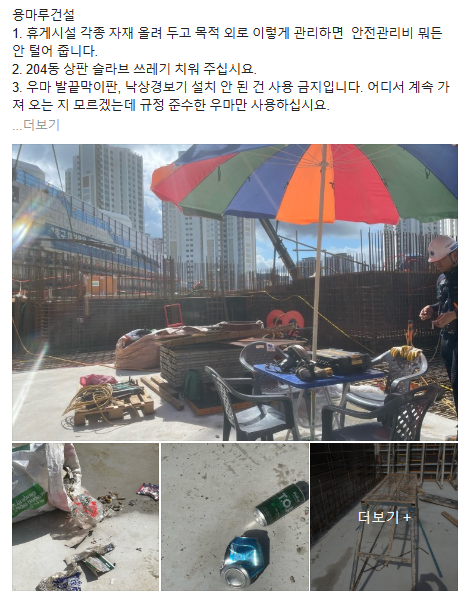 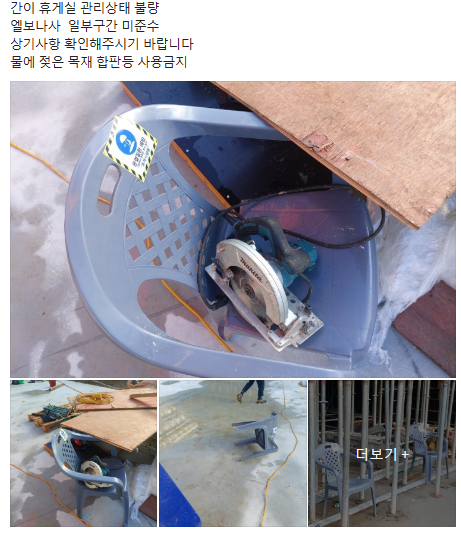 BAND_목재가공장 관리상태 불량 (호흡기장애 발생)
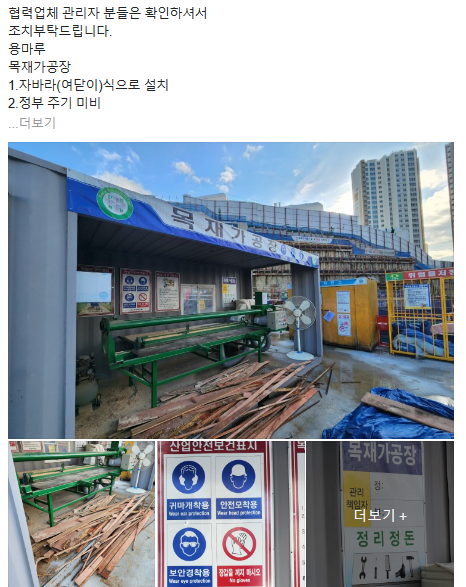 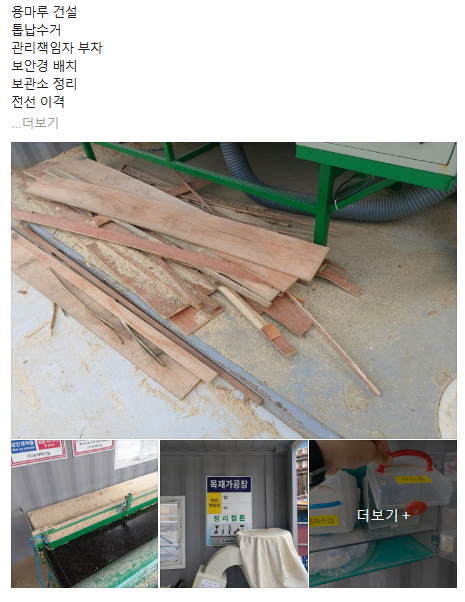 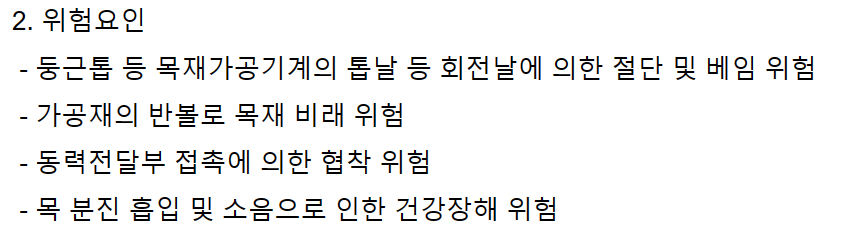 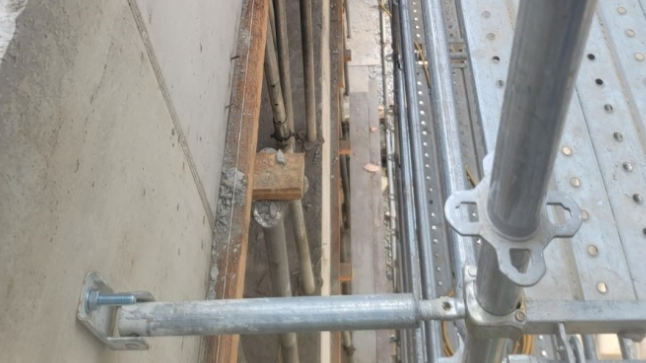 BAND_시스템 비계 벽이음? 설치상태 불량
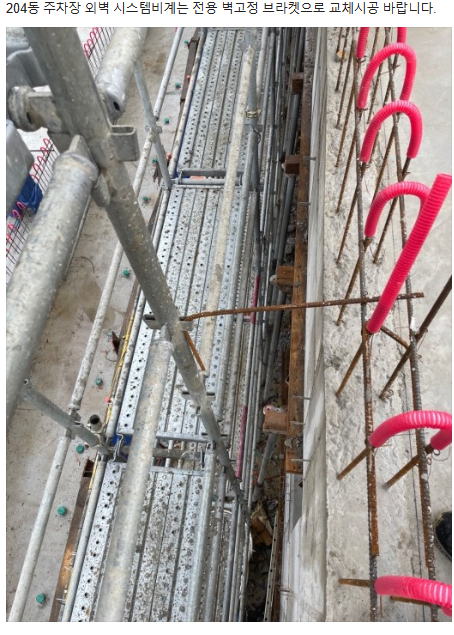 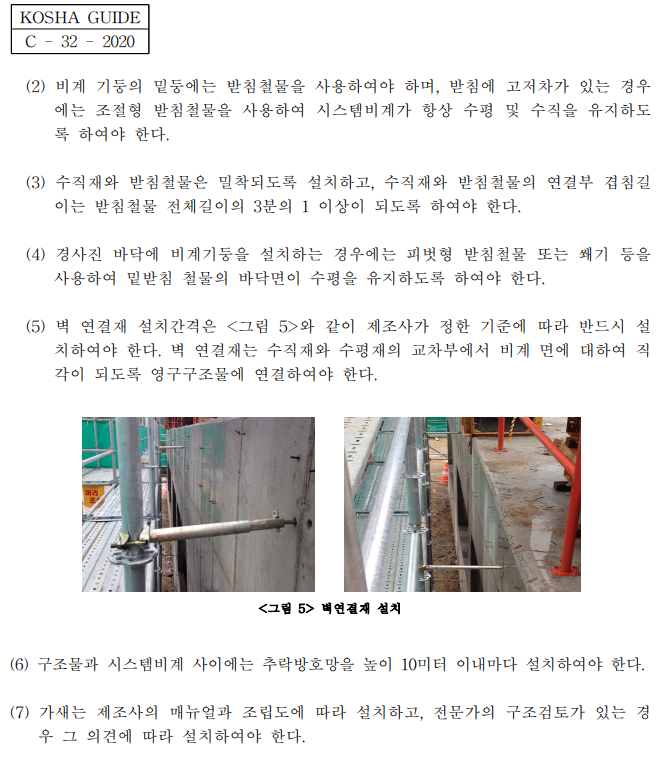 BAND_비상주 업체 굴착기 관리기준 미흡
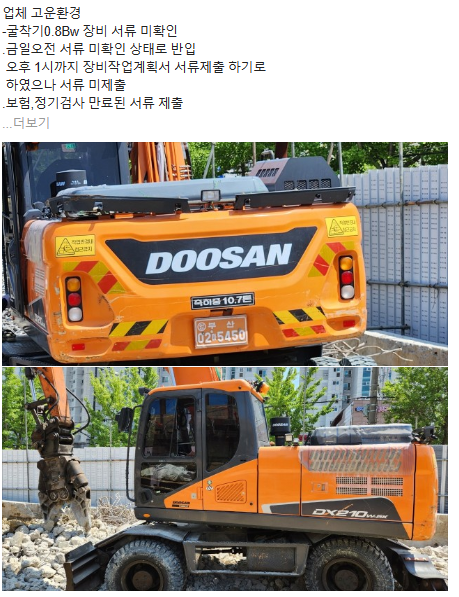 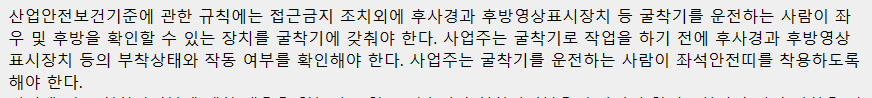 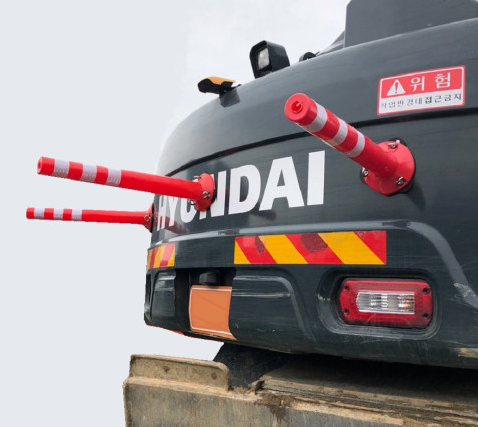 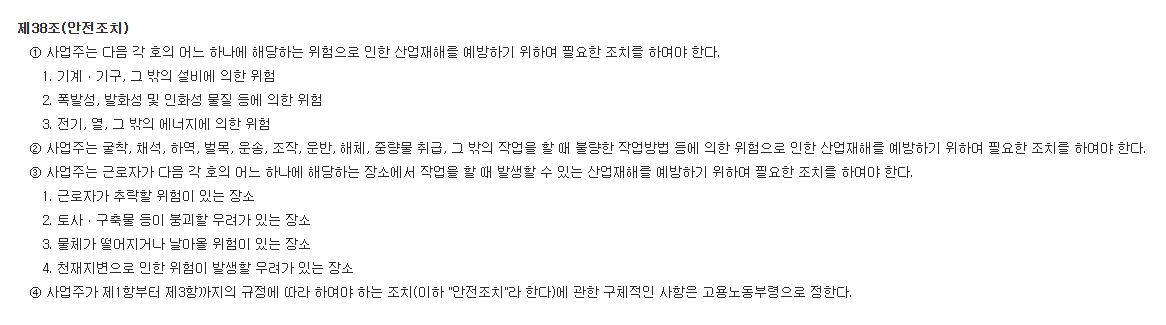 BAND_안전난간대 설치지연으로 추락사고 위험
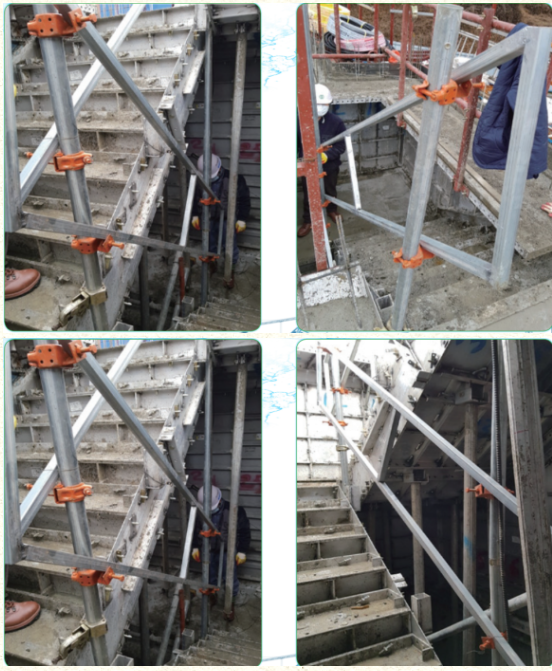 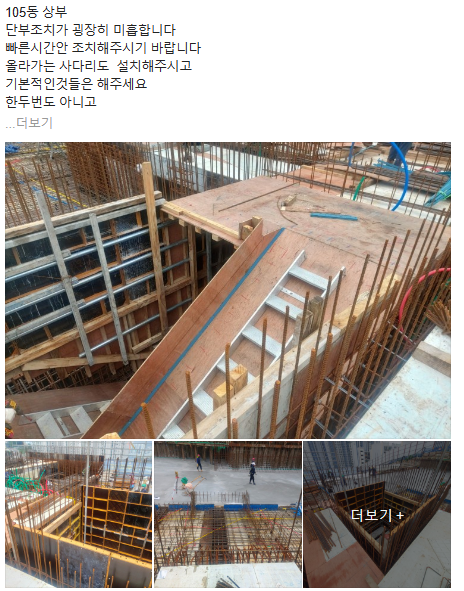 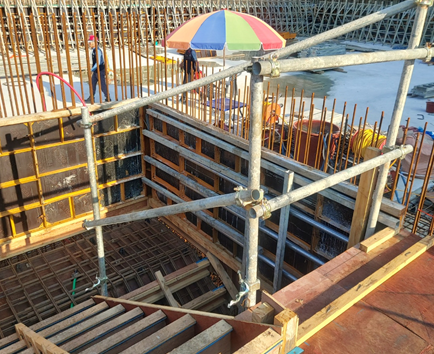 우수사례) 7월 둘째주 위험치워줘 운영관리 상태
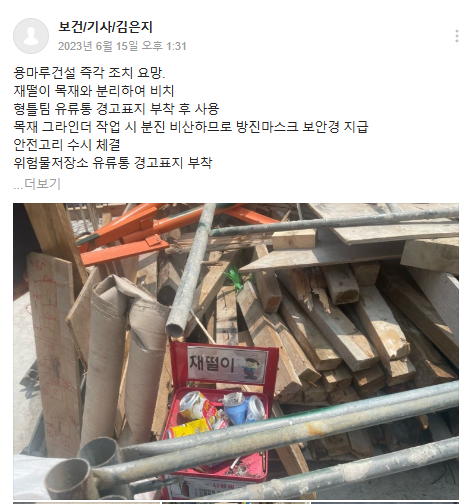 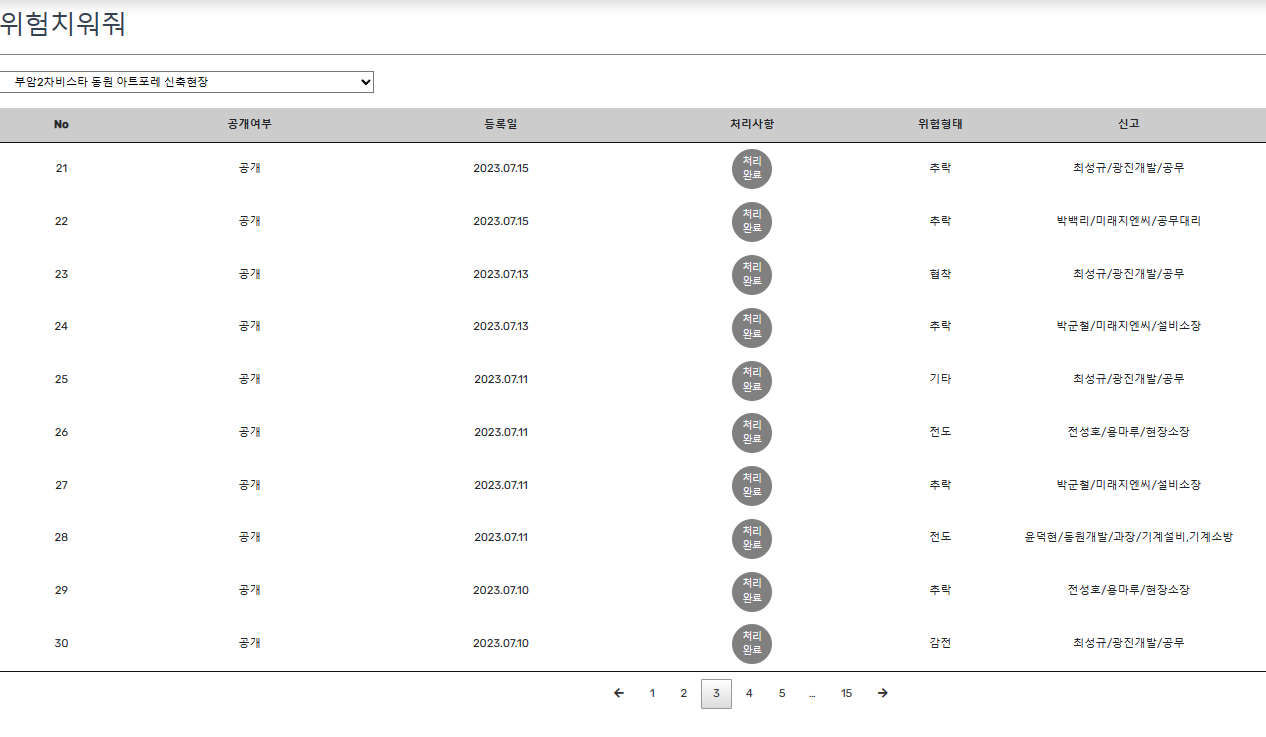 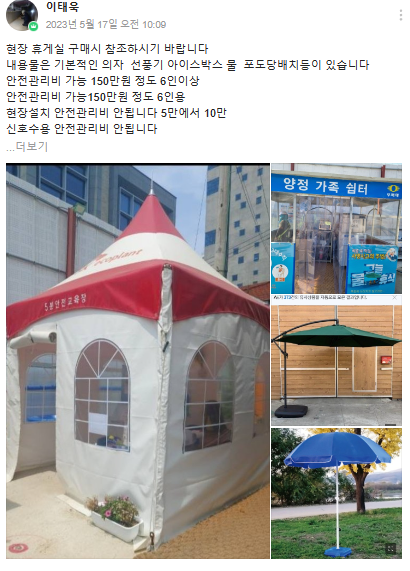 우수사례) 목재가공 시 톱밥 외부 누출금지 조치 / 철근돌출부 찔림방지조치
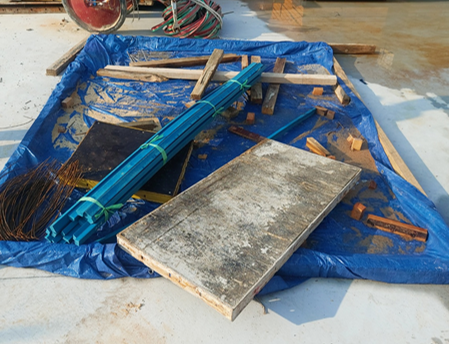 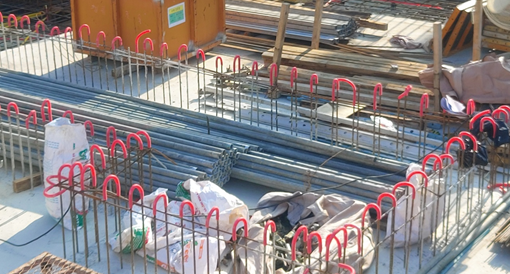 우수사례) 자재구획 설정조치 및 간이휴게실 운영관리, 책임실명제 부착상태
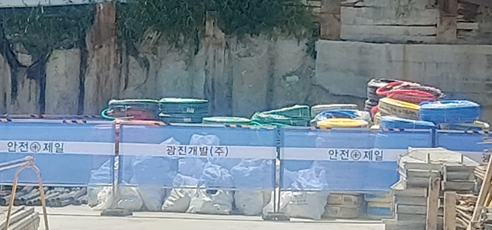 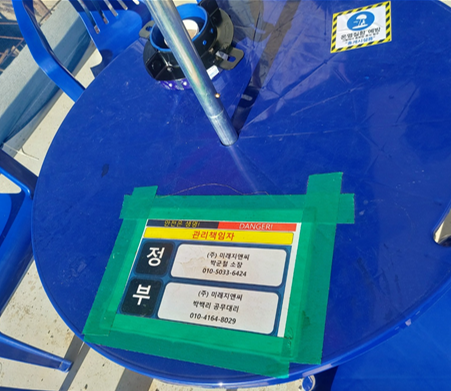 4.전회 차 건의사항
1. 재광건설 (황경석 소장) _천막보양 훼손금지 및 배수작업 시 담당업체에 확인 및 연락체계 준수

2. 용마루건설(전성호 소장)_현장 내 사용하는 가설계단 및 이동통로 등 골조회사에서 전담으로 설치를 하고 있는데 통행로 이동 시 근로자 이동통로 내 타 업체 쓰레기 투기금지
5.경영자 검토
1.장마철 굴착사면 터파기 구간 토사유실, 붕괴대비 등 사면보양 지속관리
2.각 업체별 공정관리 확인
3.철골상부 생명줄 및 추락방지망, 난간대 설치 등은 지연되지 않도록 관리를 철저히 할 것
4.철골상부 추락방지망 설치 시 밀실하게 설치 및 확인
5.정해진 통행로 이동 및 작업발판 관리 철저(이동식 틀비계 및 사다리)
6.자재구역 설정 및 근로자 이동통행로 내 자재적재금지
7.형틀 및 철근 근로자 인양작업 시 돌발적인 작업금지 및 관리책임자의 지속적인 확인 필요
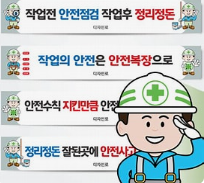 동종업종 사고사례 및 안전대책
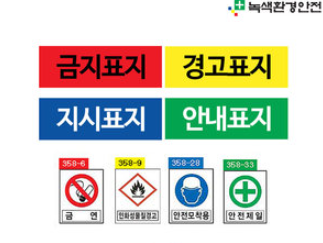 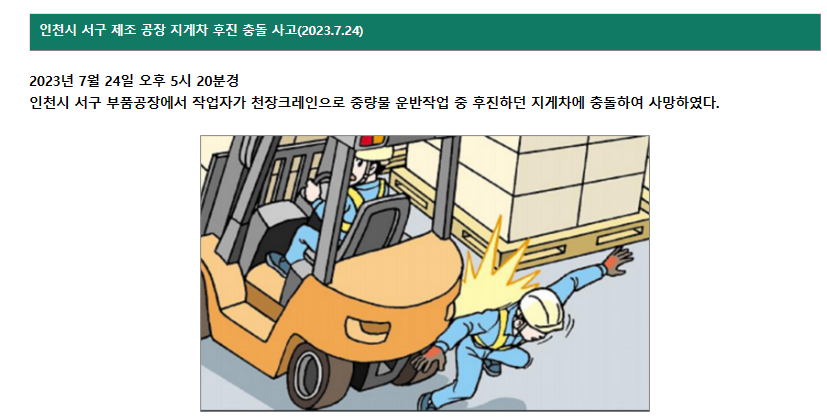 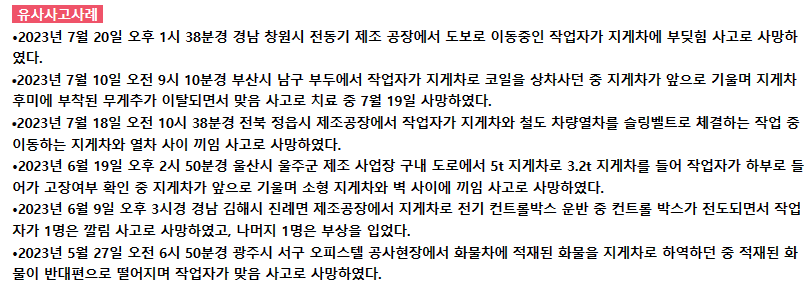 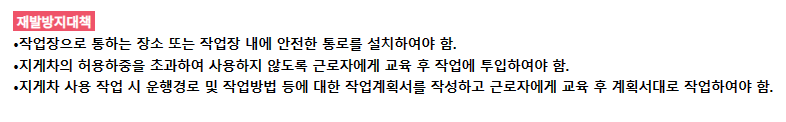 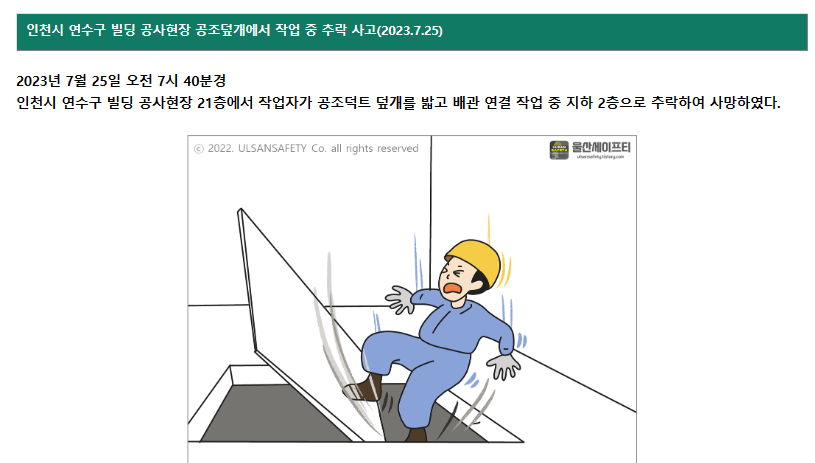 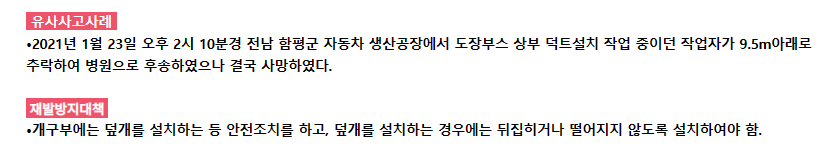 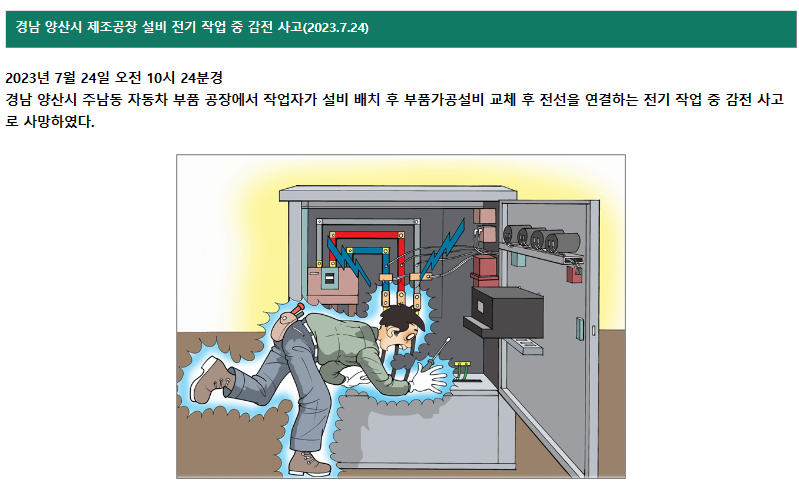 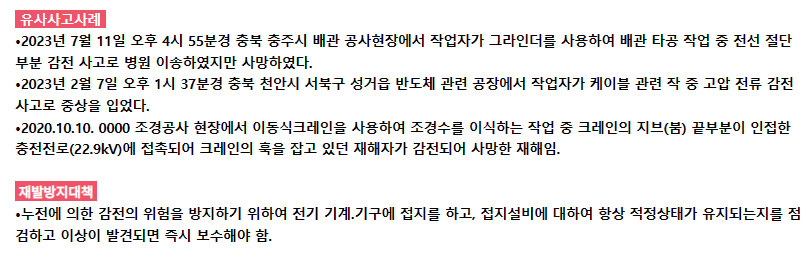 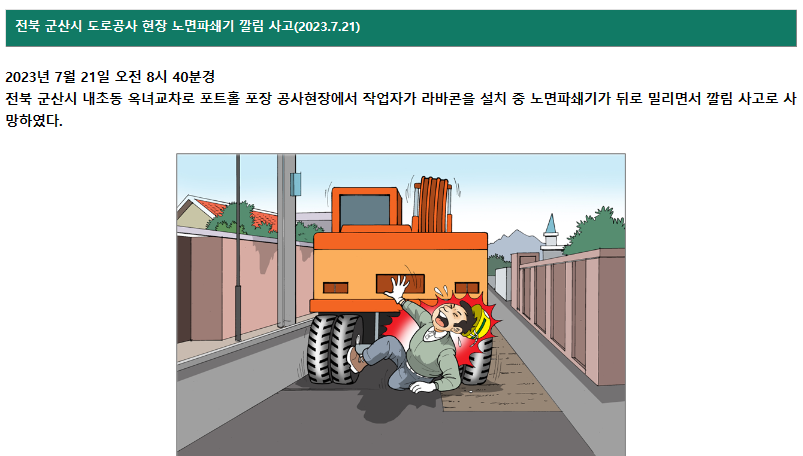 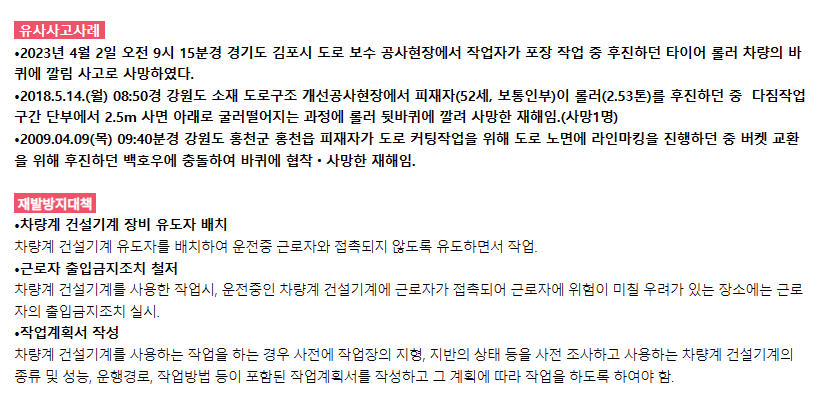 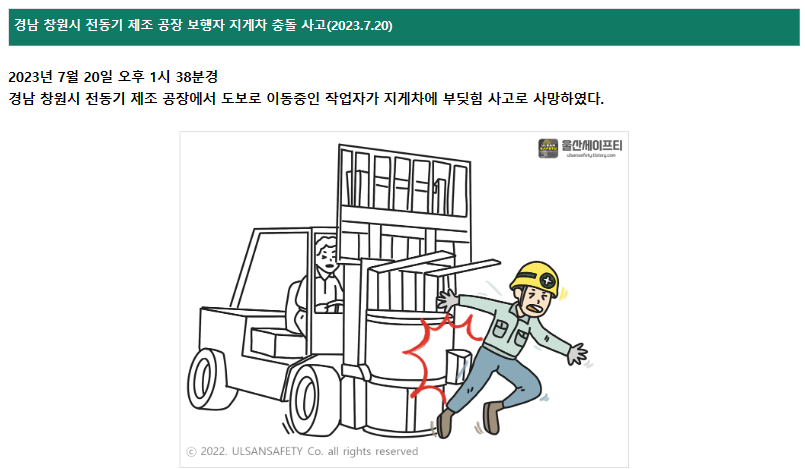 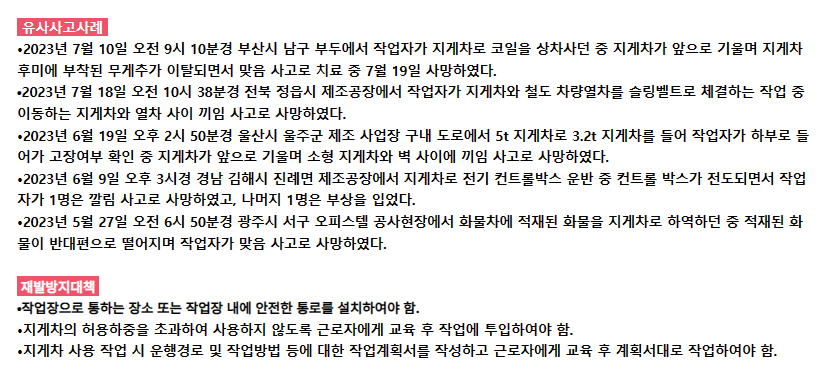 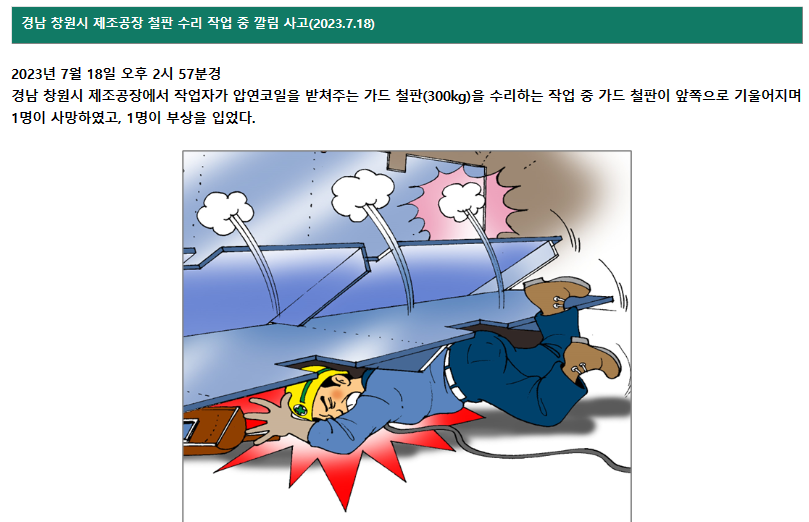 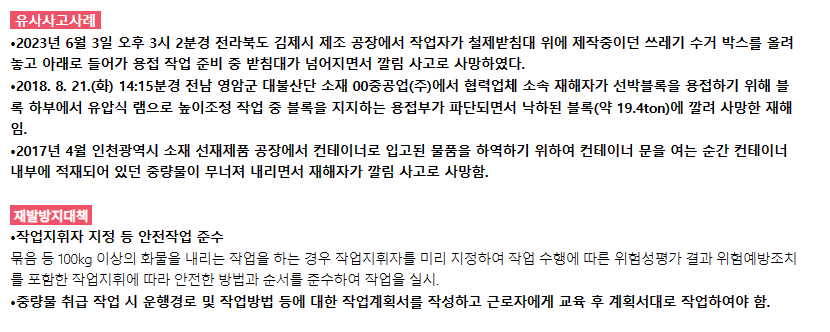 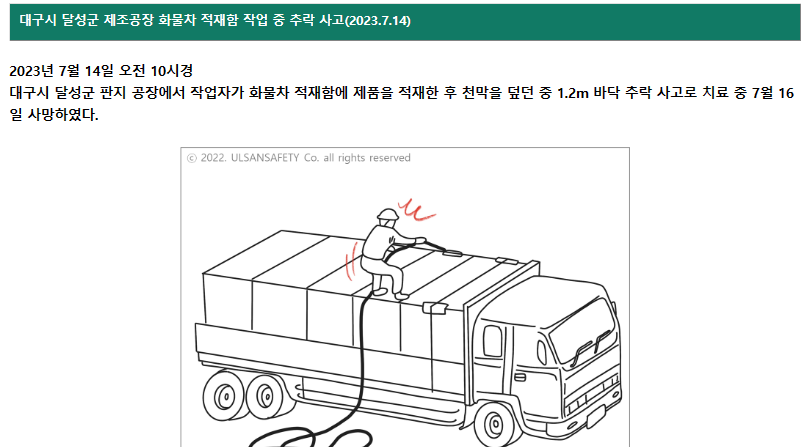 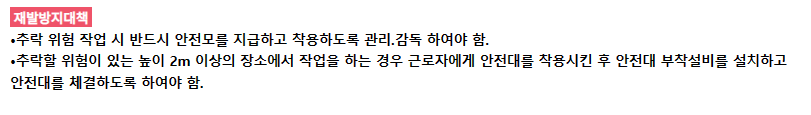 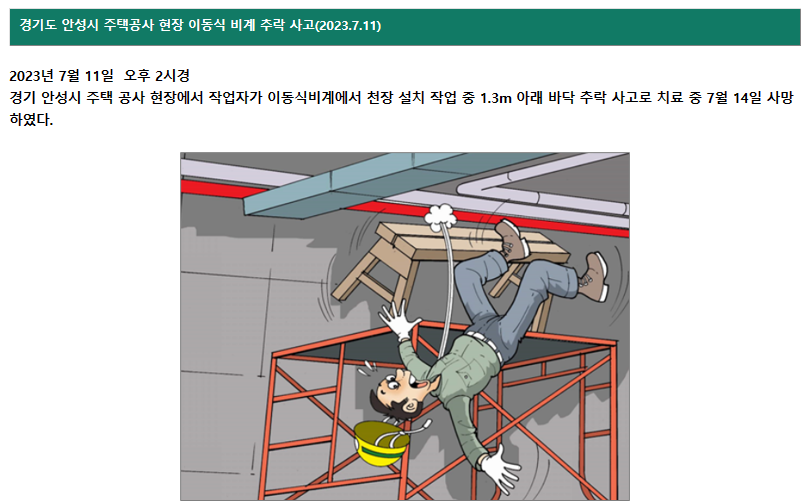 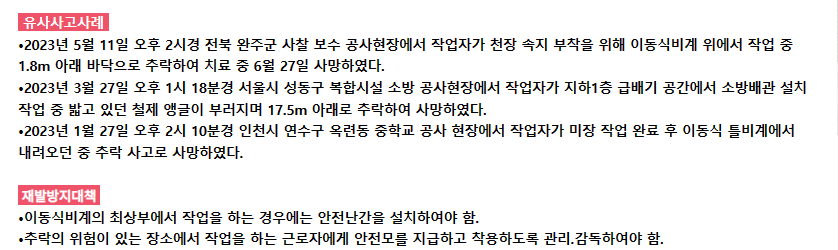 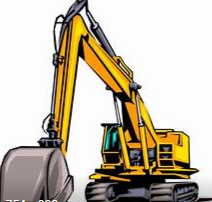 23년 07월 01일 산안법 개정
     (굴착기 안전규정 개정)
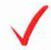 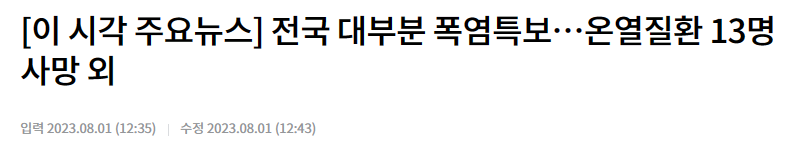 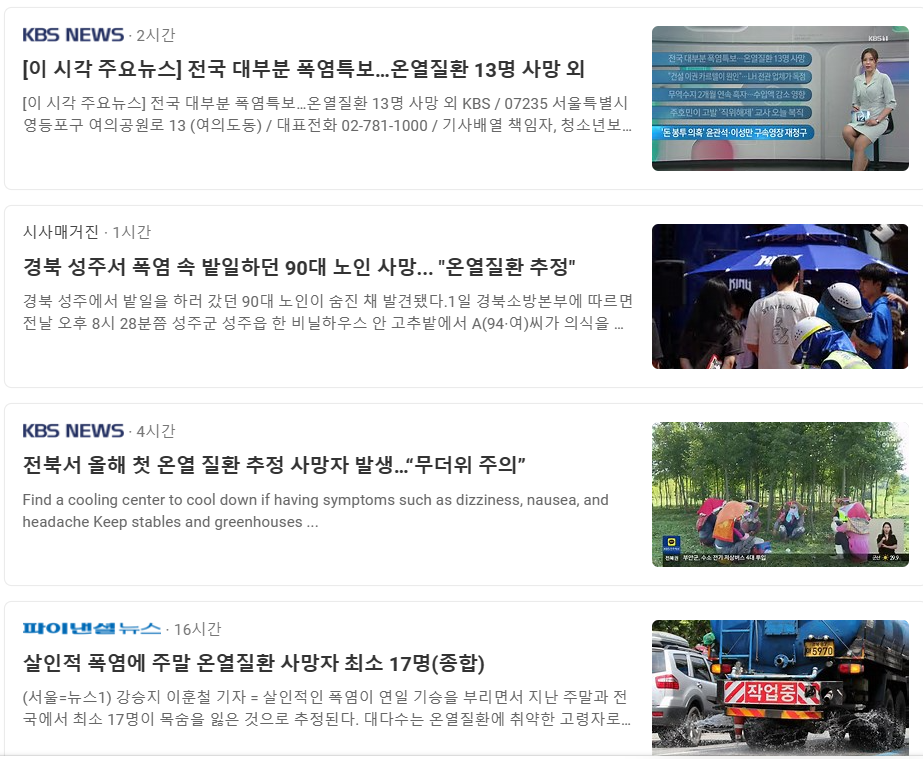 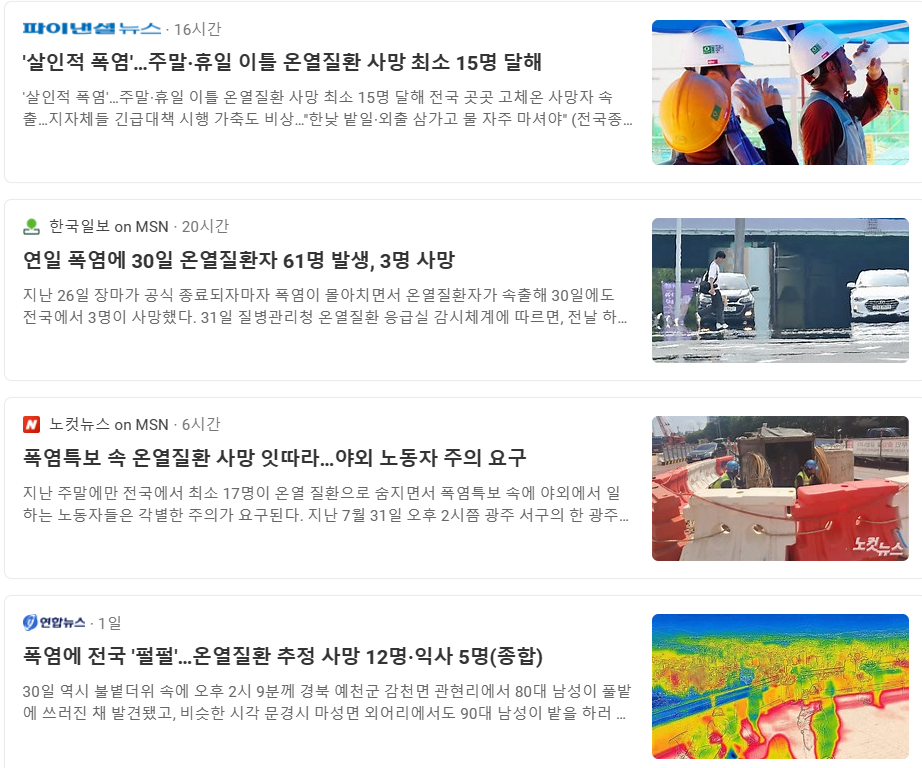 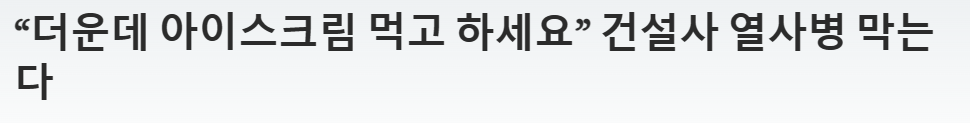 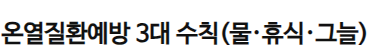 3.공지사항
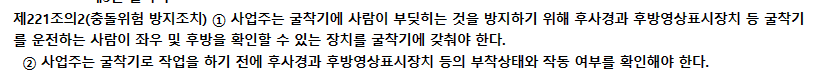 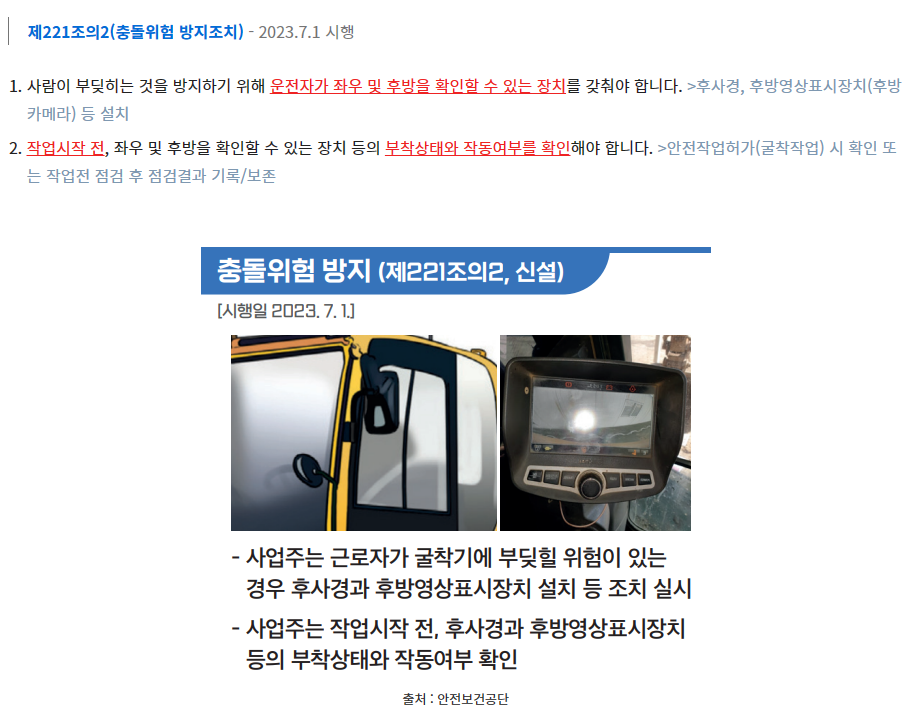 3.공지사항
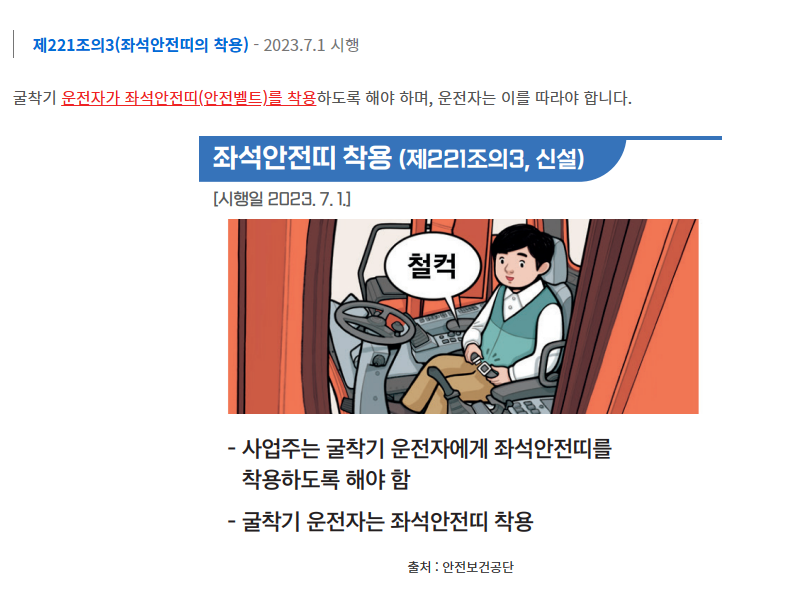 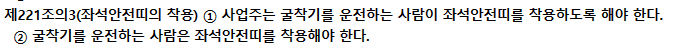 3.공지사항
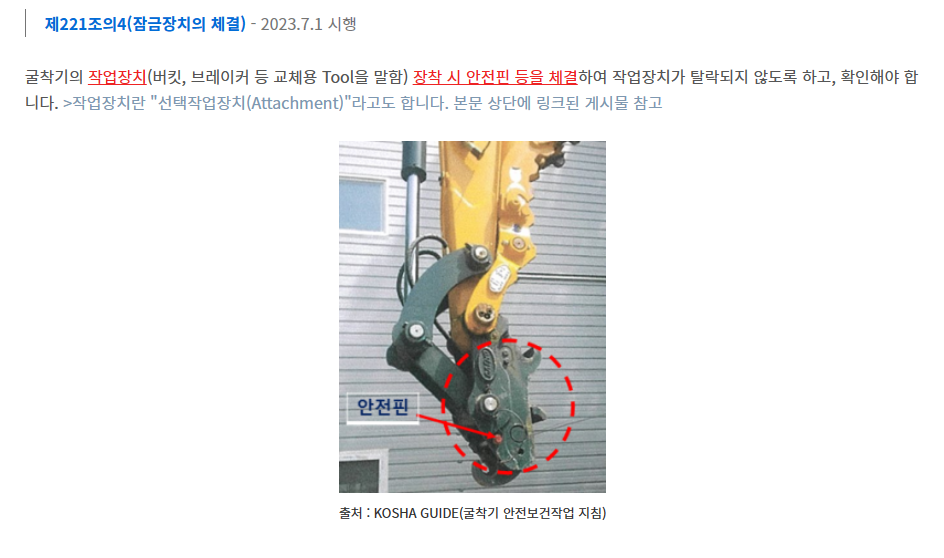 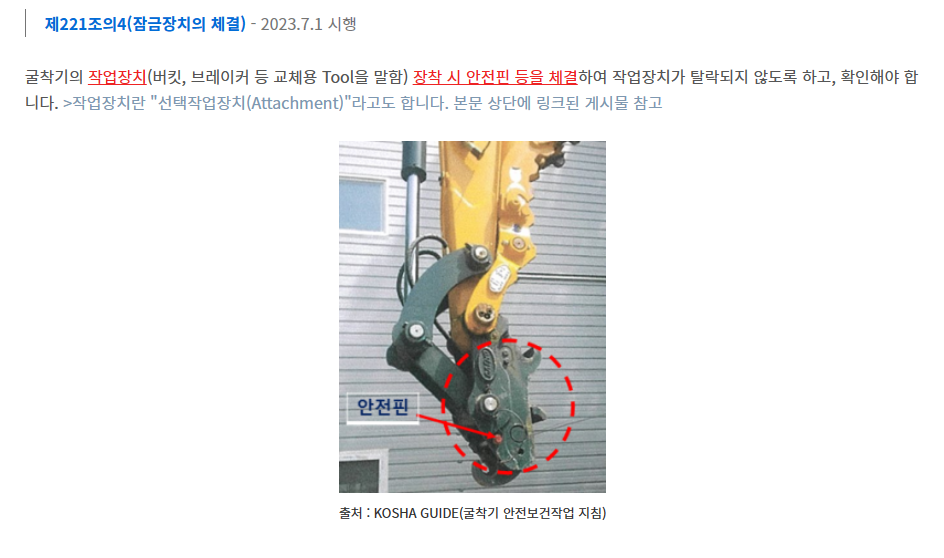 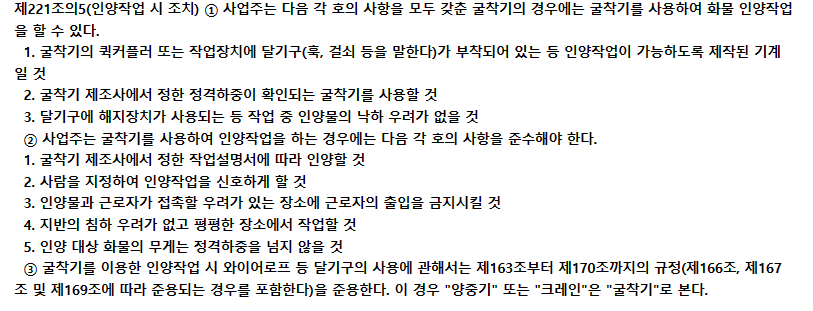 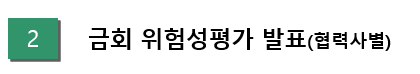 2.금회 차 위험성평가
협력사 위험성평가 발표 및 검토의견 발표
[재광건설]
■ 4주간 위험성 평가표
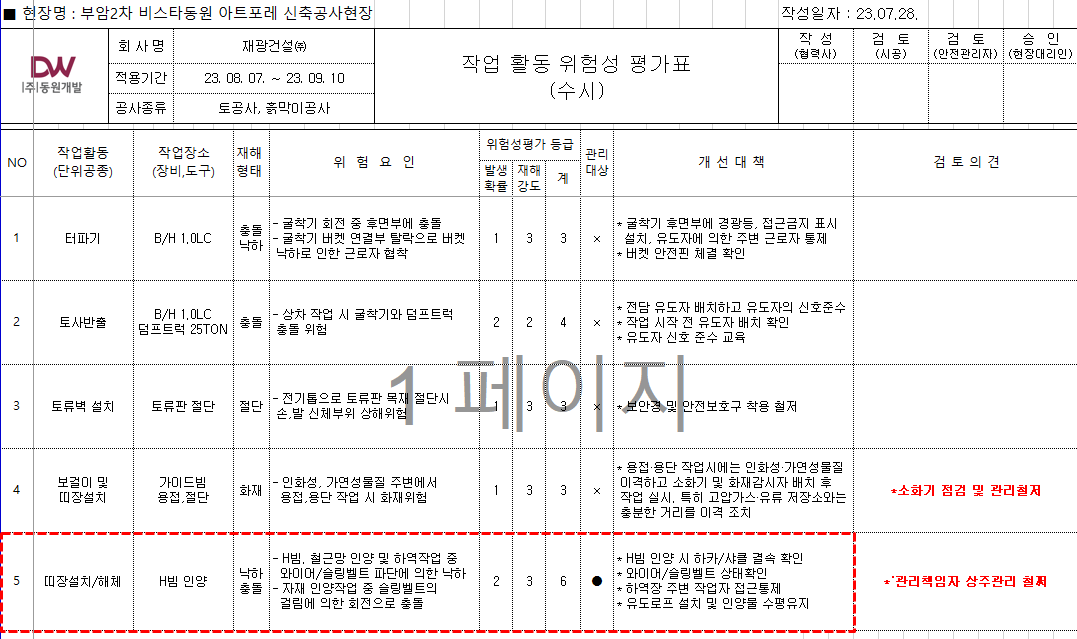 2.금회 차 위험성평가
협력사 위험성평가 발표 및 검토의견 발표
[재광건설]
■ 4주간 위험성 평가표
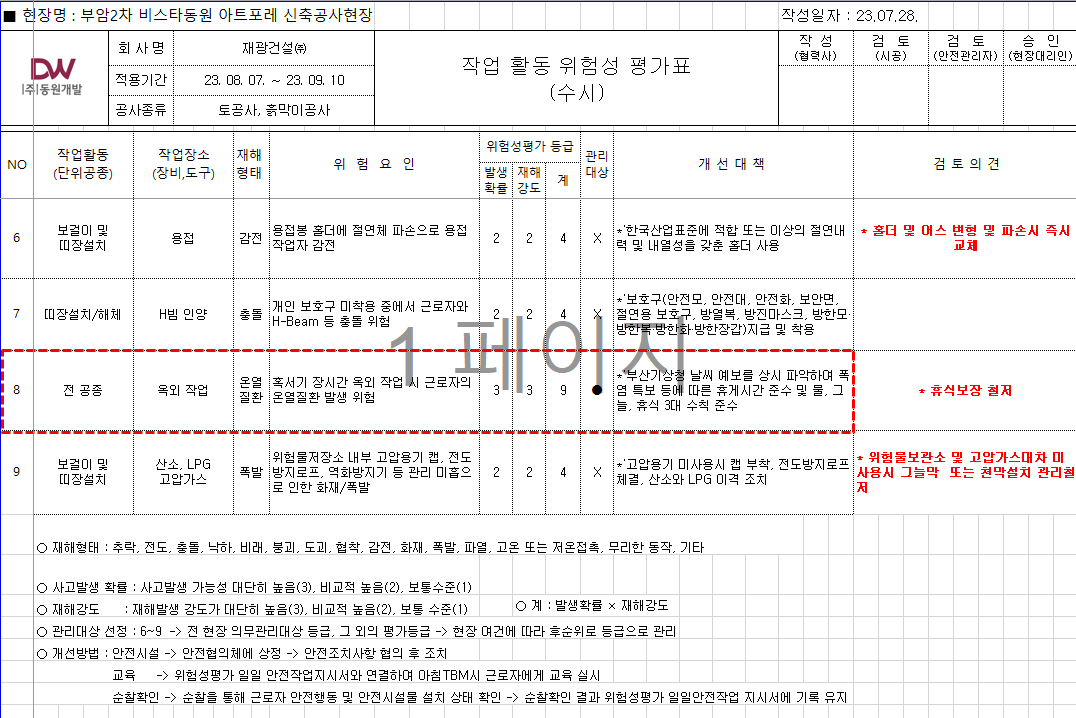 2.금회 차 위험성평가
협력사 위험성평가 발표 및 검토의견 발표
[신성메가텍]
■ 4주간 위험성 평가표
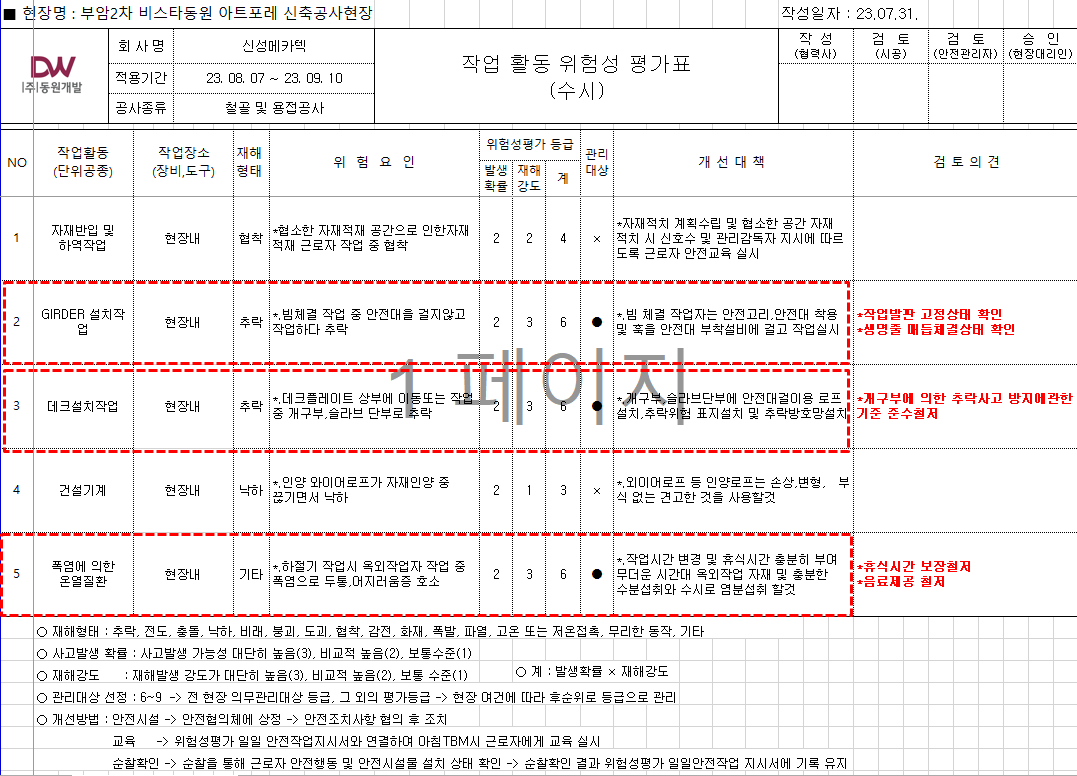 2.금회 차 위험성평가
위험성평가 발표 및 검토의견 발표
[용마루 건설]
■ 4주간 위험성 평가표
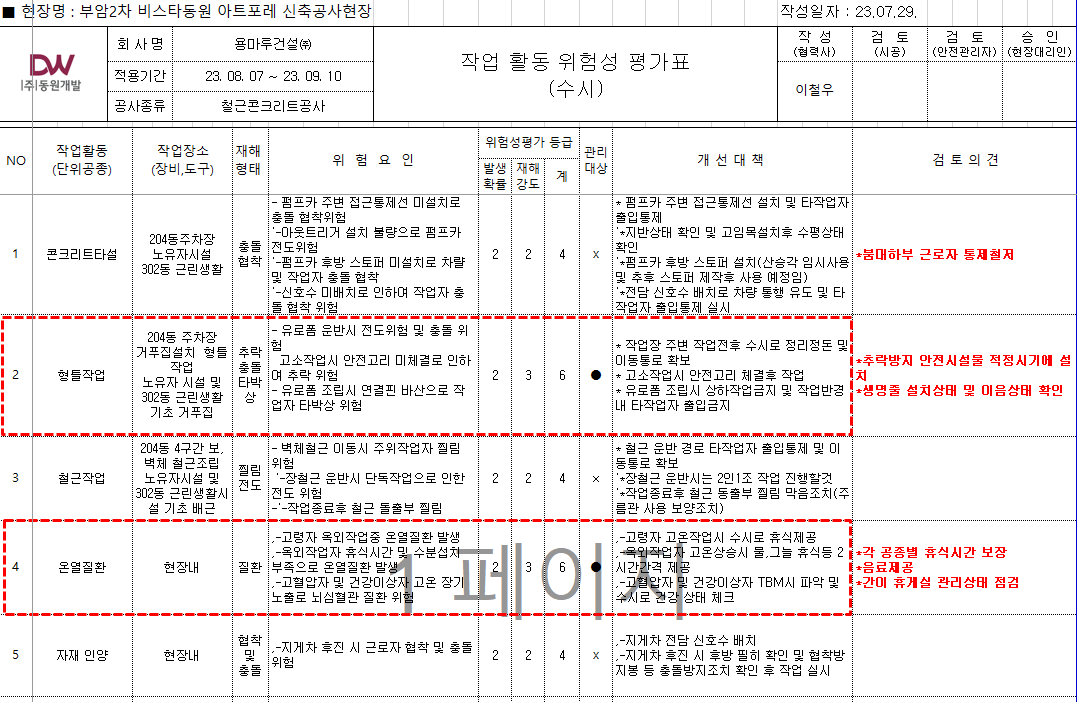 2.금회 차 위험성평가
위험성평가 발표 및 검토의견 발표
[용마루 건설]
■ 4주간 위험성 평가표
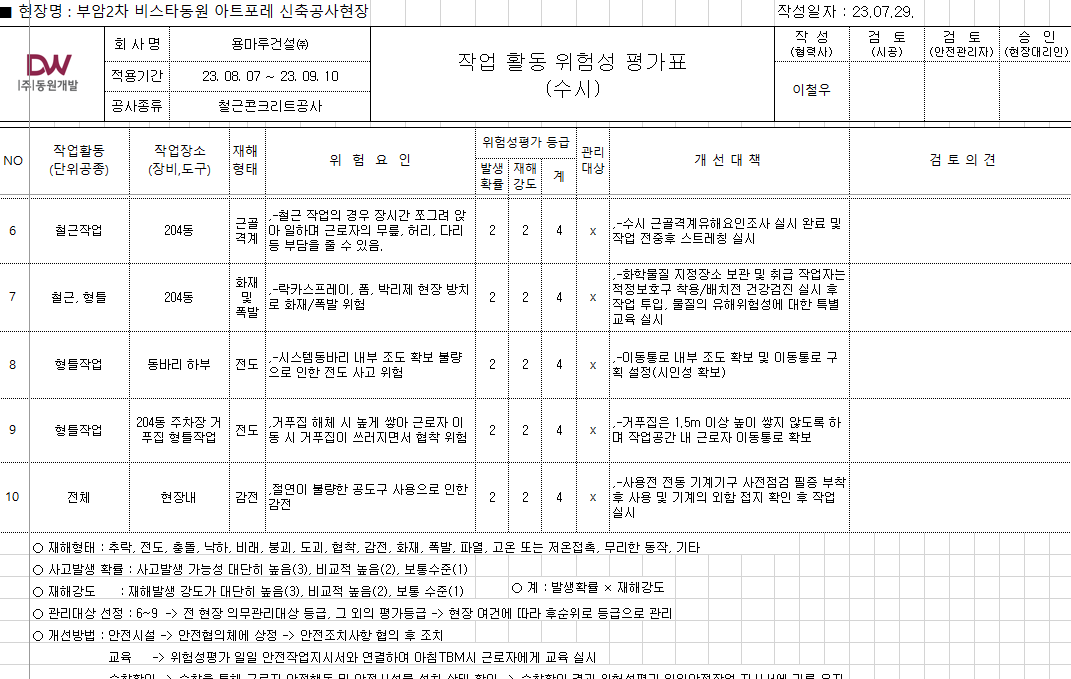 2.금회 차 위험성평가
위험성평가 발표 및 검토의견 발표
[미래지앤씨]
■ 4주간 위험성평가표
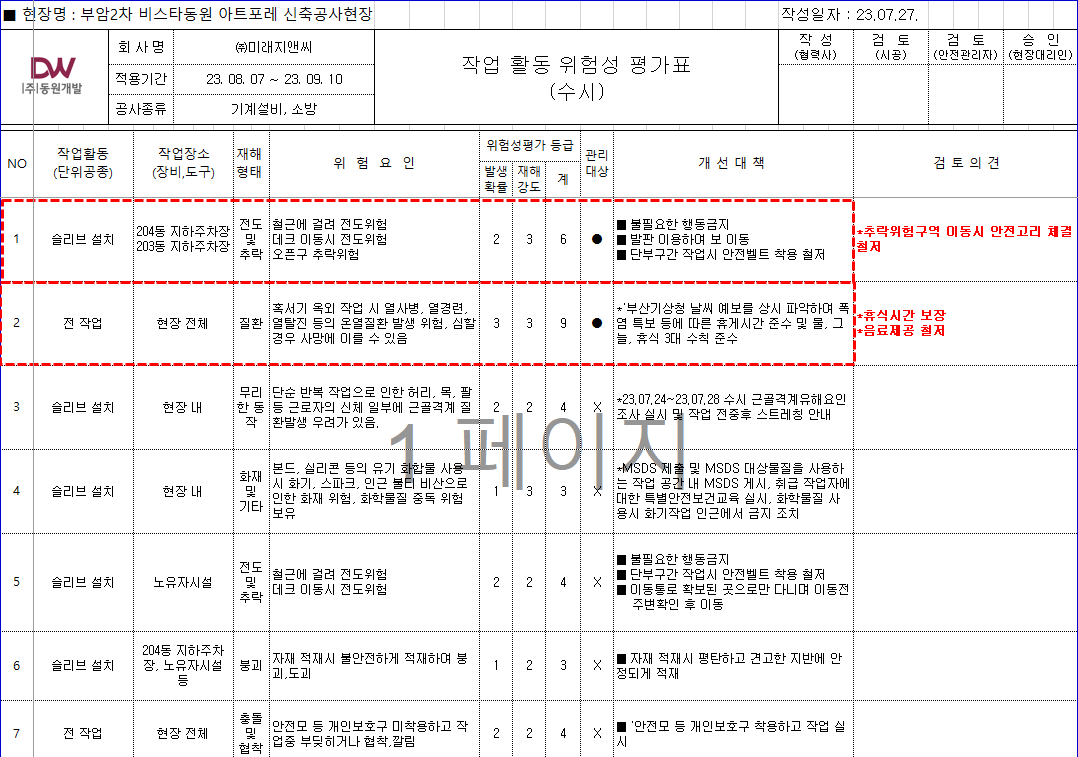 2.금회 차 위험성평가
위험성평가 발표 및 검토의견 발표
[광진개발]
■ 4주간 위험성평가표
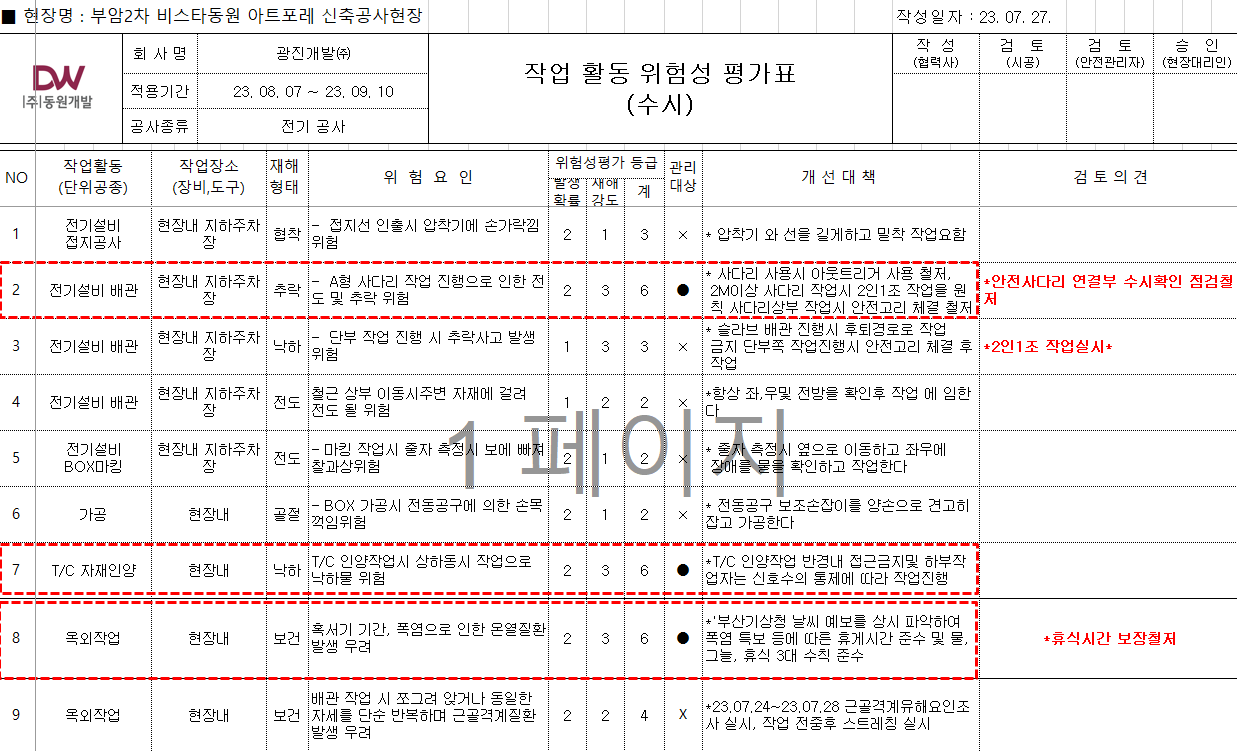 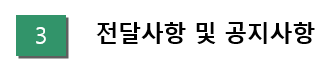 3.공지사항 및 전달사항 (일정공유)
[ 온열질환 예방 및 근로자 관리에 집중적으로 점검해야 될 시기]
* 추가 안전보건활동 및 변경 시 현장통, 밴드 활용하여 공지사항으로 전파
비상 대피로
-  대피로
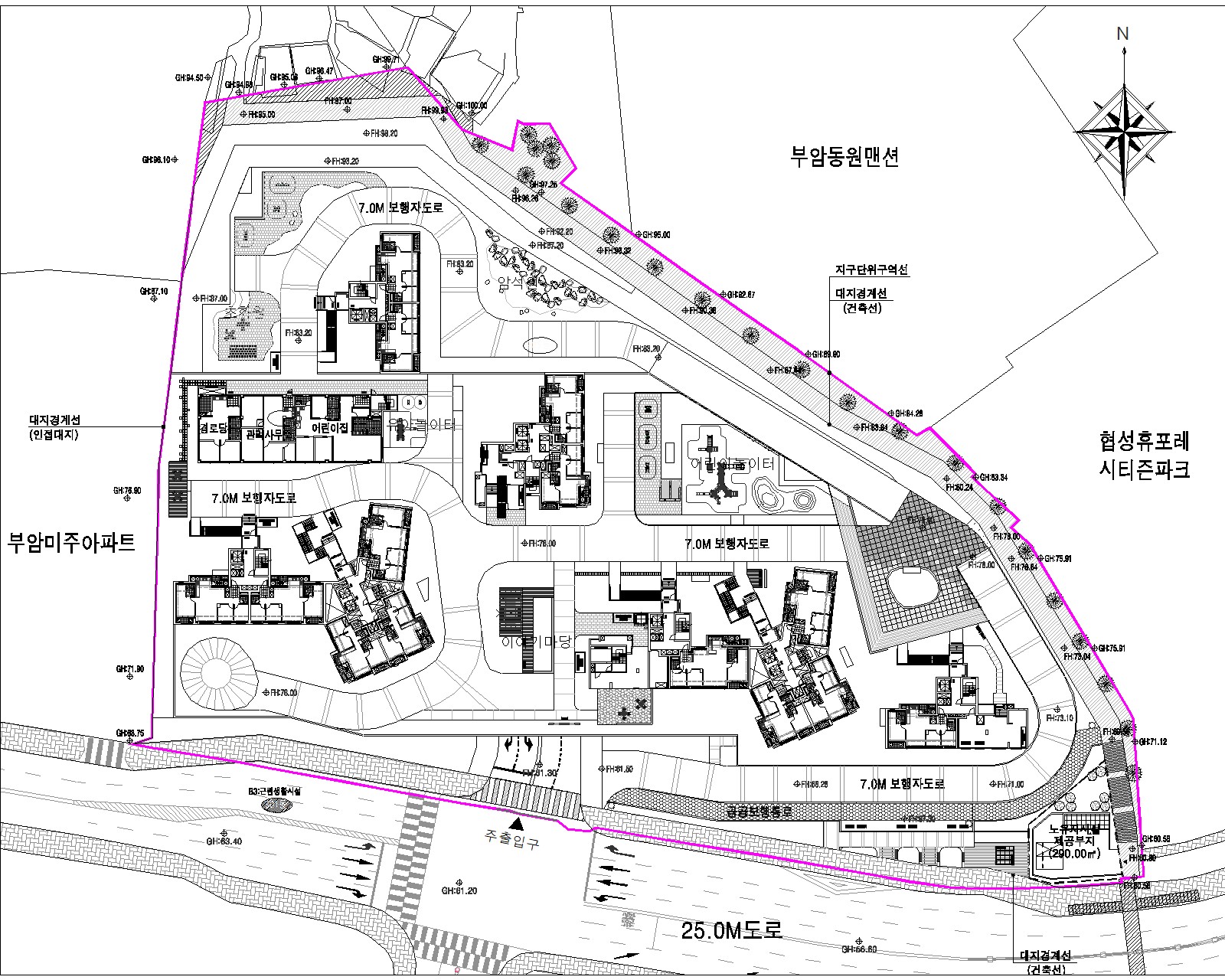 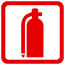 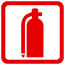 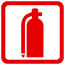 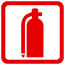 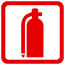 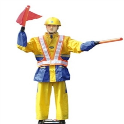 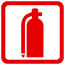 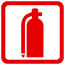 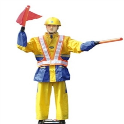 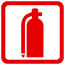 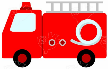 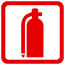 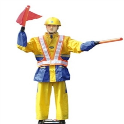 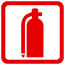 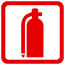 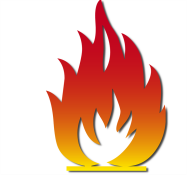 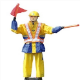 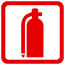 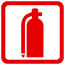 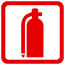 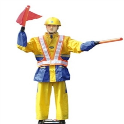 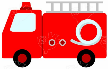 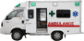 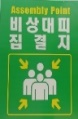 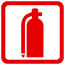 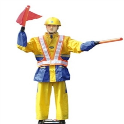 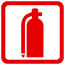 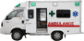 건강검진(배치 전/특수/일반) 실시 가이드
상기 표 내 유해인자에 노출되는 모든 근로자는 배치 전 건강검진 실시 이후 특수 건강검진을 주기별로 실시하여야 함. 이후 5년간 사업장에 보관해야 할 의무가 있음. (산업안전보건법 시행규칙 제 46조 관련)
유해인자의 누락으로 건강검진 과태료 부과대상이 될 수 있으므로 유해인자
    항목의 누락이 없도록 관리할 것.
3. 당 현장 지정병원은 지하철 범내골역 6번 출구에 위치한 이샘병원이며, 
   검진 하루전까지 예약 필수 후 방문.
3.공지사항
근로자 일반검진 미실시에 관한 과태료 여기서 중요한 것은 근로자도 과태료 대상!
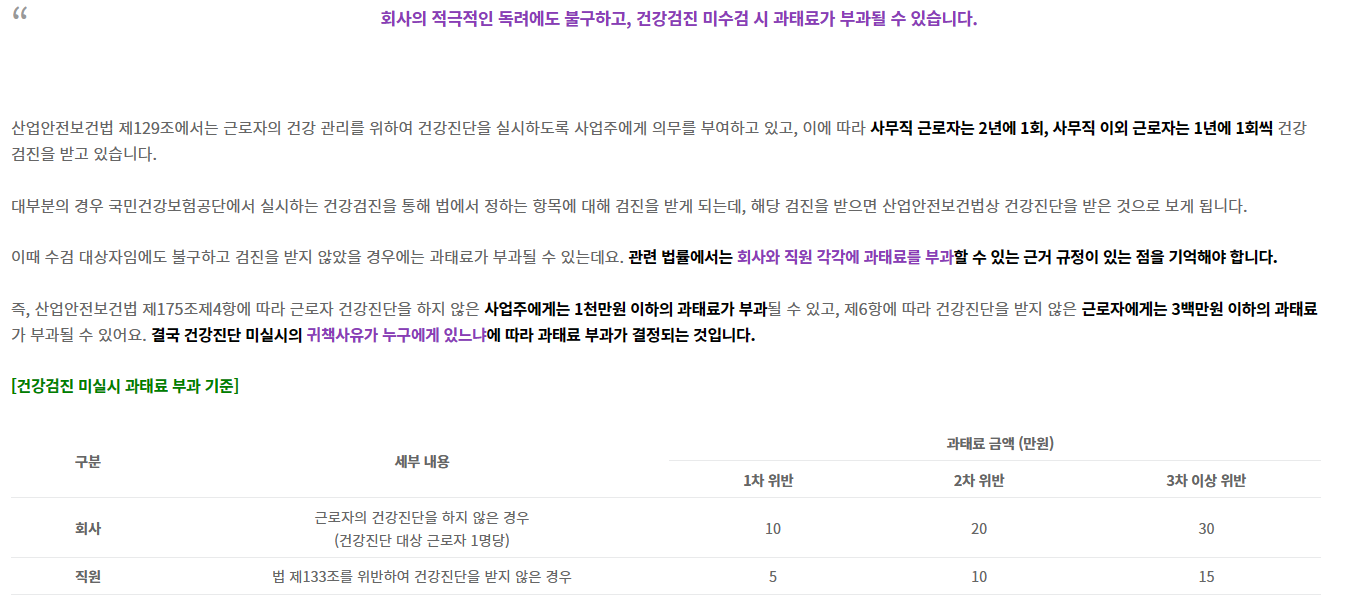 3.공지사항
근로자 특수검진 미실시에 관한 과태료 여기서 중요한 것은 근로자도 과태료 대상!
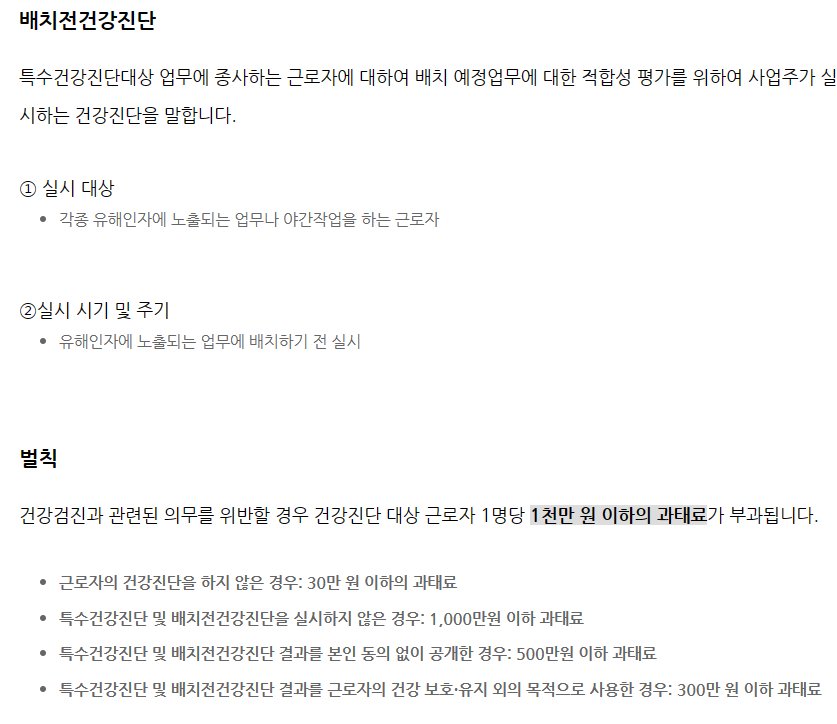 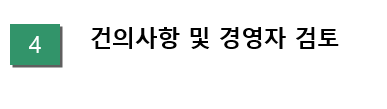 4.금회 차 건의사항
1. 혹서기 관련  법정 휴식시간 준수.
 2. 간이용 휴게실 신설 및 유지관리 철저.
5.경영자 검토
1.반복적인 작업에 관해서는 밀실한 관리감독이 필요.
2.굴착작업 및 철골작업 시 위험요소 도출 및 안전관리 이행상태 확인철저
3.골조공사 등 고소작업시 추락사고예방을 위한 선제적 대응 및 관리감독 철저.
4.폭염경보 및 특보 시 옥외근로자 작업상황 밀착관리 및 특히 ,타설 근로자 충원필요 검토요망.
5.온열질환 예방에 관한 행동절차 등 숙지하여 골든타임을 놓치지 말 것
[ 위험성평가회의 사진대지 ]
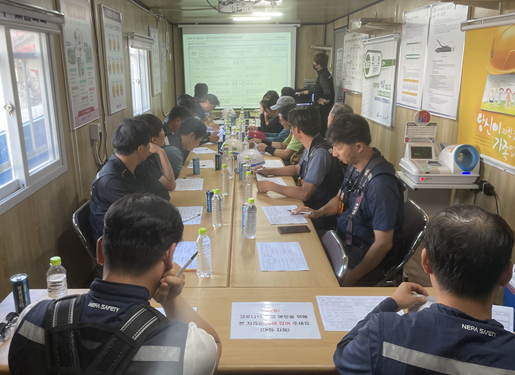 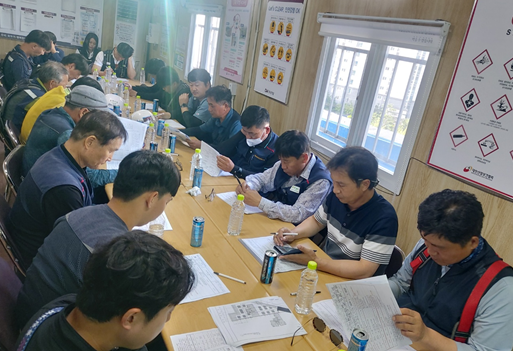 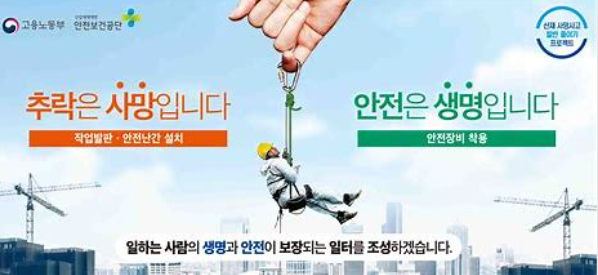 안전은 운이 아닙니다.
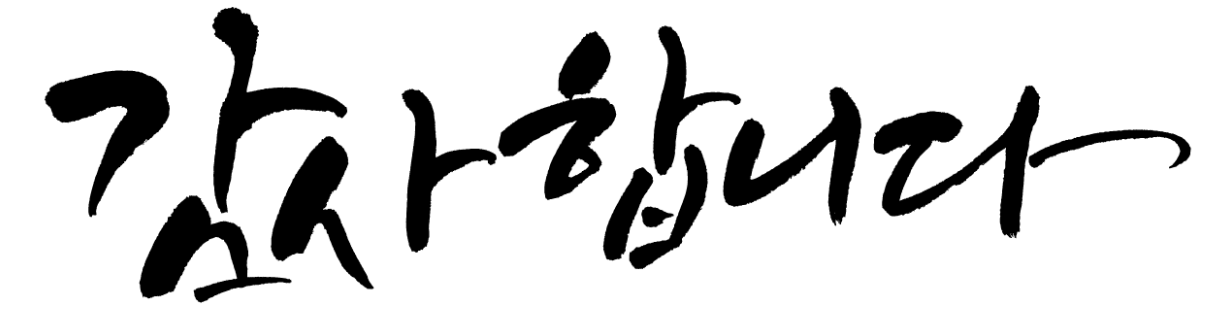